Seðlabanki Íslands
Fjármálastöðugleiki 2013/1

Myndir
Fjármálalífið: horfur og helstu áhættuþættir
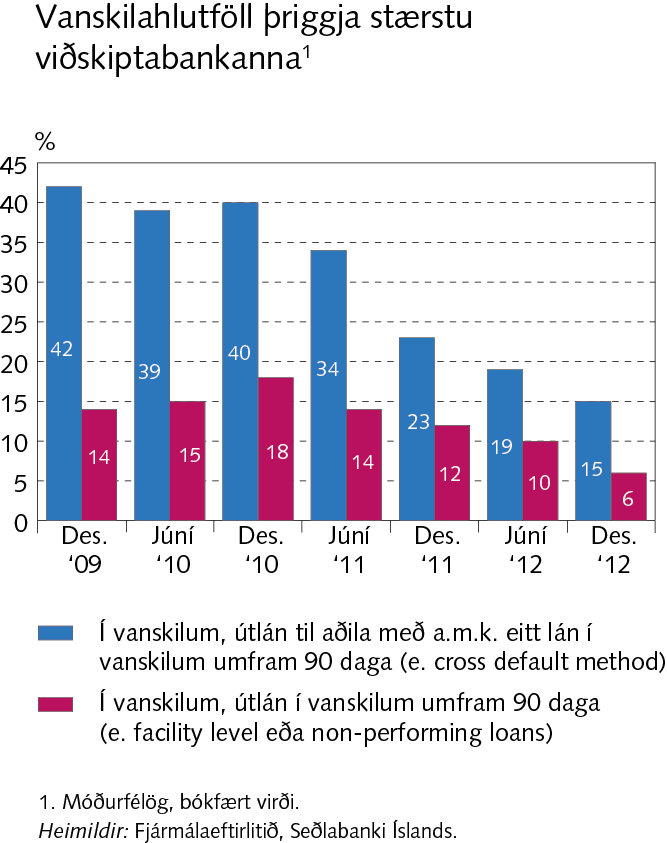 Fjármálalífið: horfur og helstu áhættuþættir
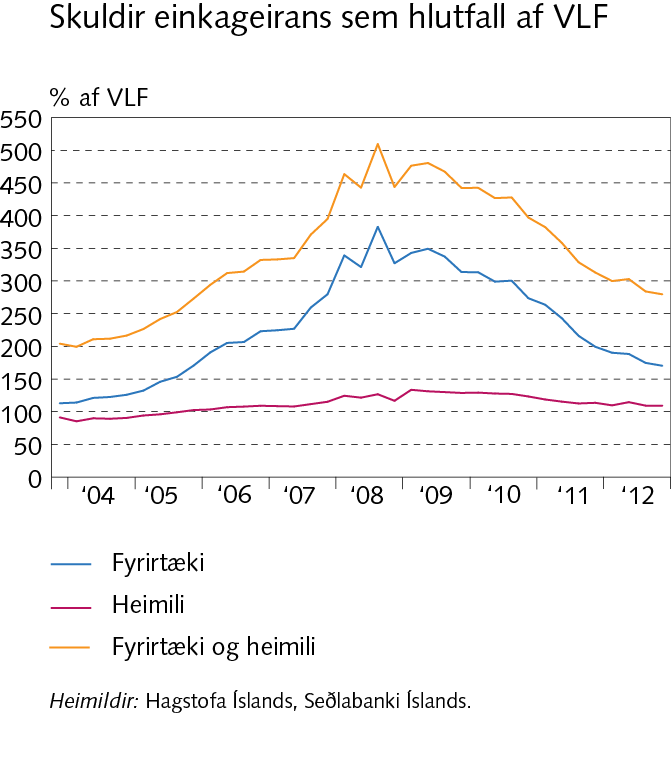 Fjármálalífið: horfur og helstu áhættuþættir
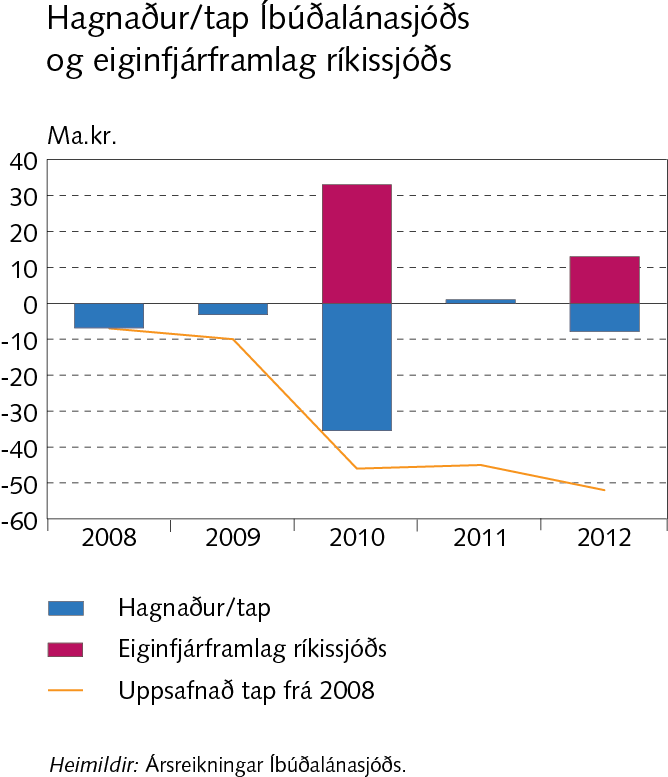 Fjármálalífið: horfur og helstu áhættuþættir
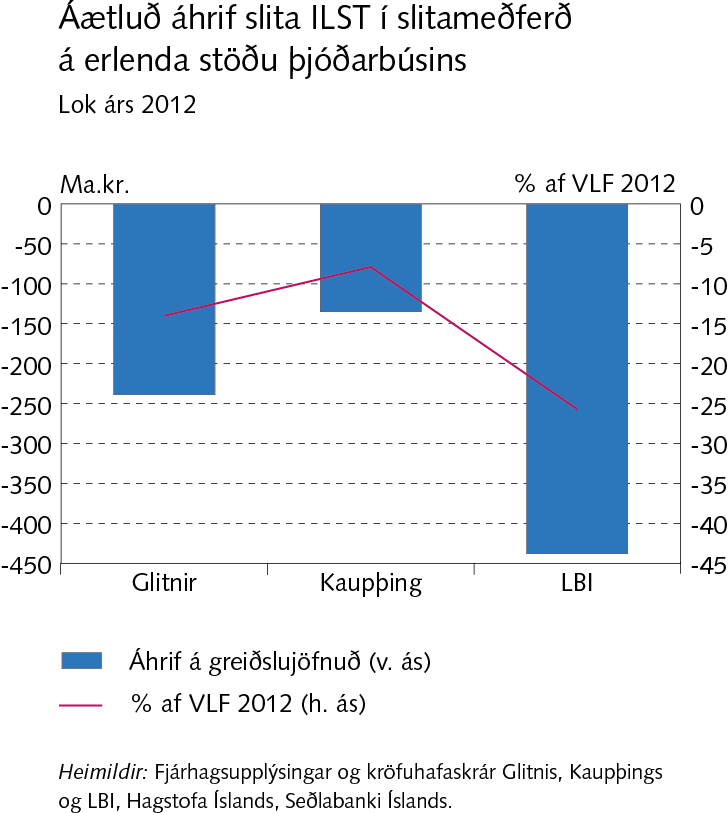 Fjármálalífið: horfur og helstu áhættuþættir
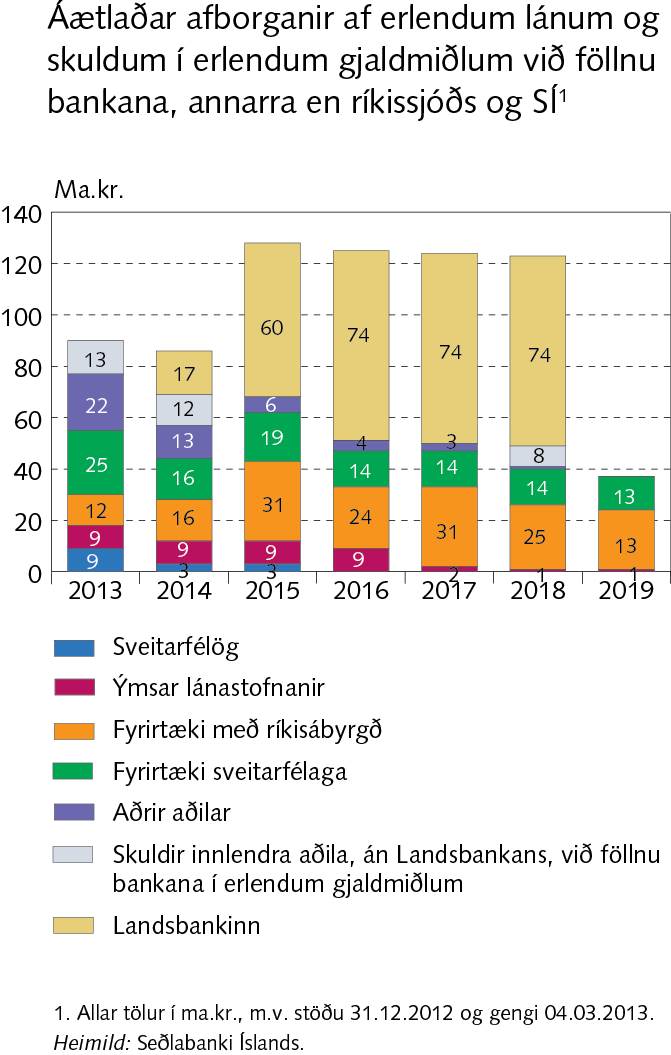 I Efnahagslegt umhverfi
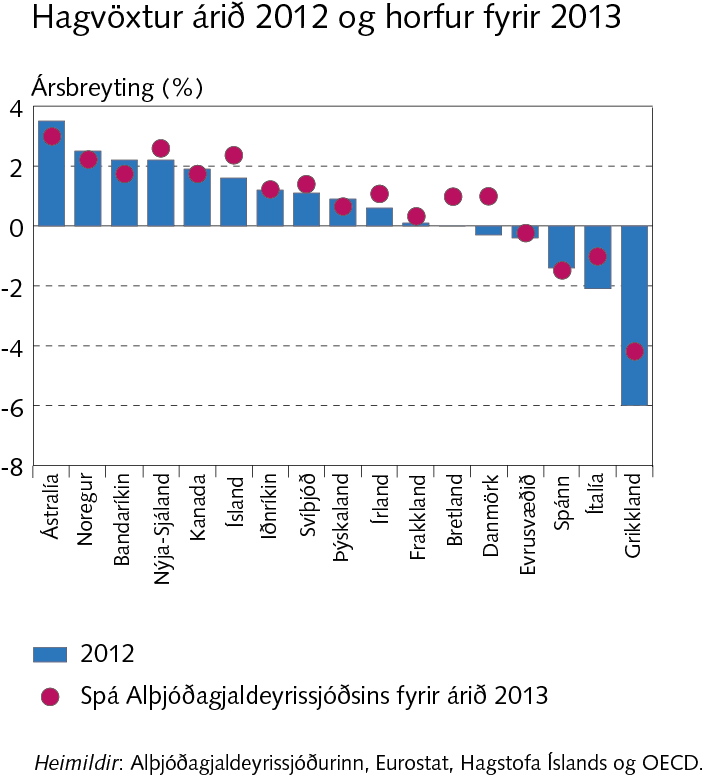 I Efnahagslegt umhverfi
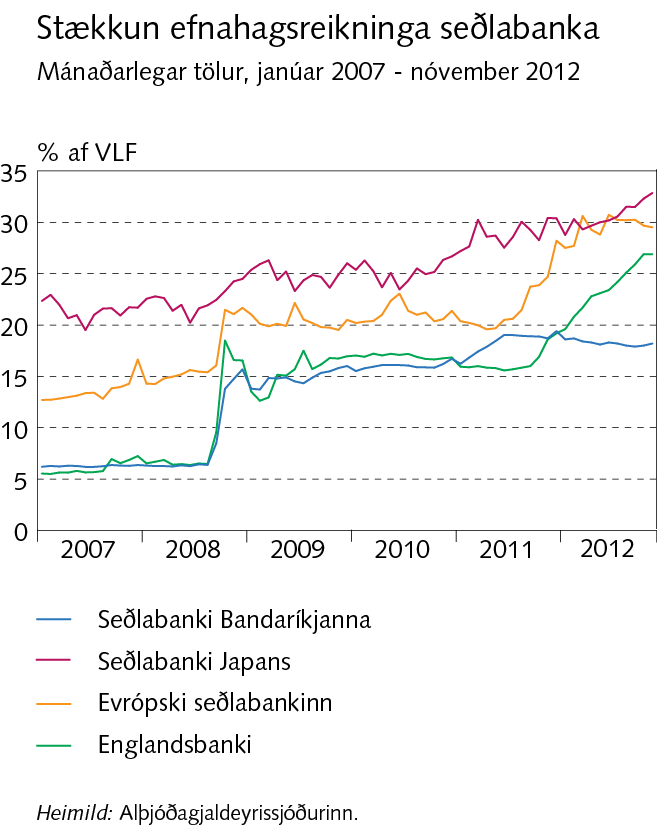 I Efnahagslegt umhverfi
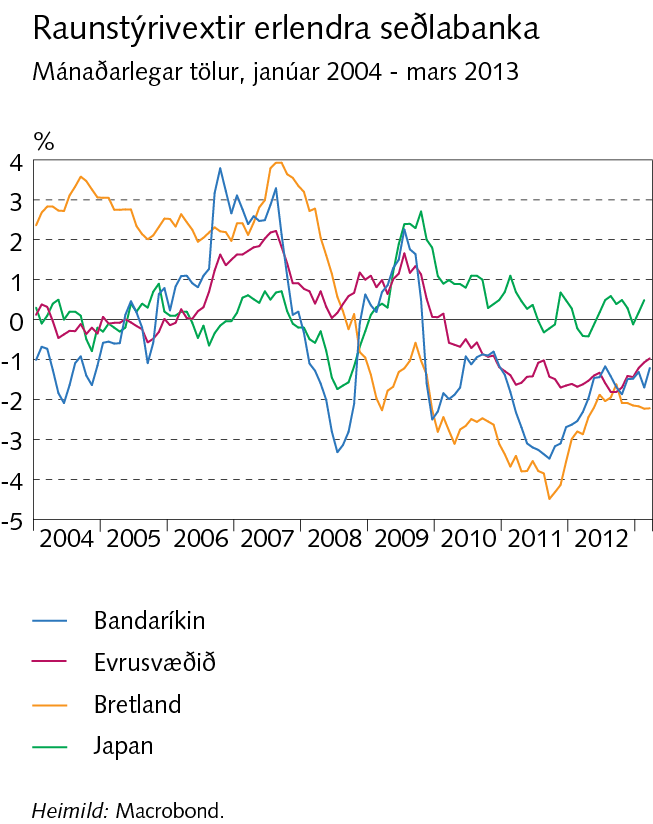 I Efnahagslegt umhverfi
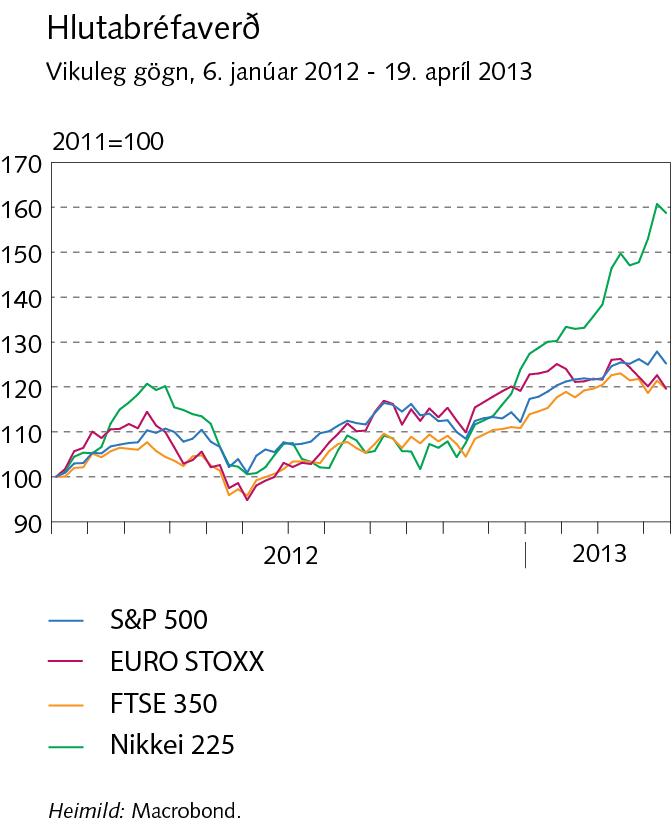 I Efnahagslegt umhverfi
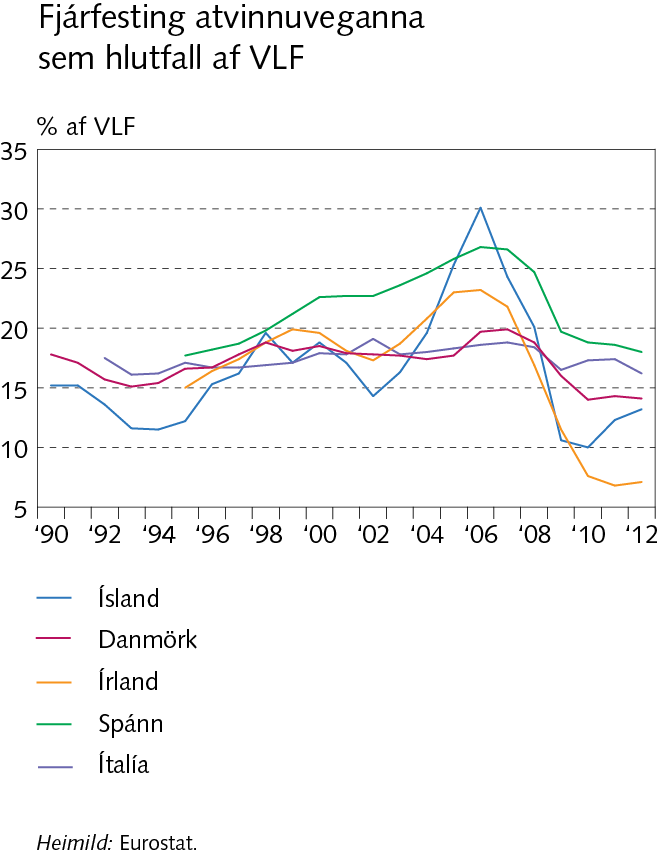 I Efnahagslegt umhverfi
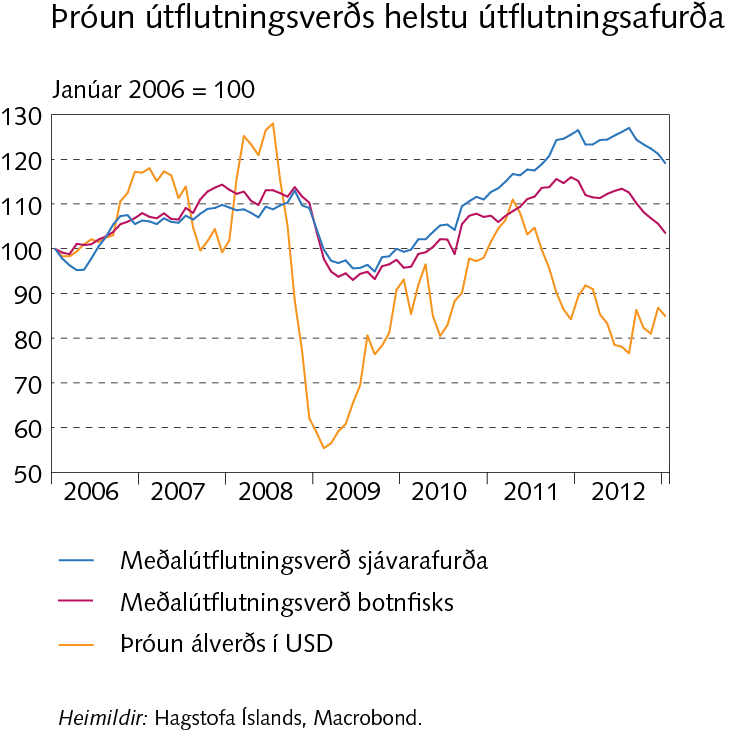 I Efnahagslegt umhverfi
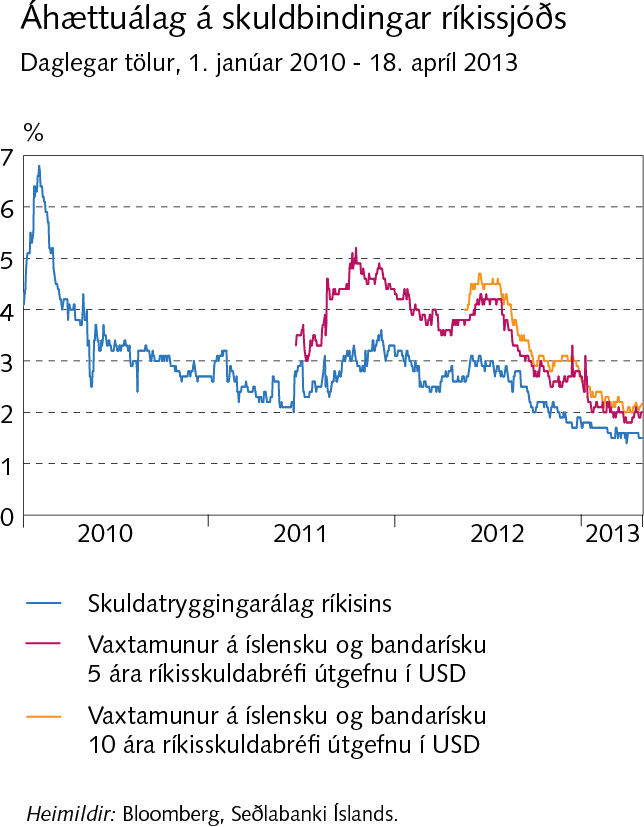 I Efnahagslegt umhverfi
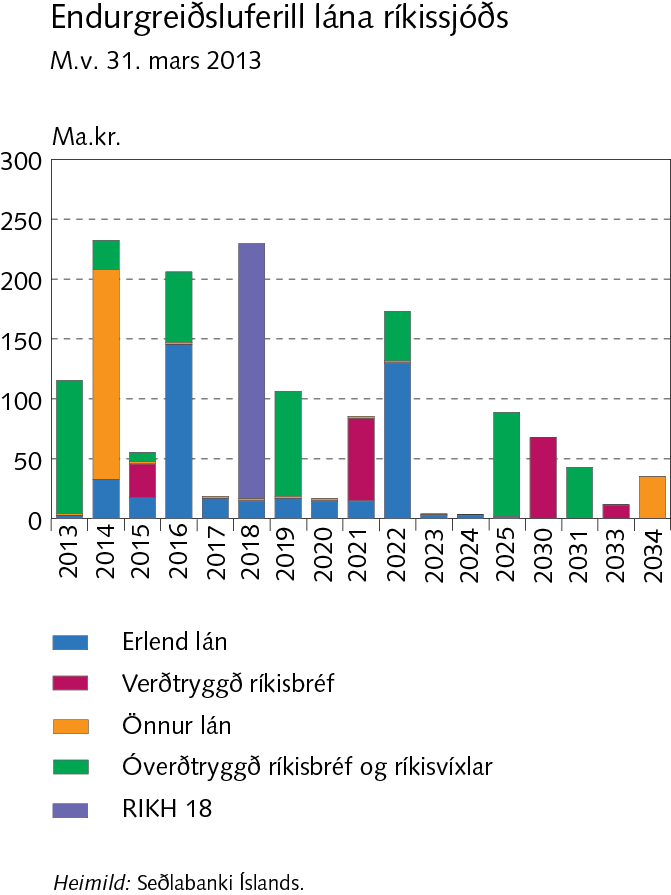 I Efnahagslegt umhverfi
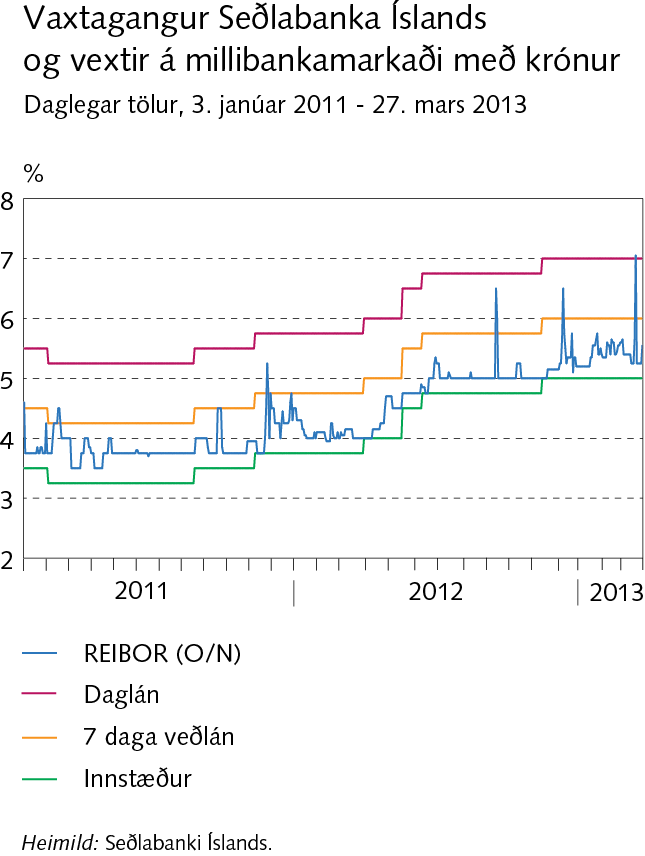 I Efnahagslegt umhverfi
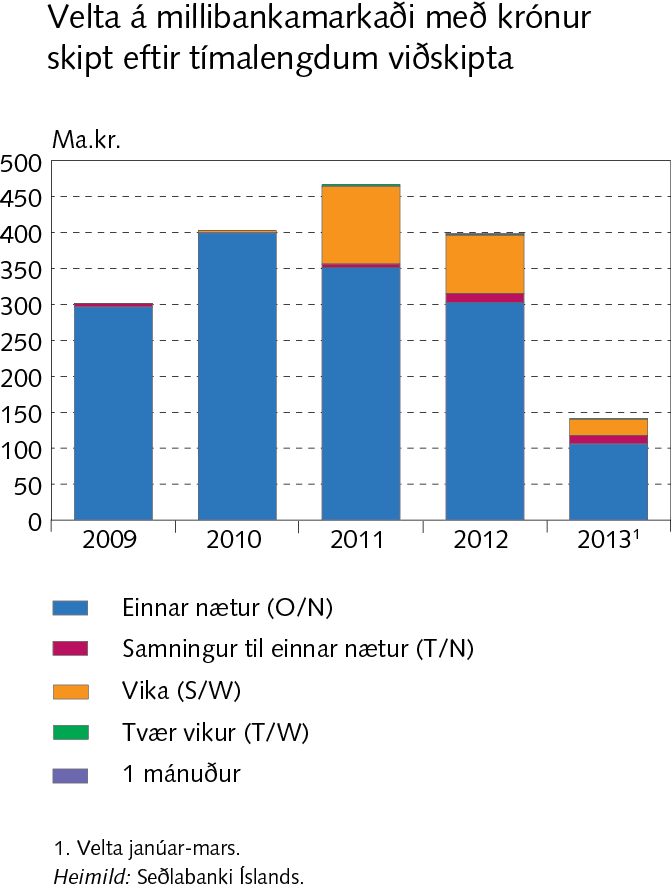 I Efnahagslegt umhverfi
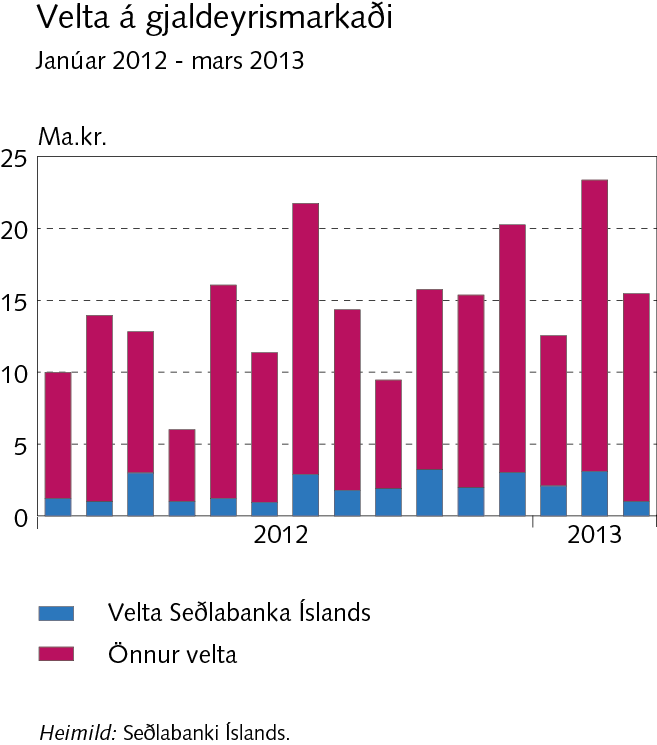 I Efnahagslegt umhverfi
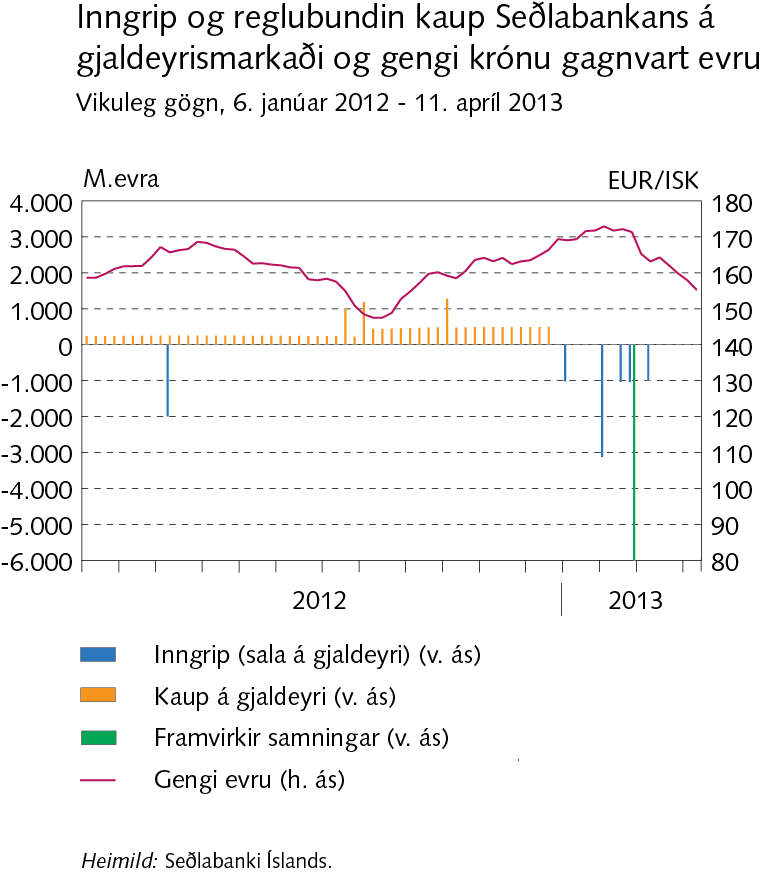 I Efnahagslegt umhverfi
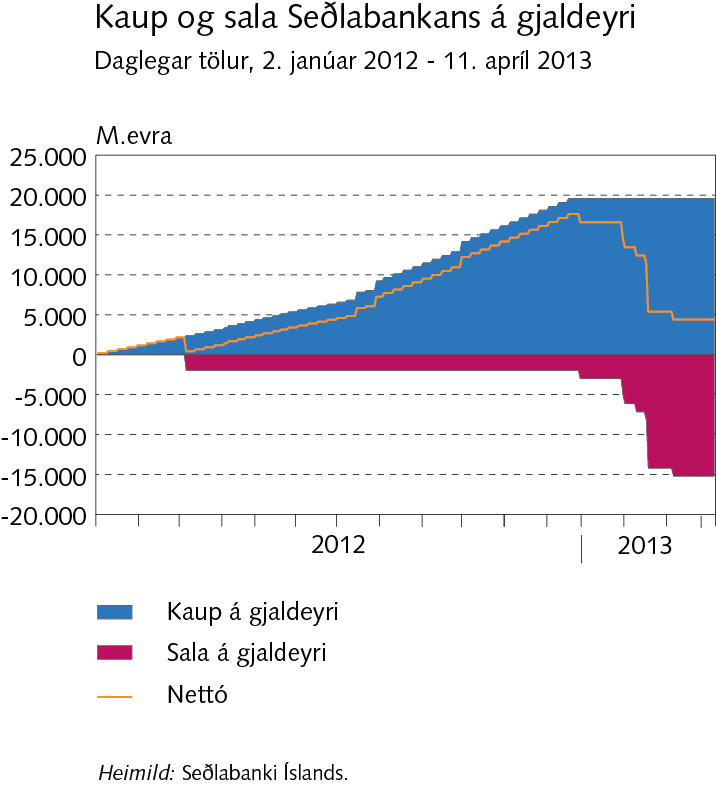 I Efnahagslegt umhverfi
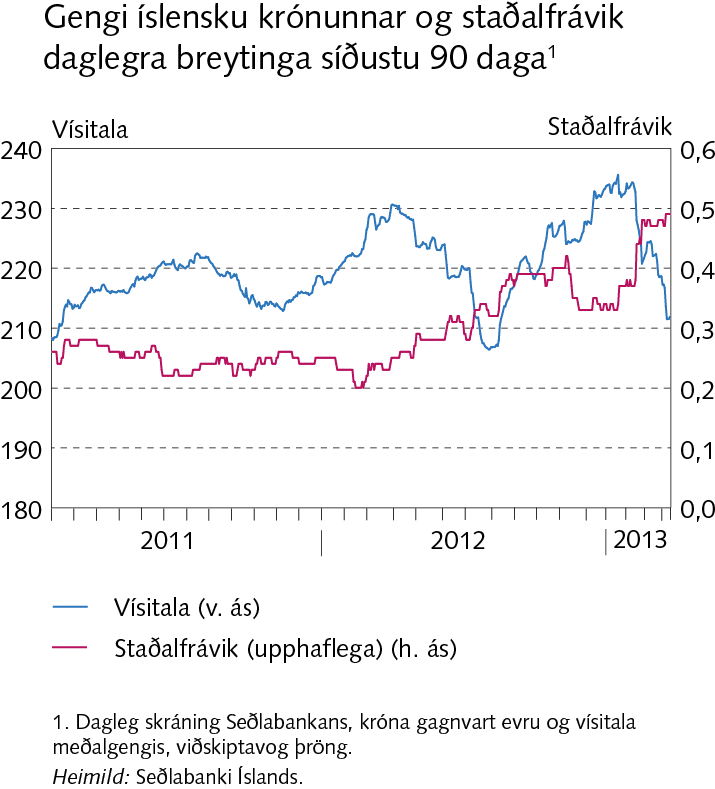 I Efnahagslegt umhverfi
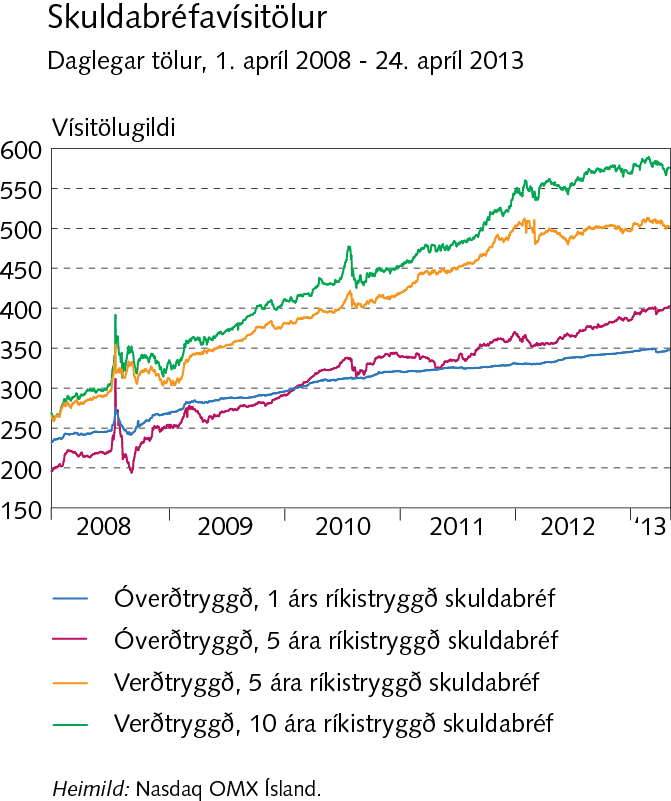 I Efnahagslegt umhverfi
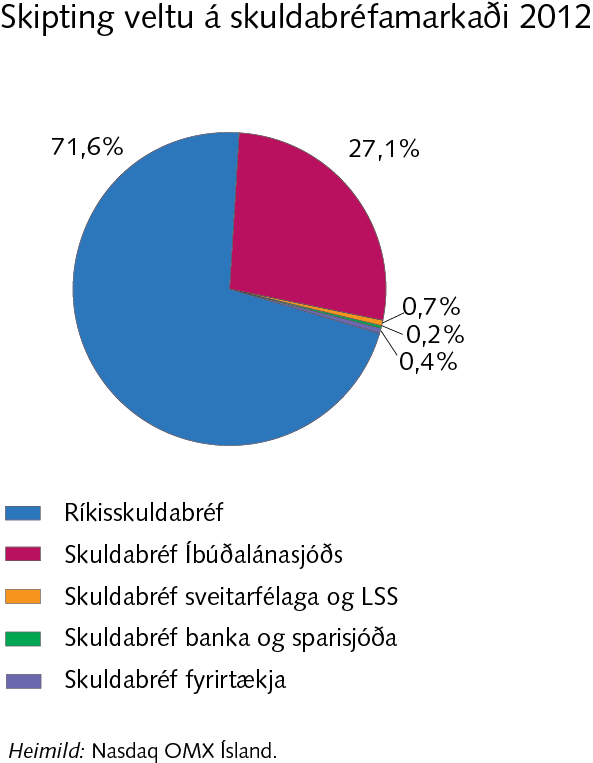 I Efnahagslegt umhverfi
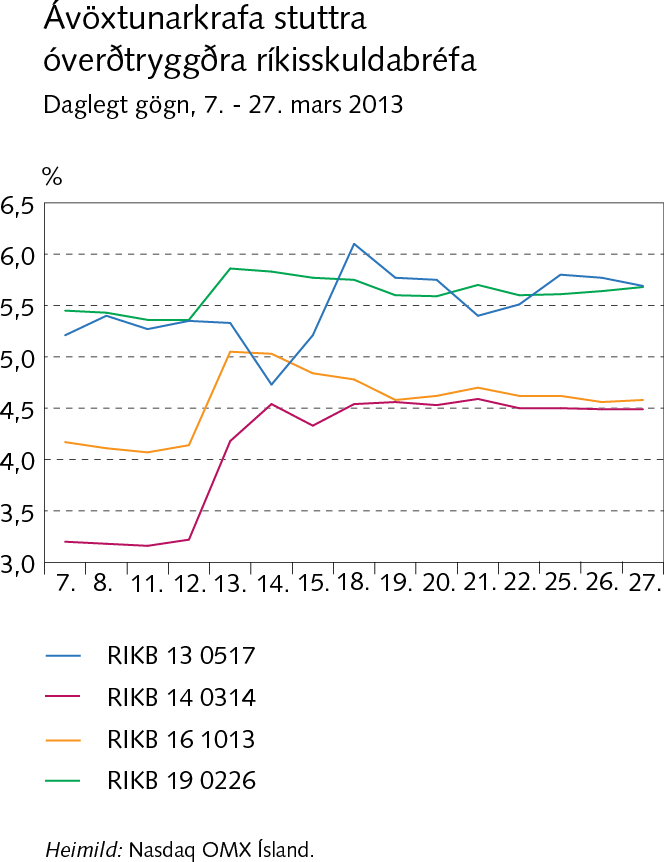 I Efnahagslegt umhverfi
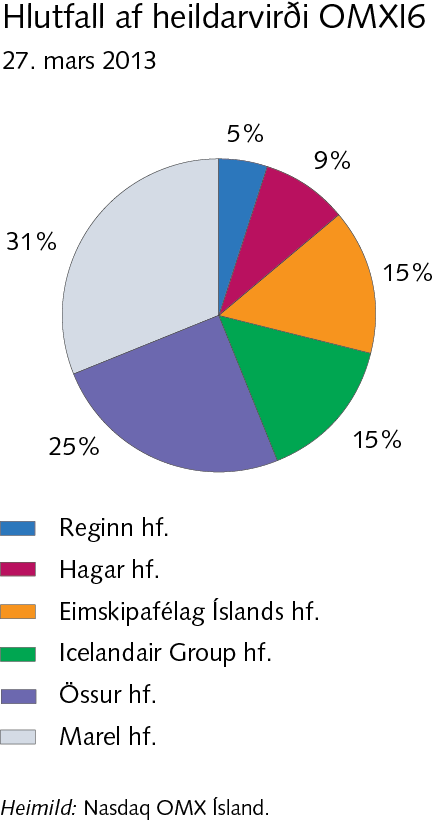 I Efnahagslegt umhverfi
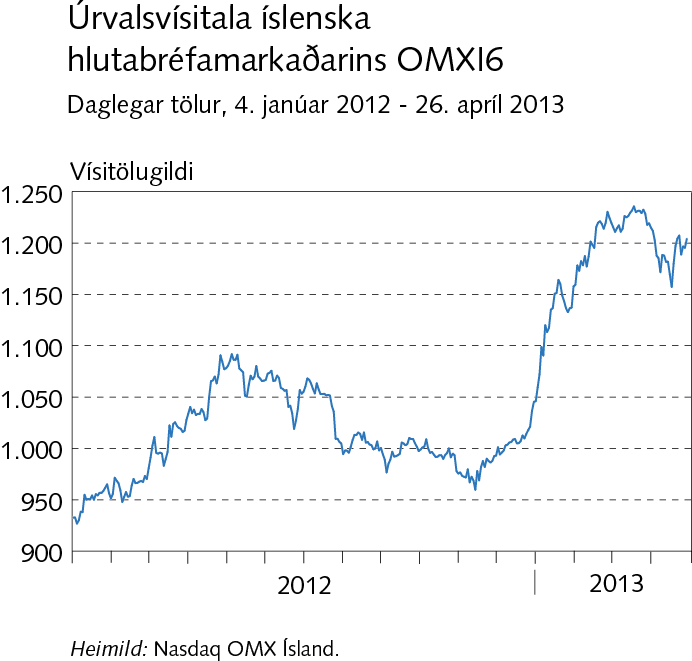 Rammagrein I-1Útgáfa fyrirtækjaskuldabréfa
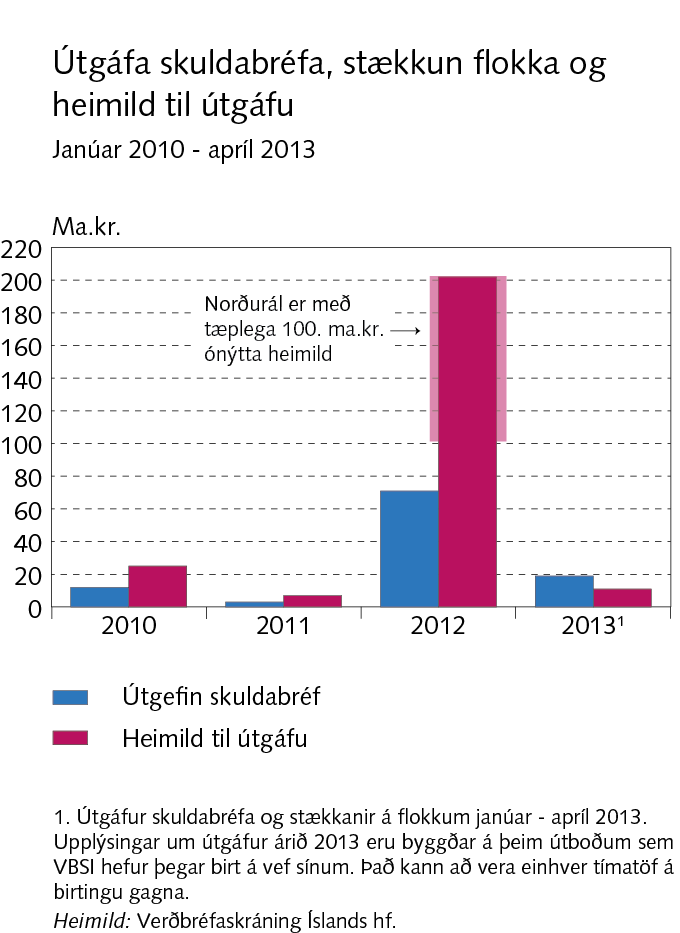 Rammagrein I-1Útgáfa fyrirtækjaskuldabréfa
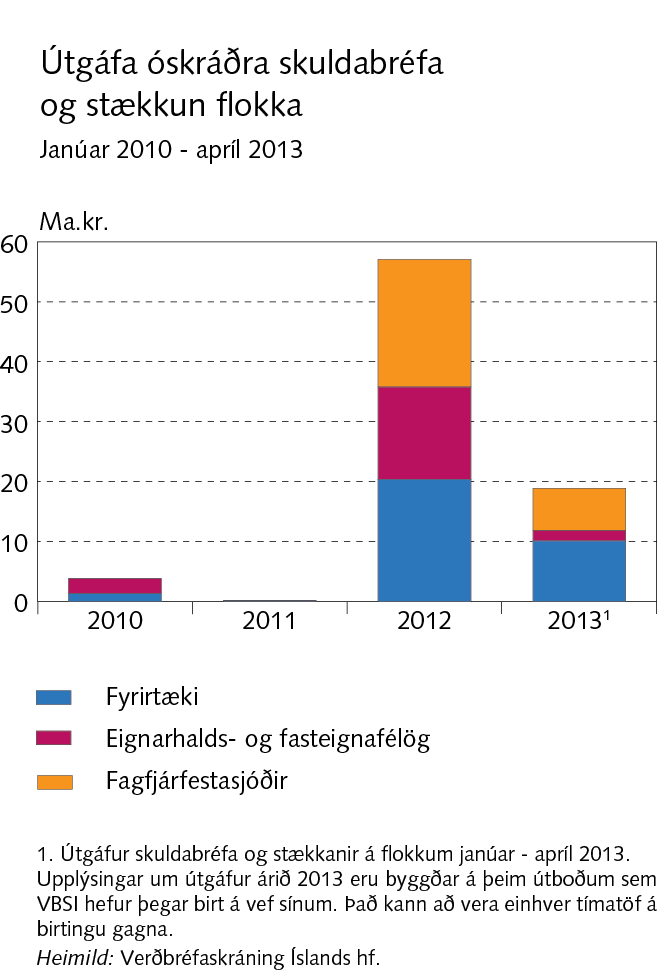 II Ytri staða þjóðarbúsins
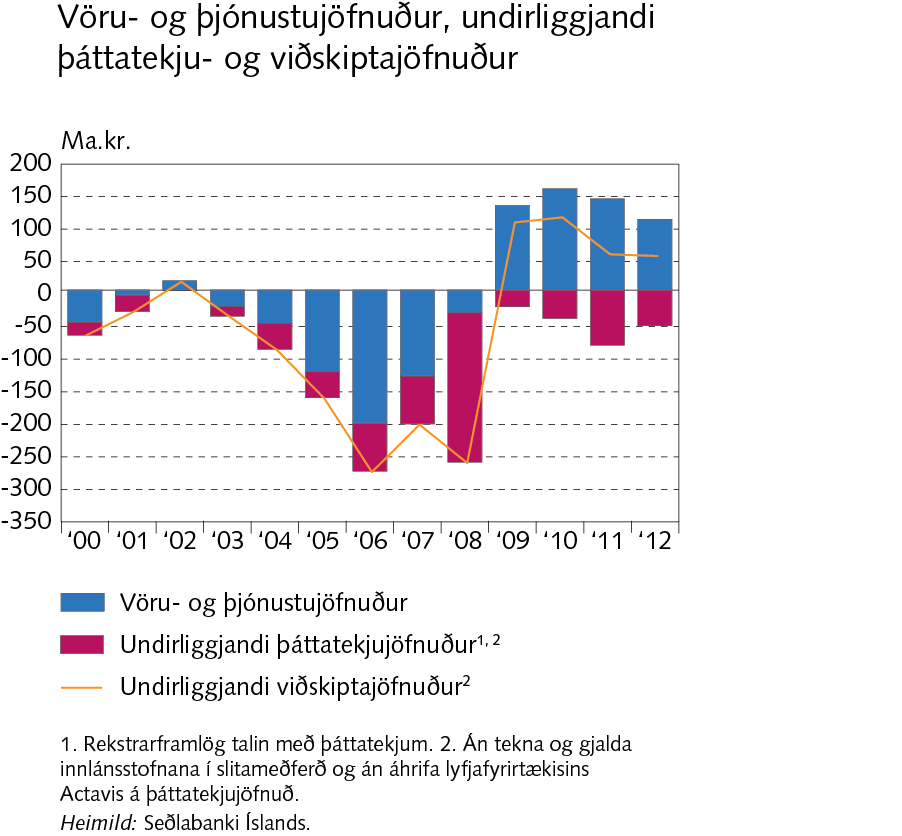 II Ytri staða þjóðarbúsins
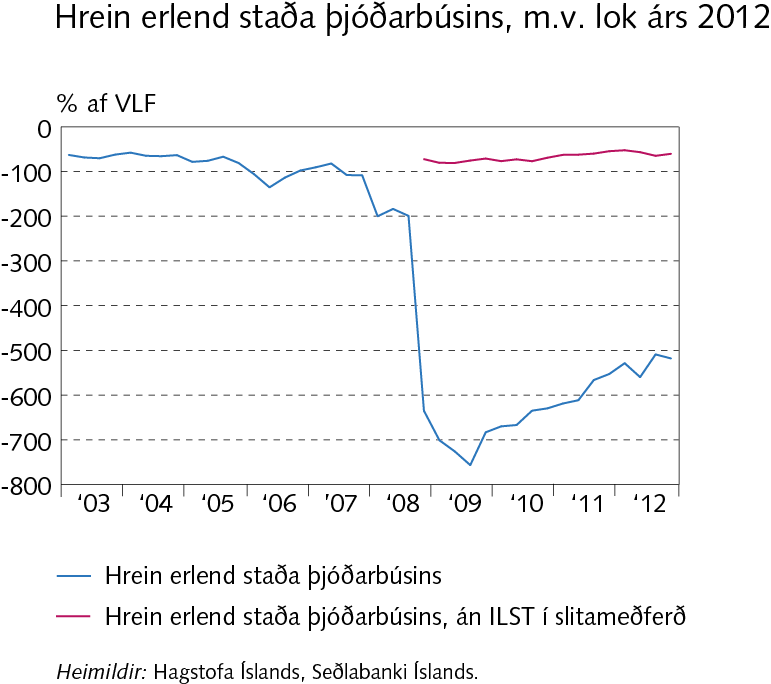 II Ytri staða þjóðarbúsins
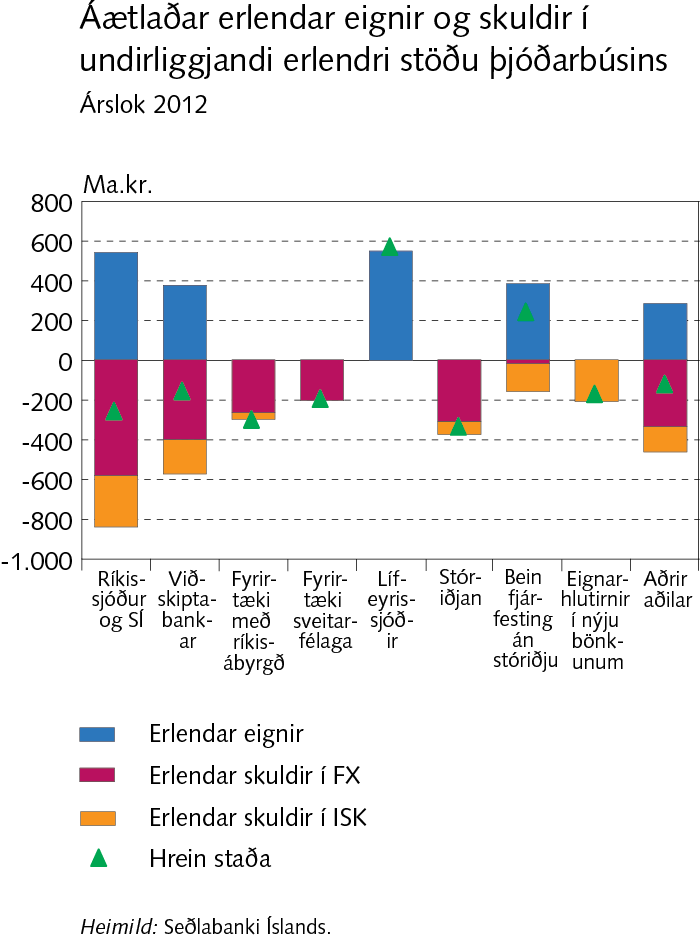 II Ytri staða þjóðarbúsins
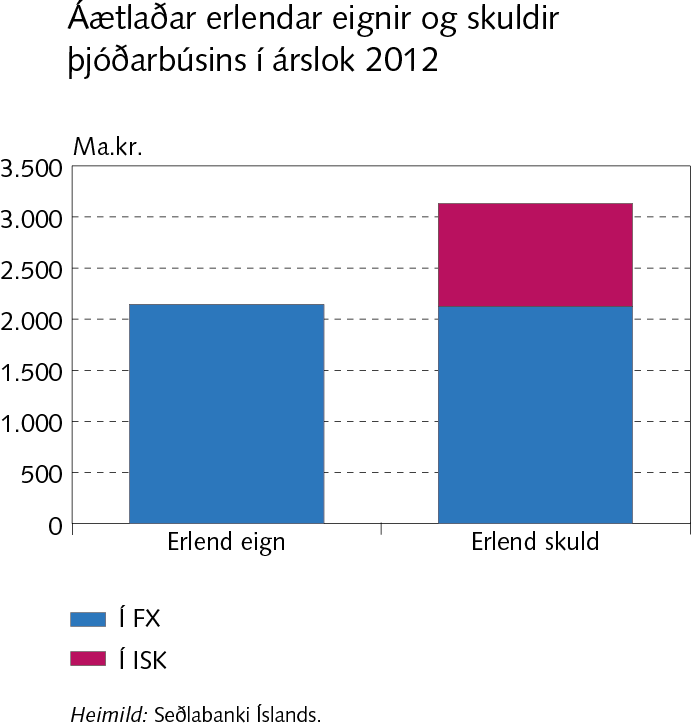 II Ytri staða þjóðarbúsins
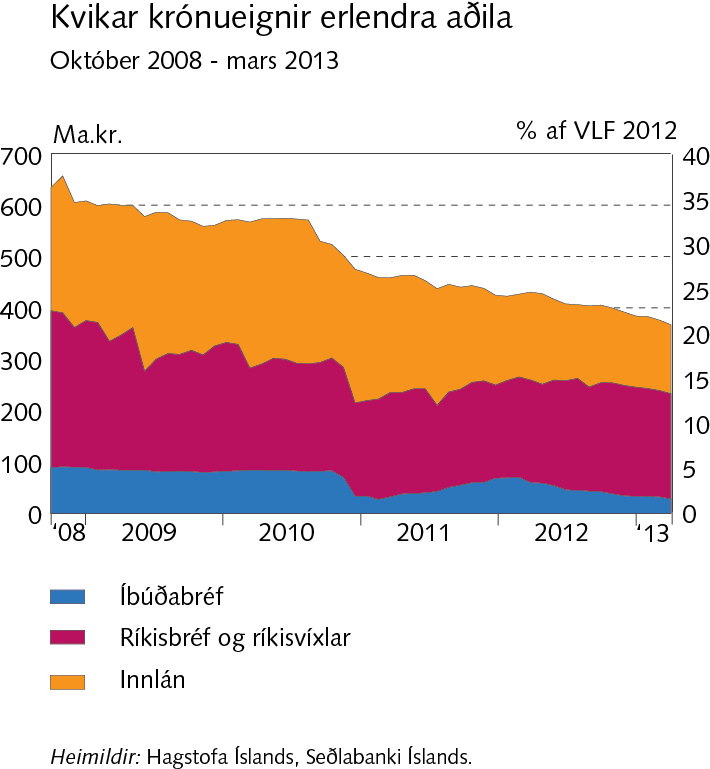 II Ytri staða þjóðarbúsins
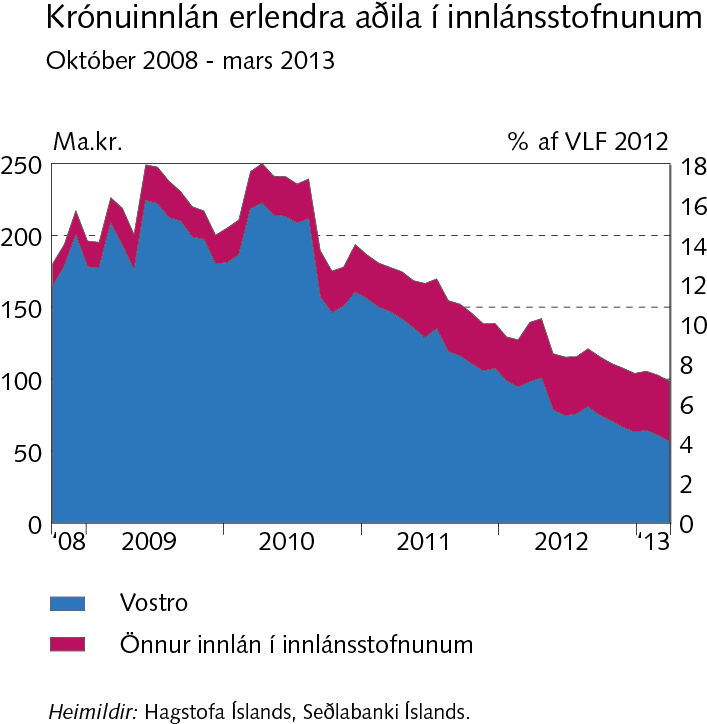 II Ytri staða þjóðarbúsins
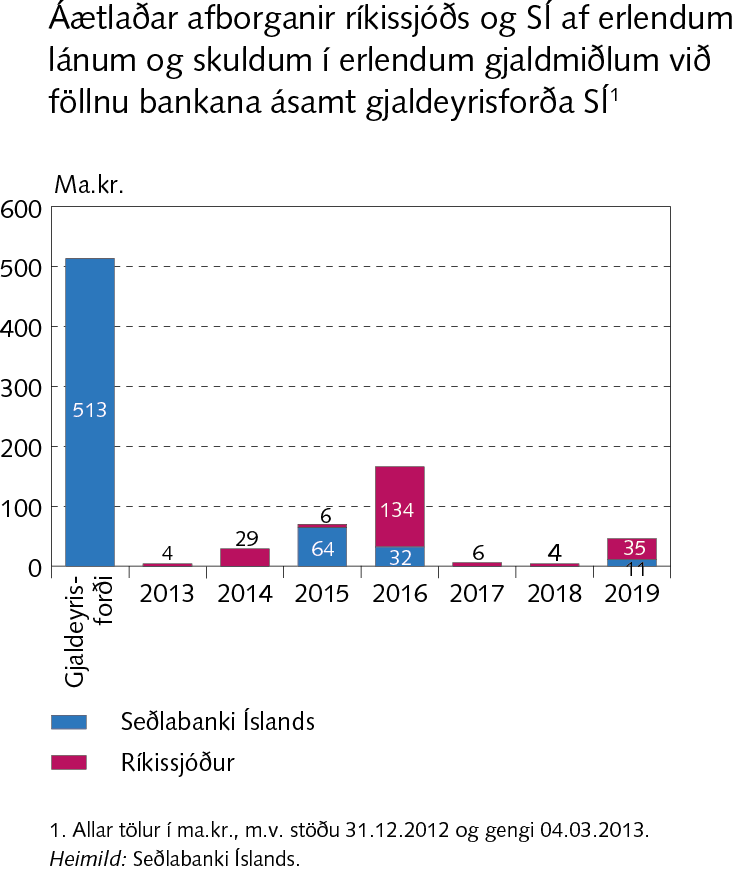 II Ytri staða þjóðarbúsins
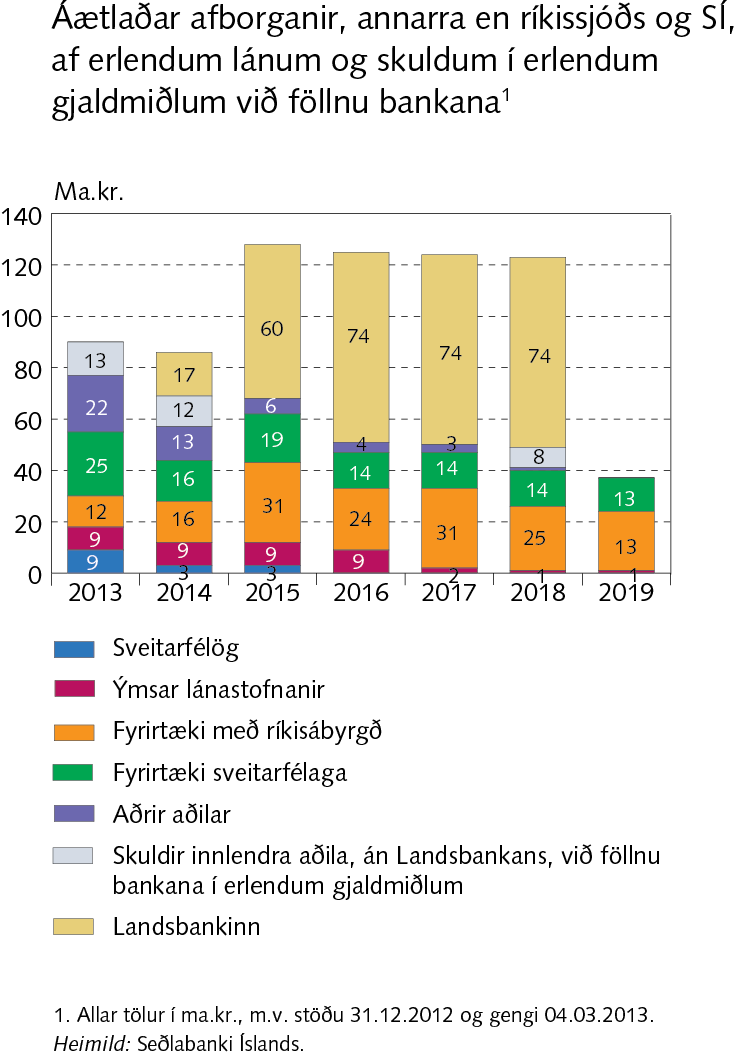 II Ytri staða þjóðarbúsins
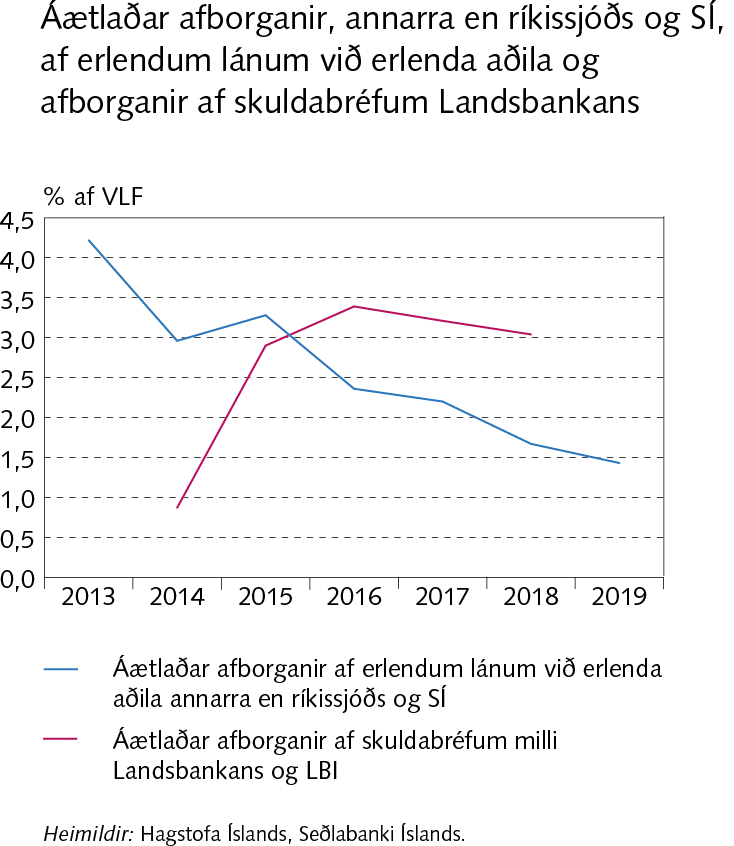 II Ytri staða þjóðarbúsins
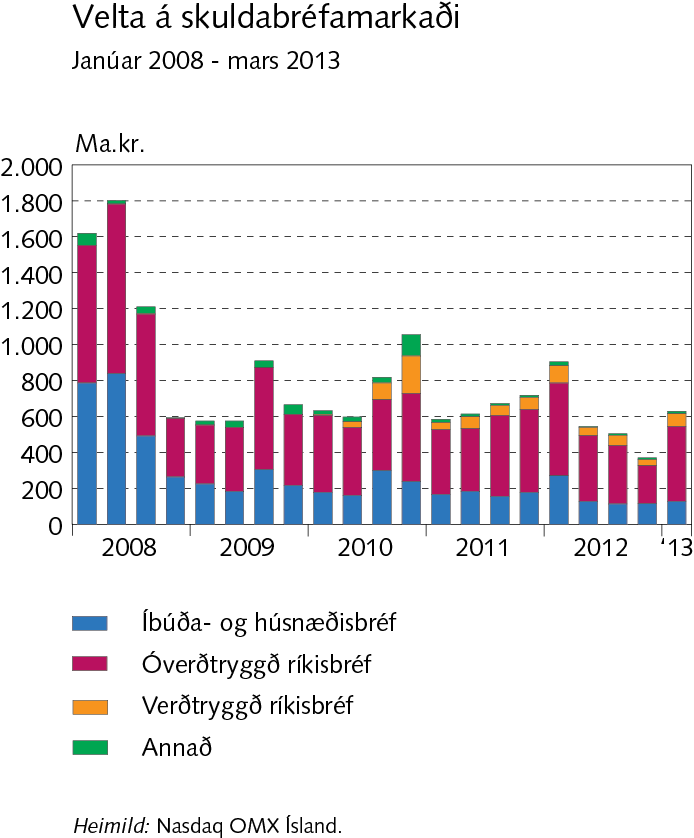 II Ytri staða þjóðarbúsins
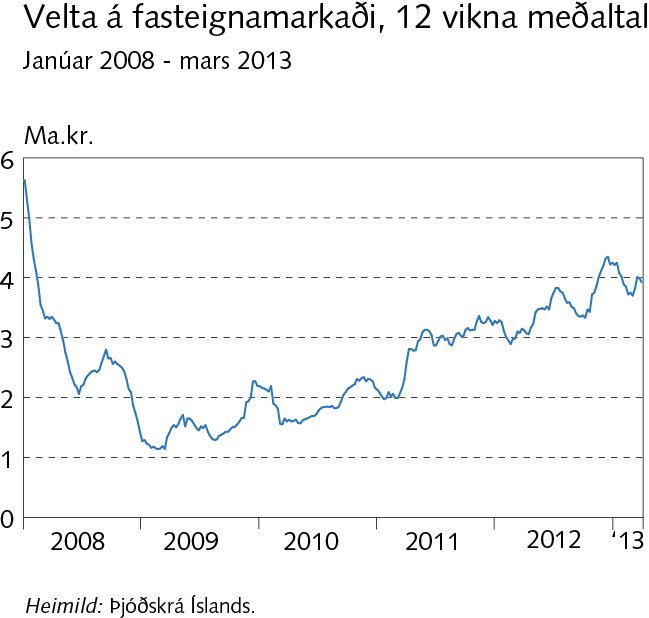 II Ytri staða þjóðarbúsins
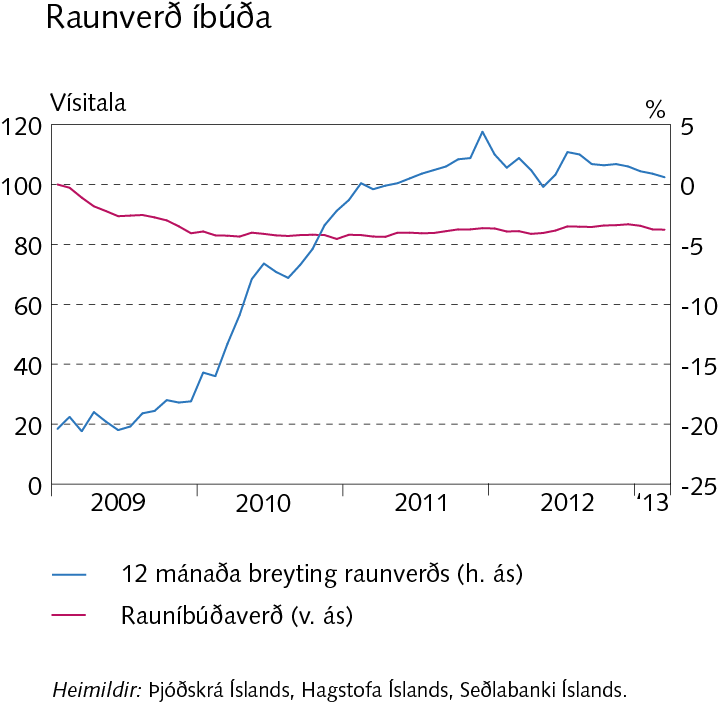 II Ytri staða þjóðarbúsins
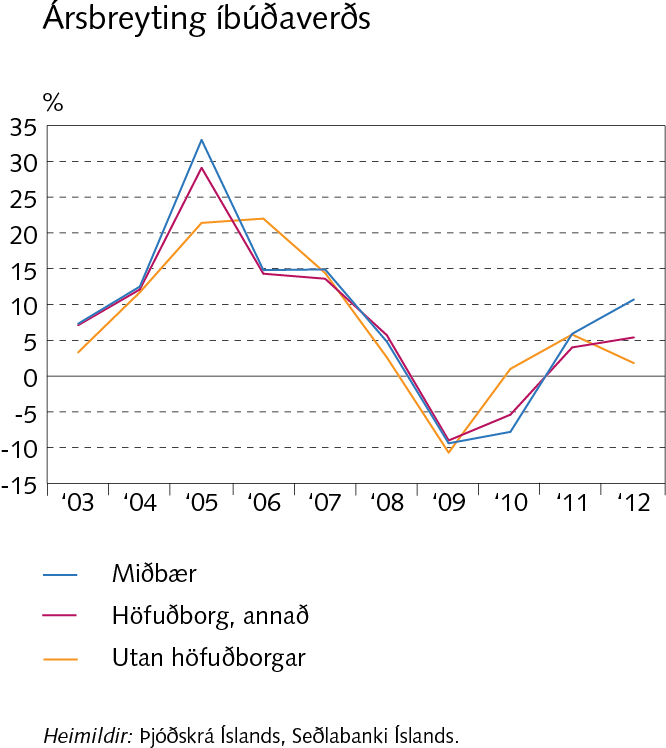 Rammagrein II-1Gjaldeyrisútboð Seðlabankans
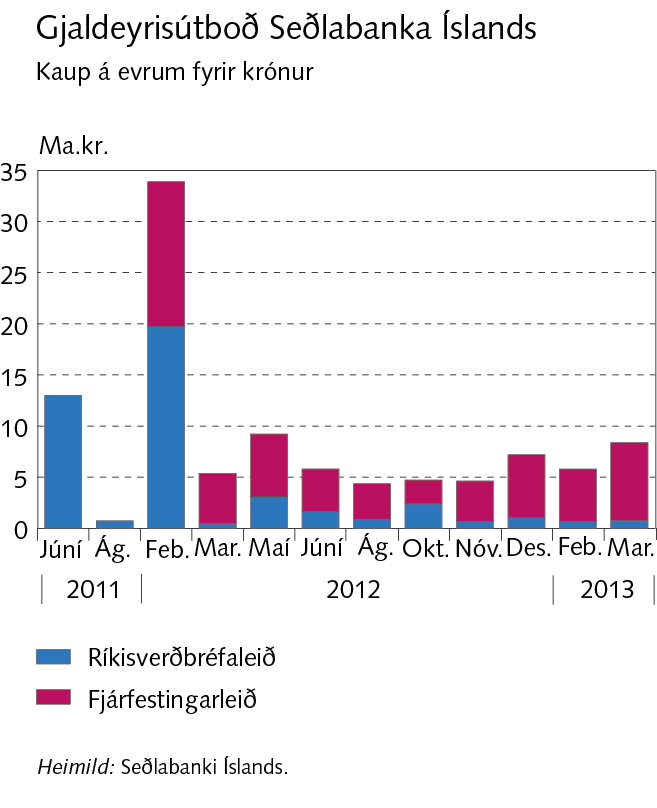 Rammagrein II-1Gjaldeyrisútboð Seðlabankans
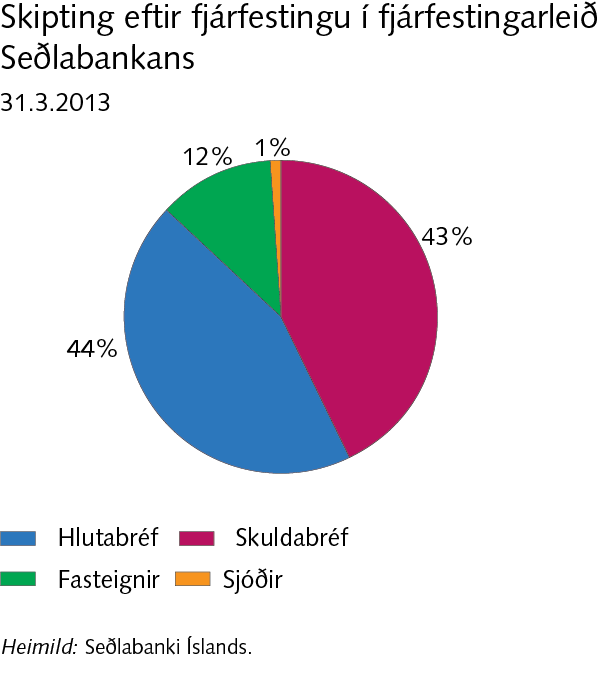 Rammagrein II-1Gjaldeyrisútboð Seðlabankans
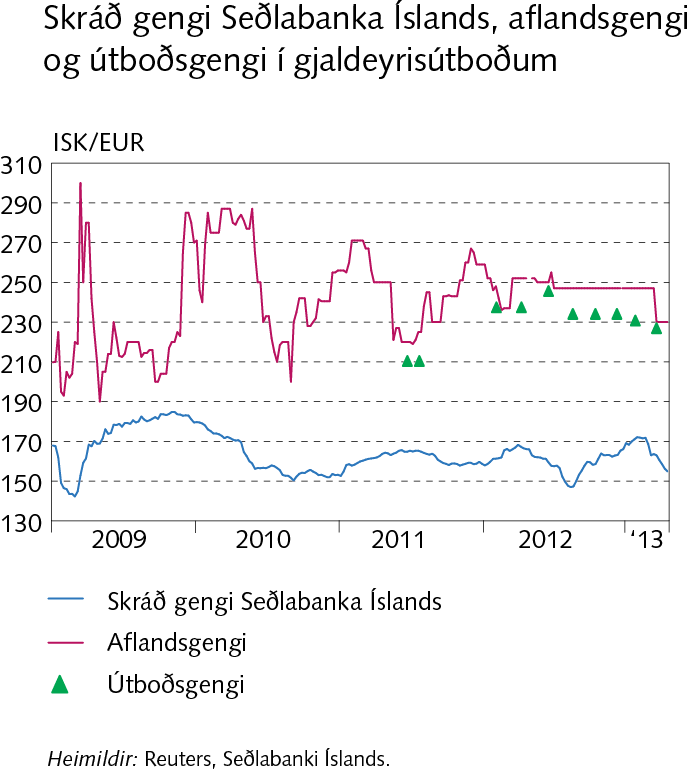 Rammagrein II-1Gjaldeyrisútboð Seðlabankans
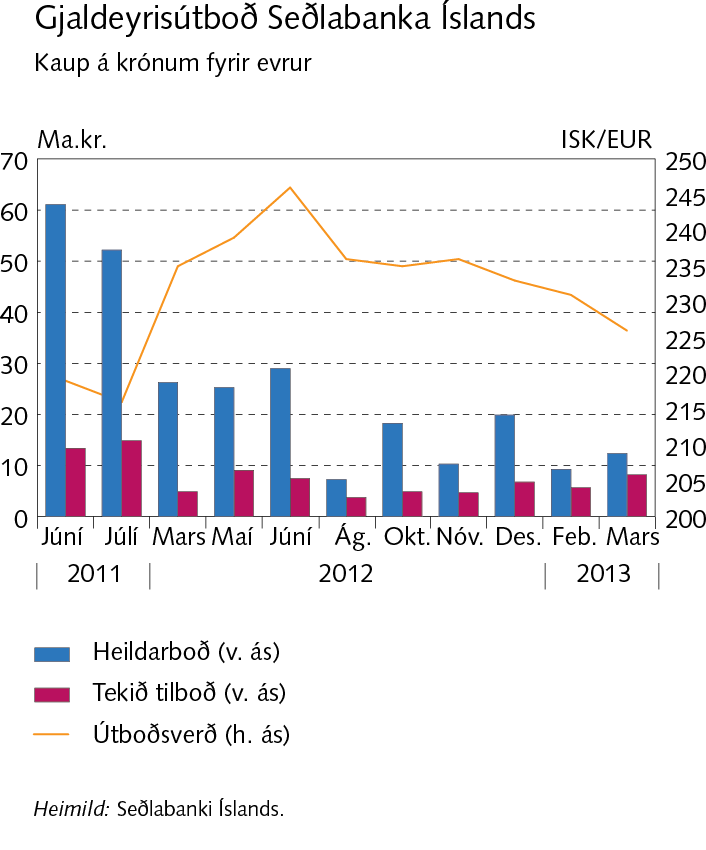 III Aðilar á fjármálamarkaði
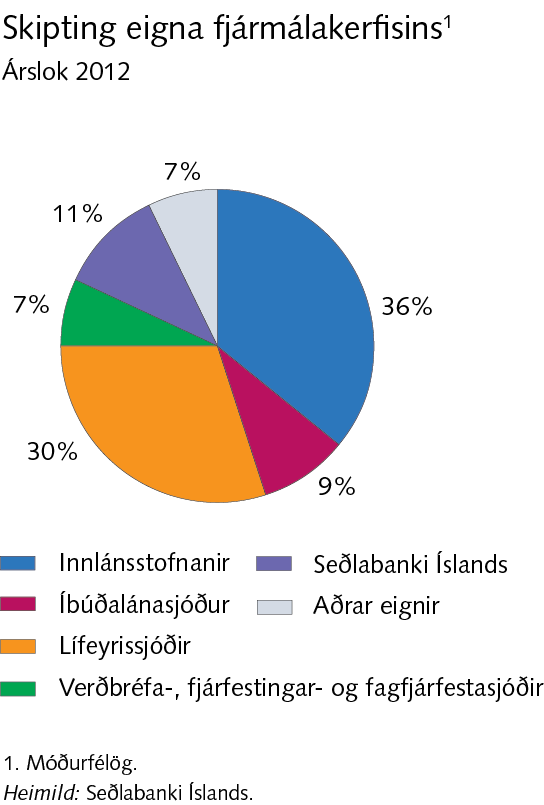 III Aðilar á fjármálamarkaði
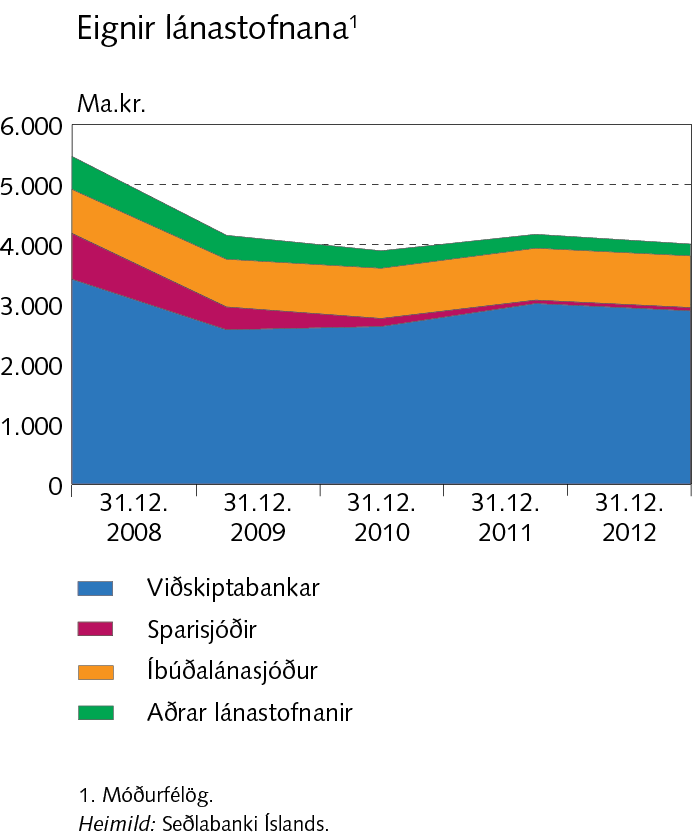 III Aðilar á fjármálamarkaði
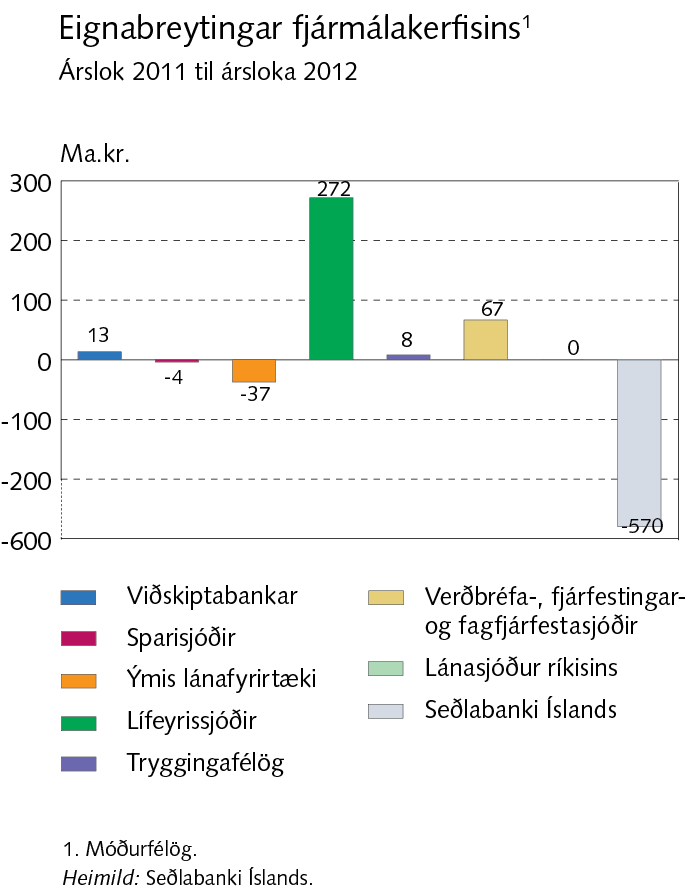 III Aðilar á fjármálamarkaði
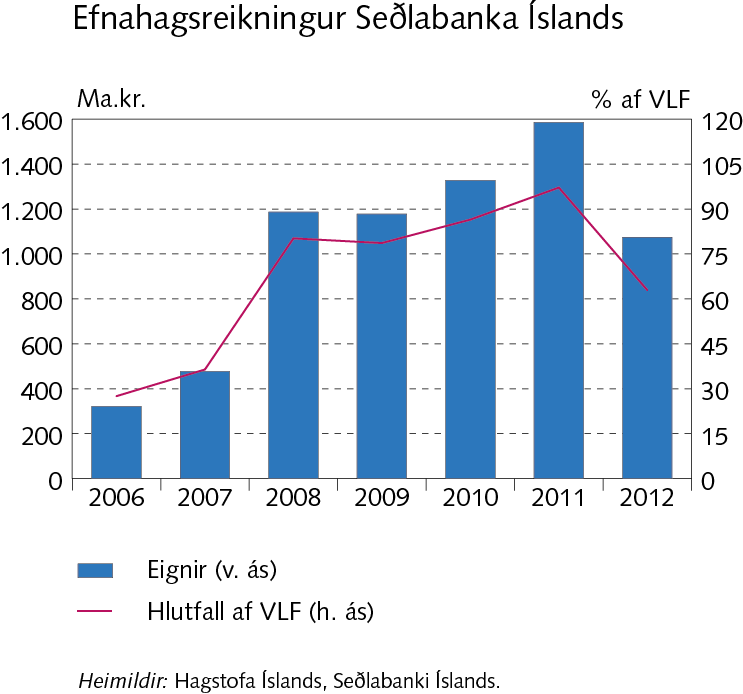 III Aðilar á fjármálamarkaði
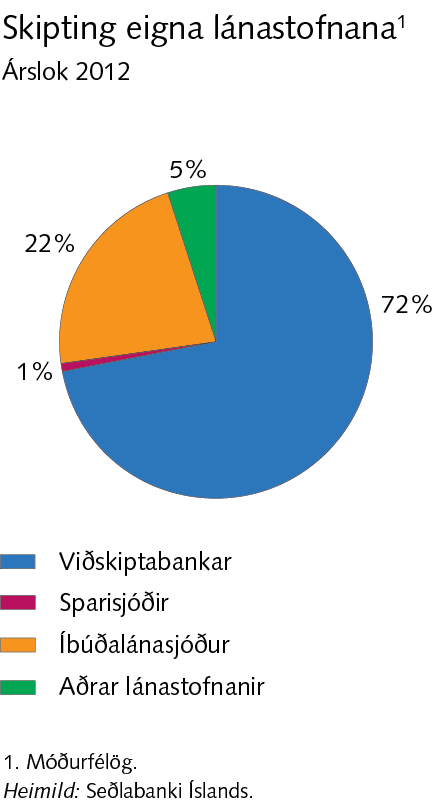 III Aðilar á fjármálamarkaði
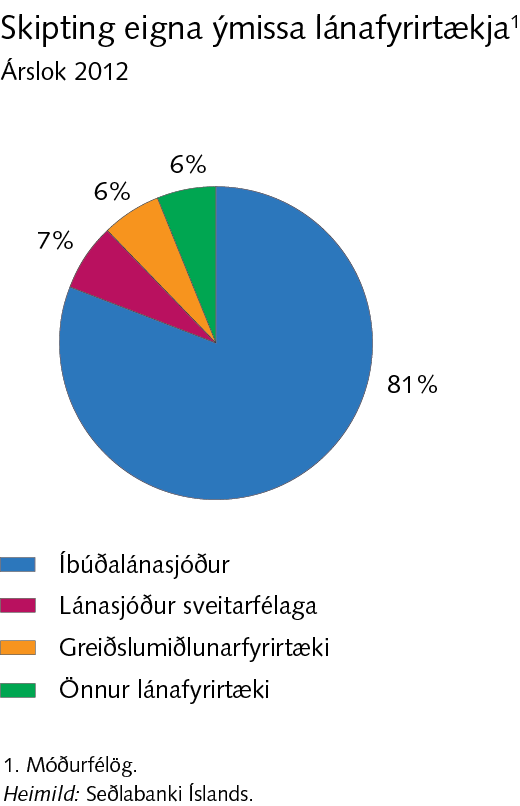 III Aðilar á fjármálamarkaði
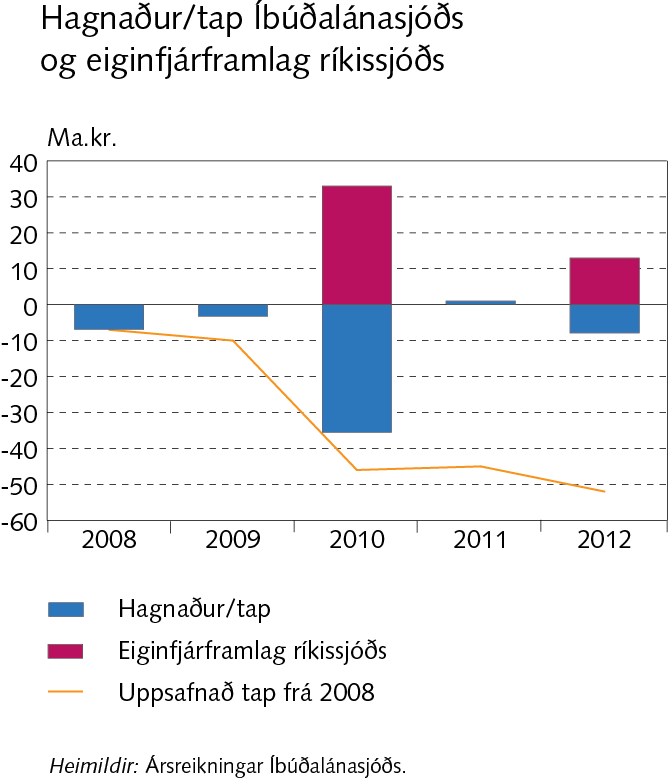 III Aðilar á fjármálamarkaði
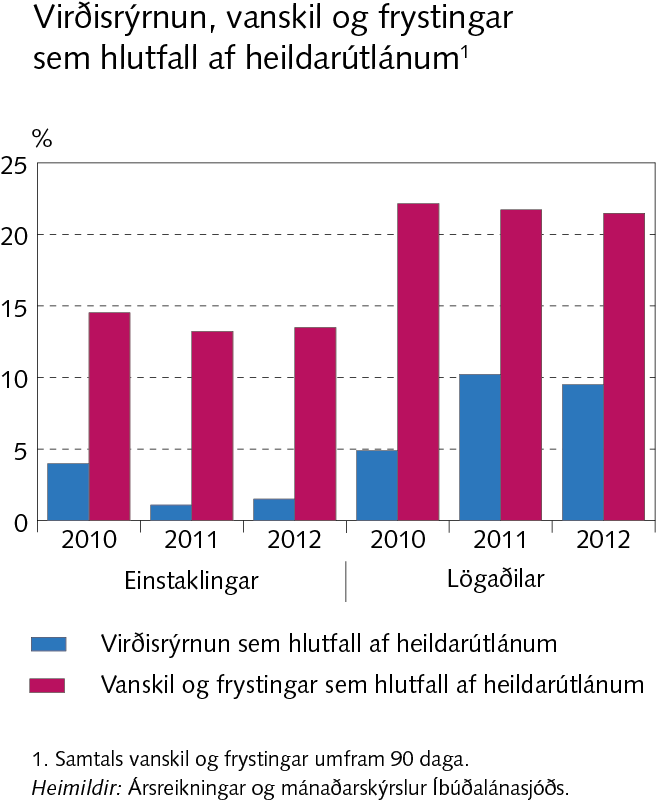 III Aðilar á fjármálamarkaði
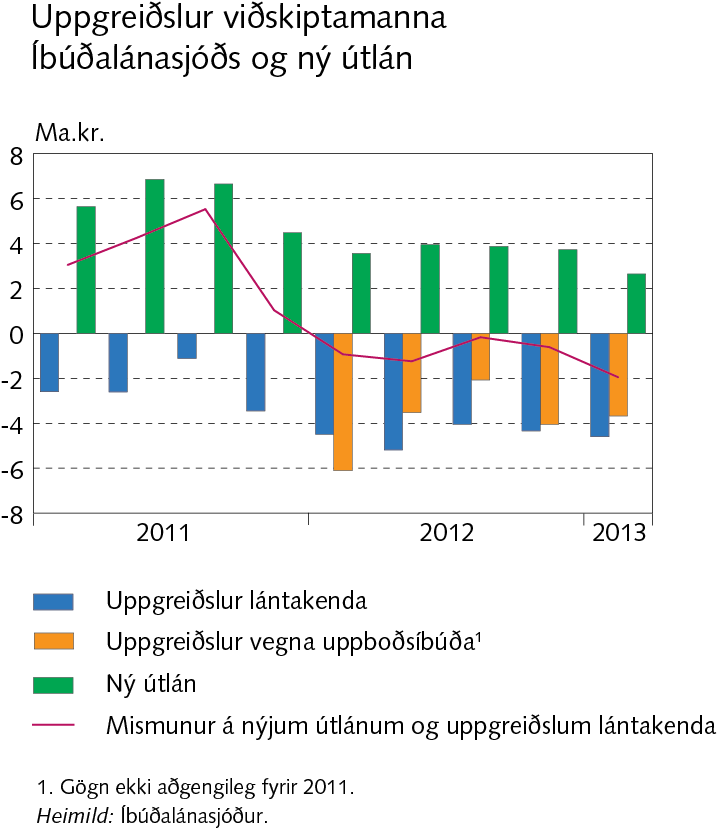 III Aðilar á fjármálamarkaði
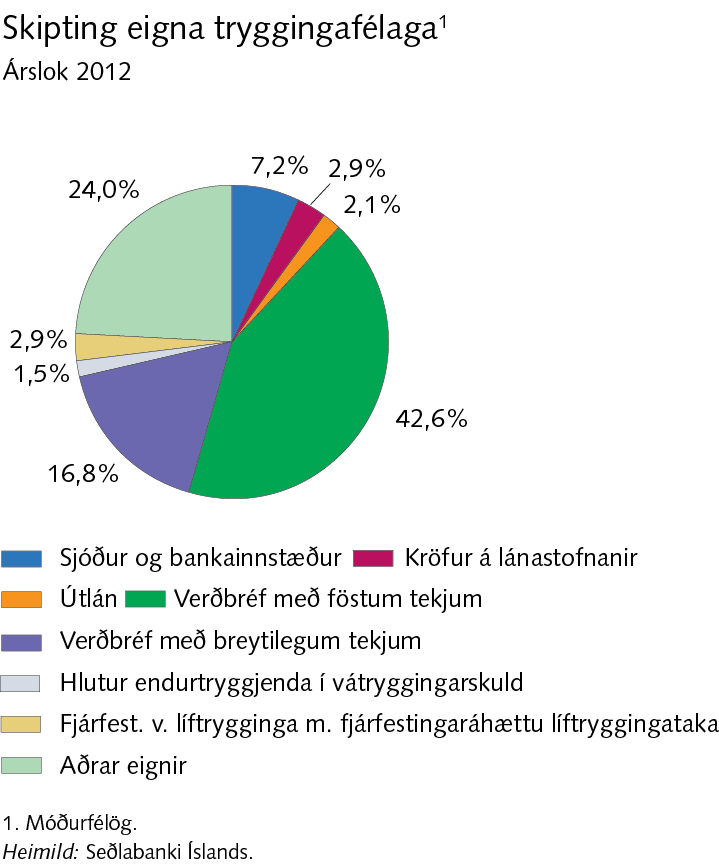 III Aðilar á fjármálamarkaði
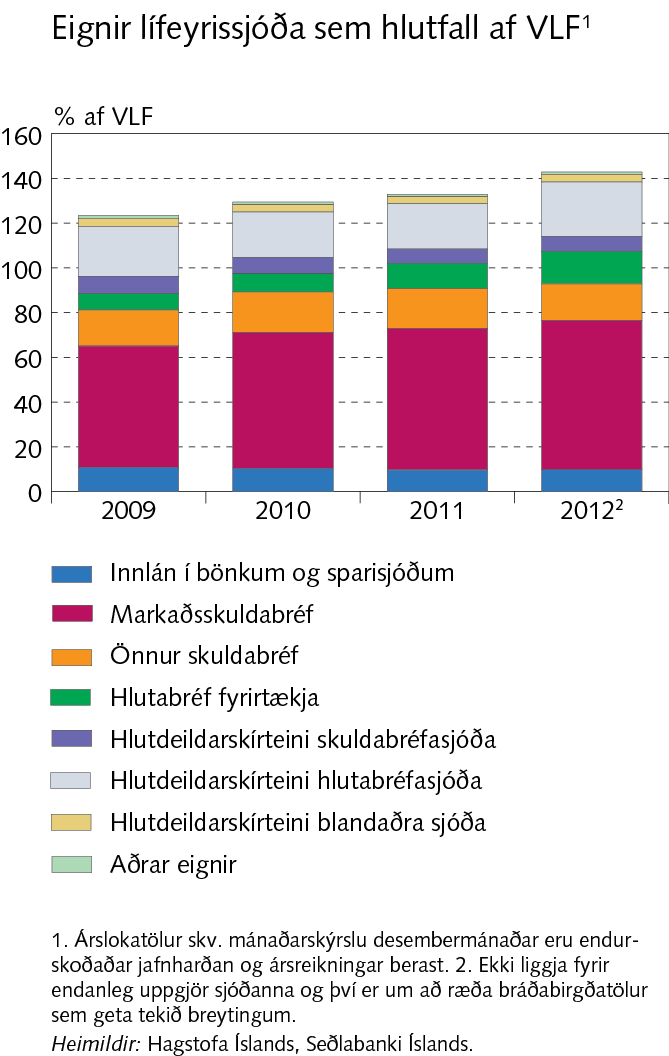 III Aðilar á fjármálamarkaði
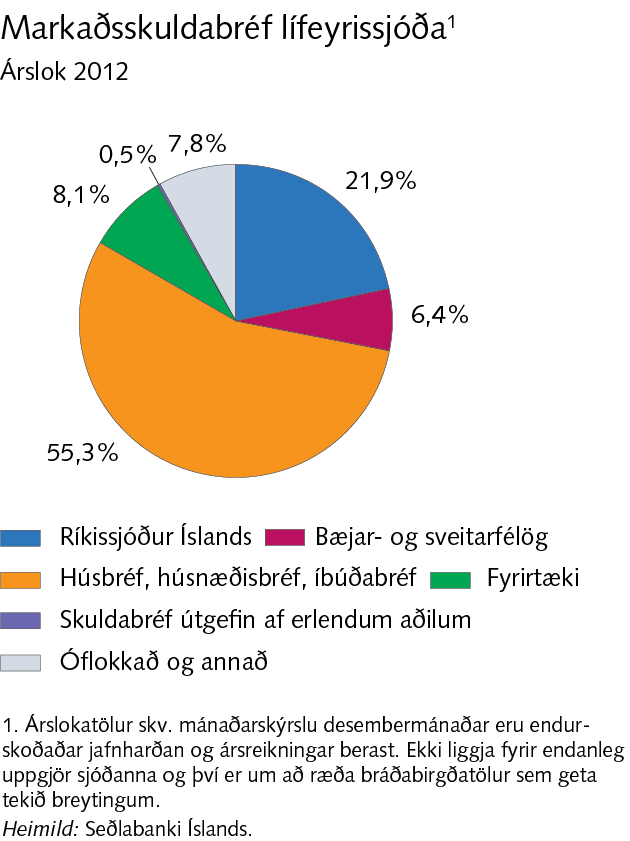 III Aðilar á fjármálamarkaði
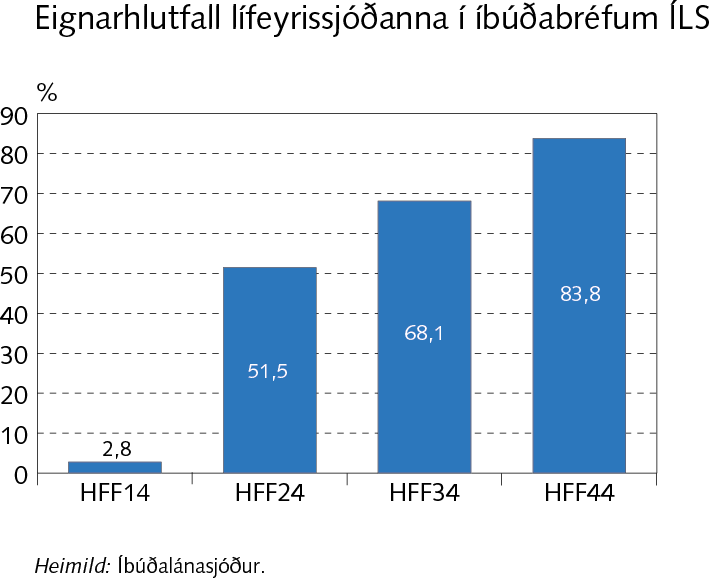 III Aðilar á fjármálamarkaði
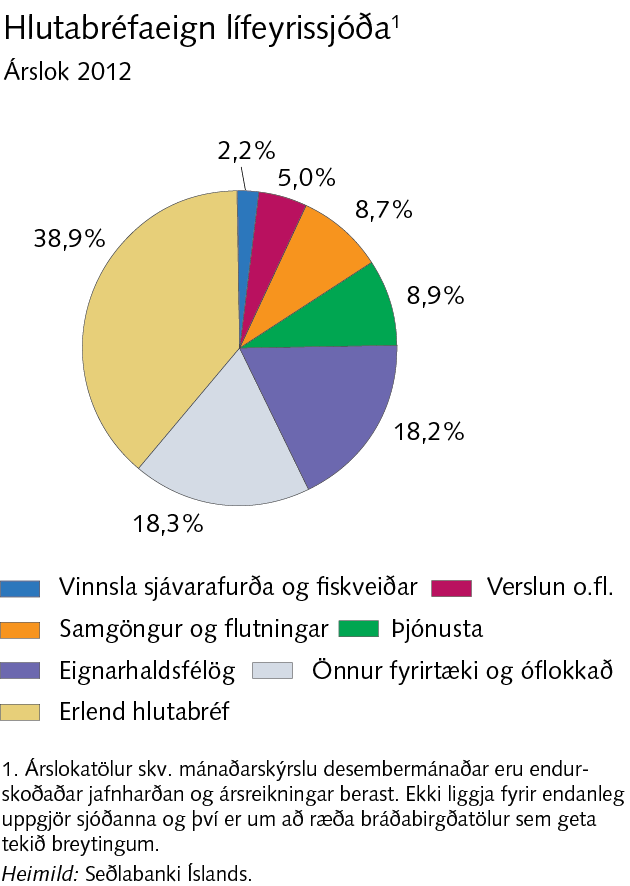 Rammagrein III-1Íbúðalánasjóður
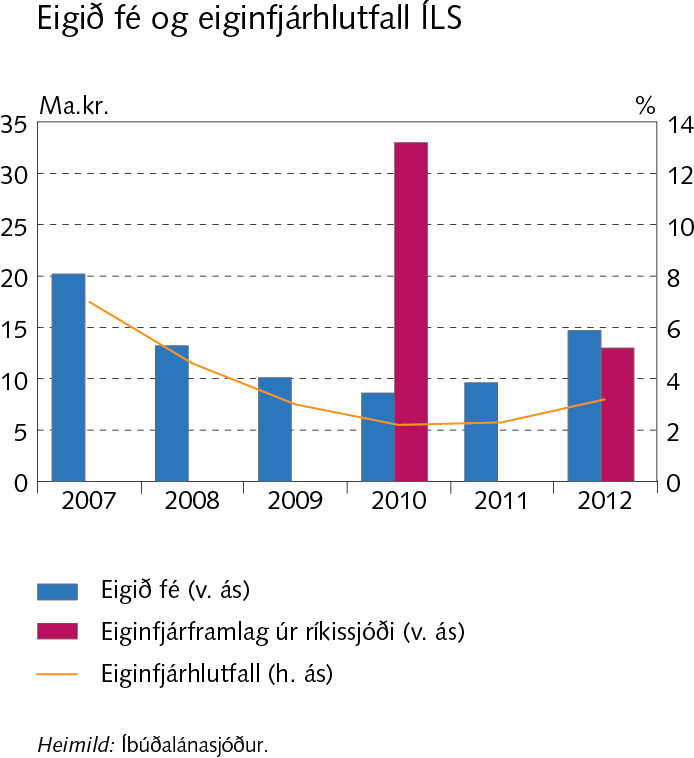 Rammagrein III-1Íbúðalánasjóður
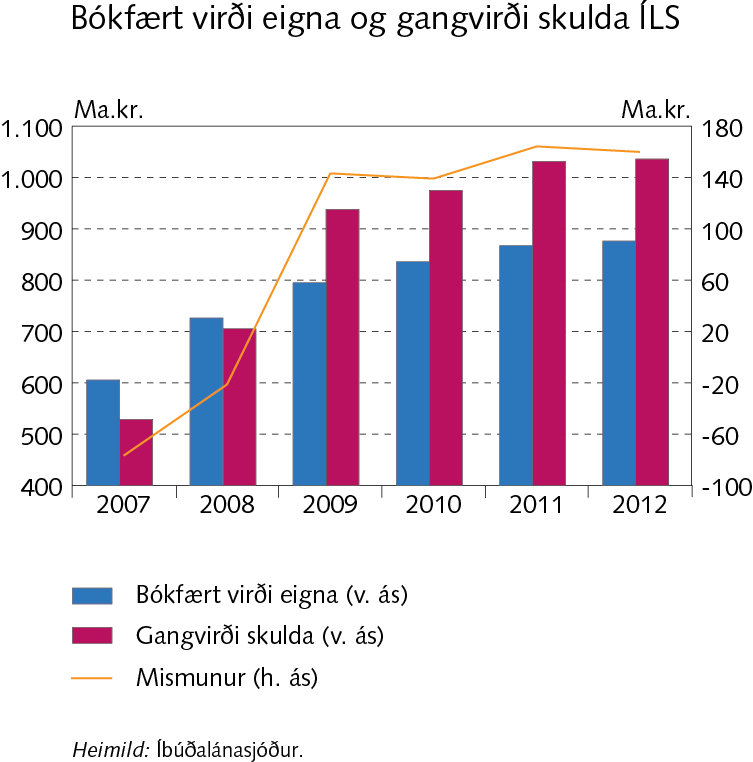 Rammagrein III-1Íbúðalánasjóður
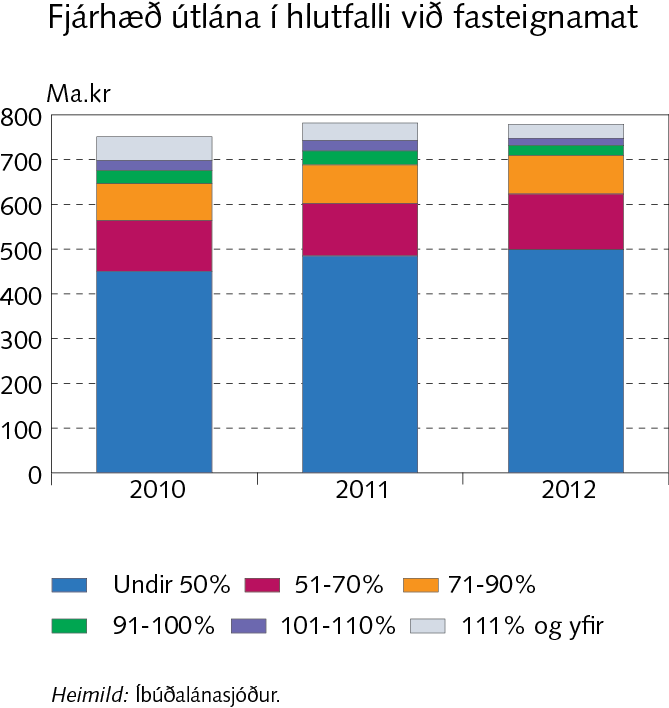 Rammagrein III-1Íbúðalánasjóður
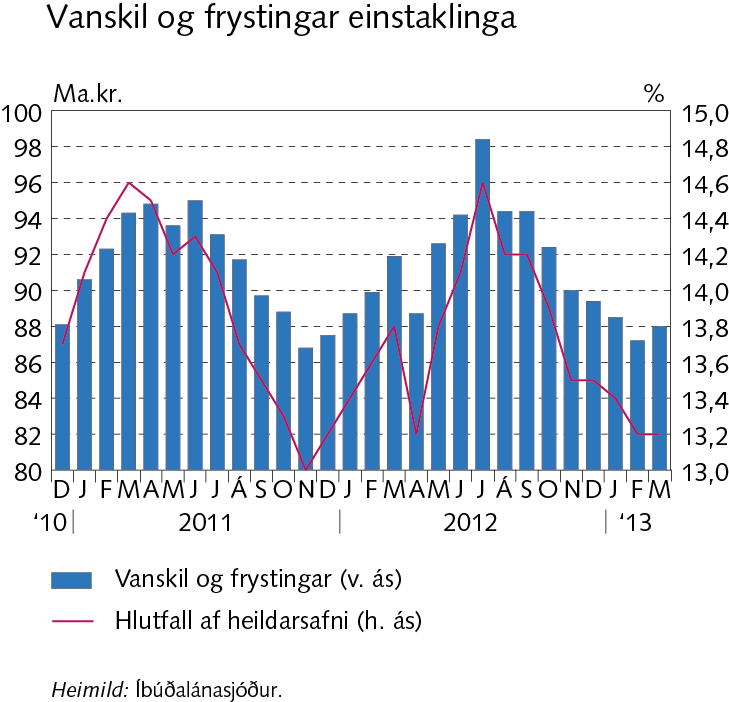 Rammagrein III-1Íbúðalánasjóður
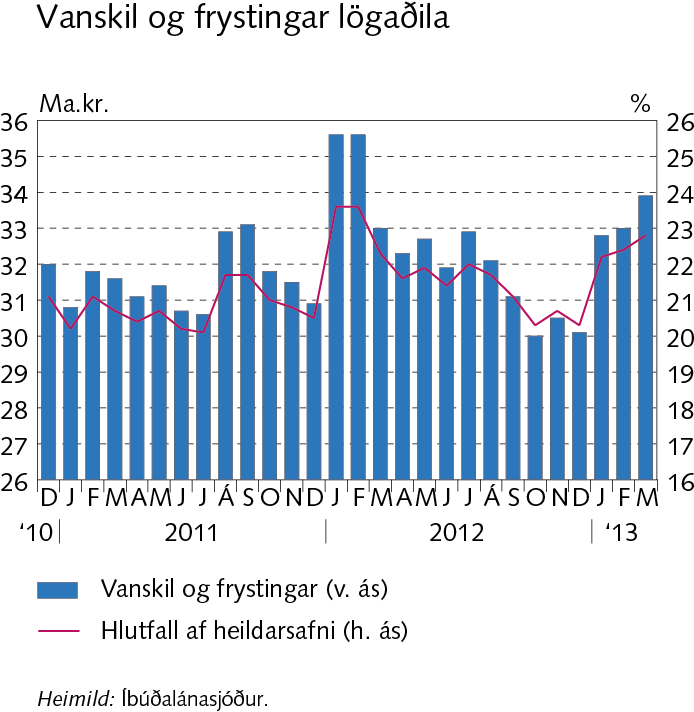 Rammagrein III-1Íbúðalánasjóður
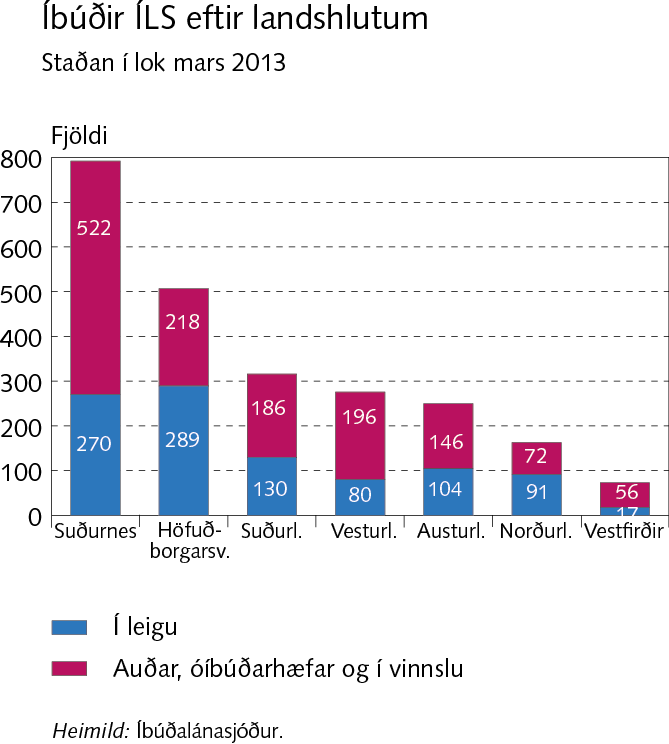 IV Eignir innlánsstofnana og staða lántakenda
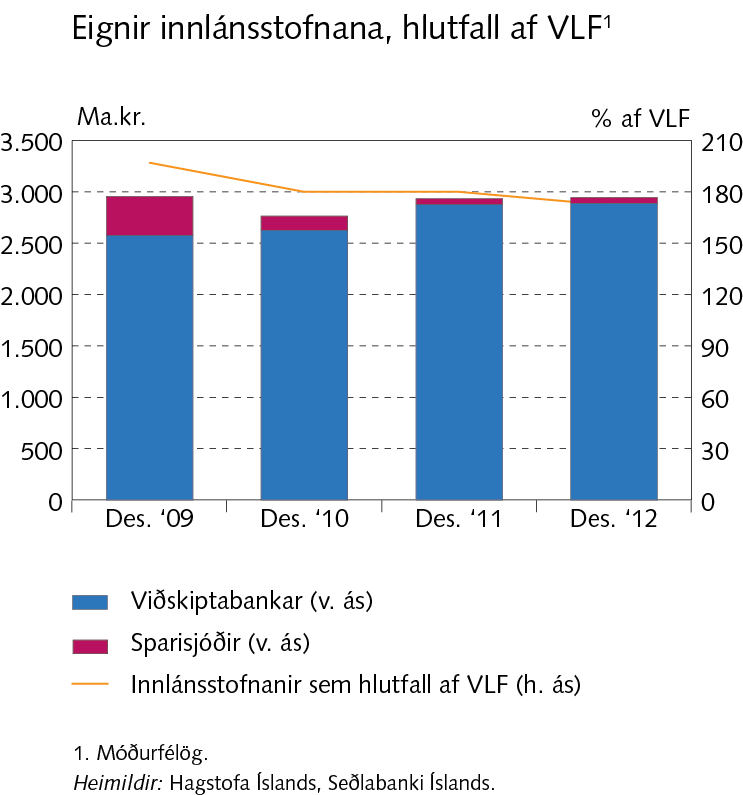 IV Eignir innlánsstofnana og staða lántakenda
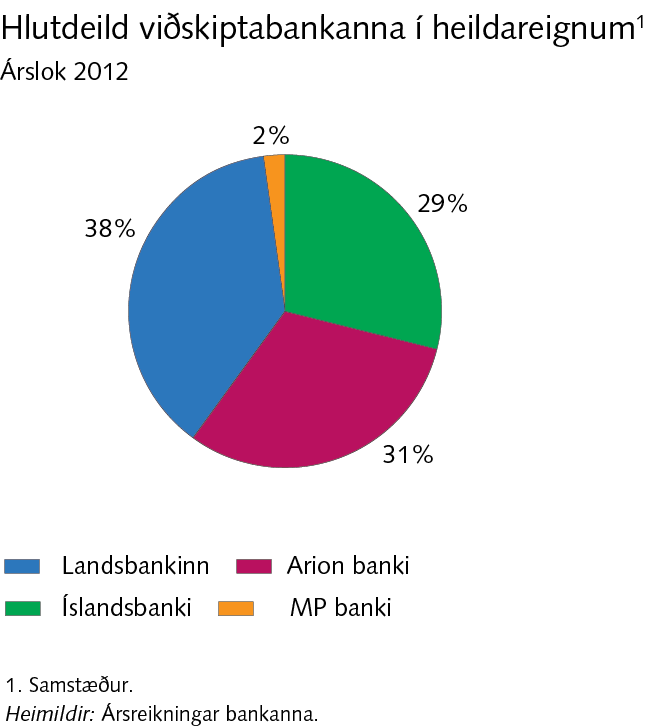 IV Eignir innlánsstofnana og staða lántakenda
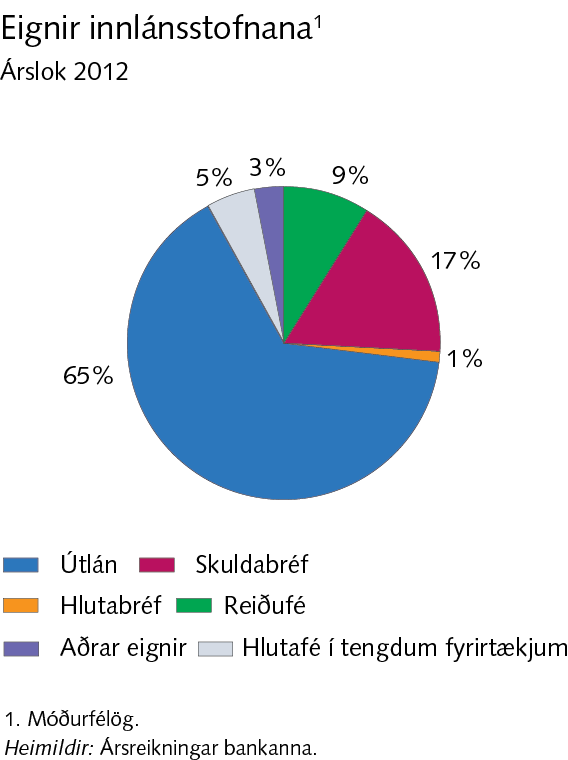 IV Eignir innlánsstofnana og staða lántakenda
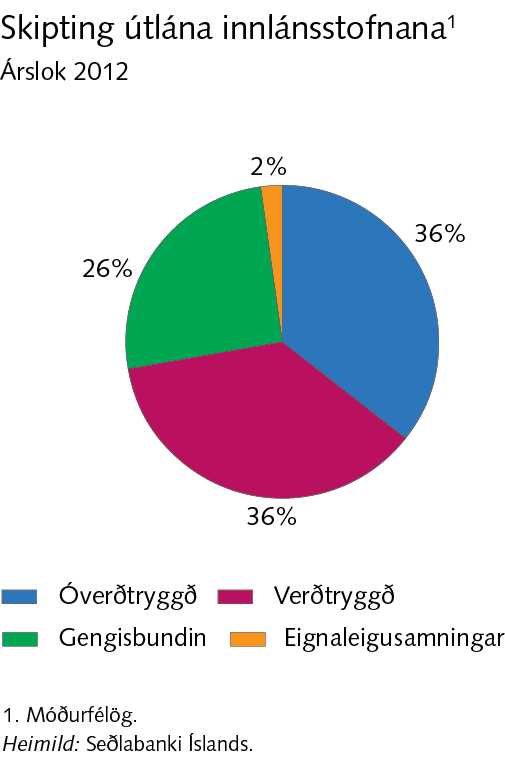 IV Eignir innlánsstofnana og staða lántakenda
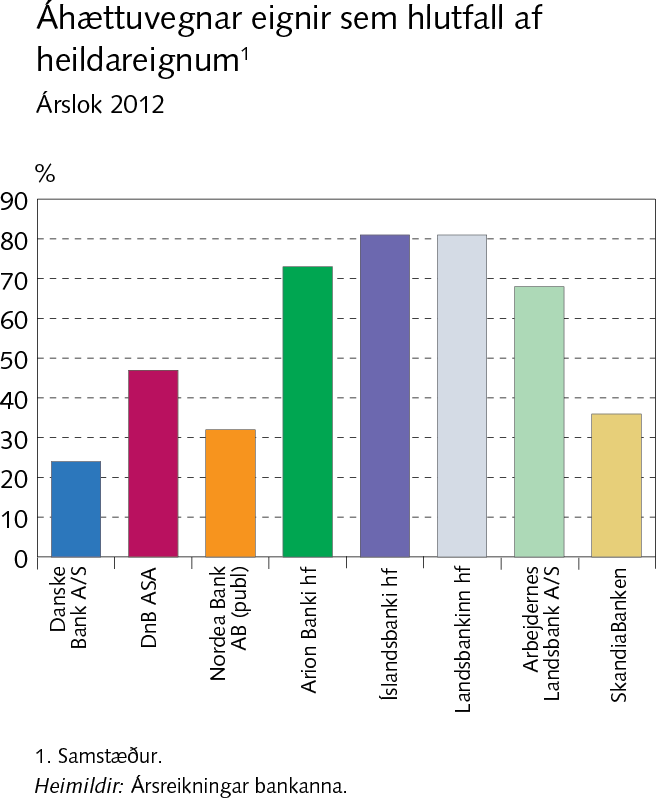 IV Eignir innlánsstofnana og staða lántakenda
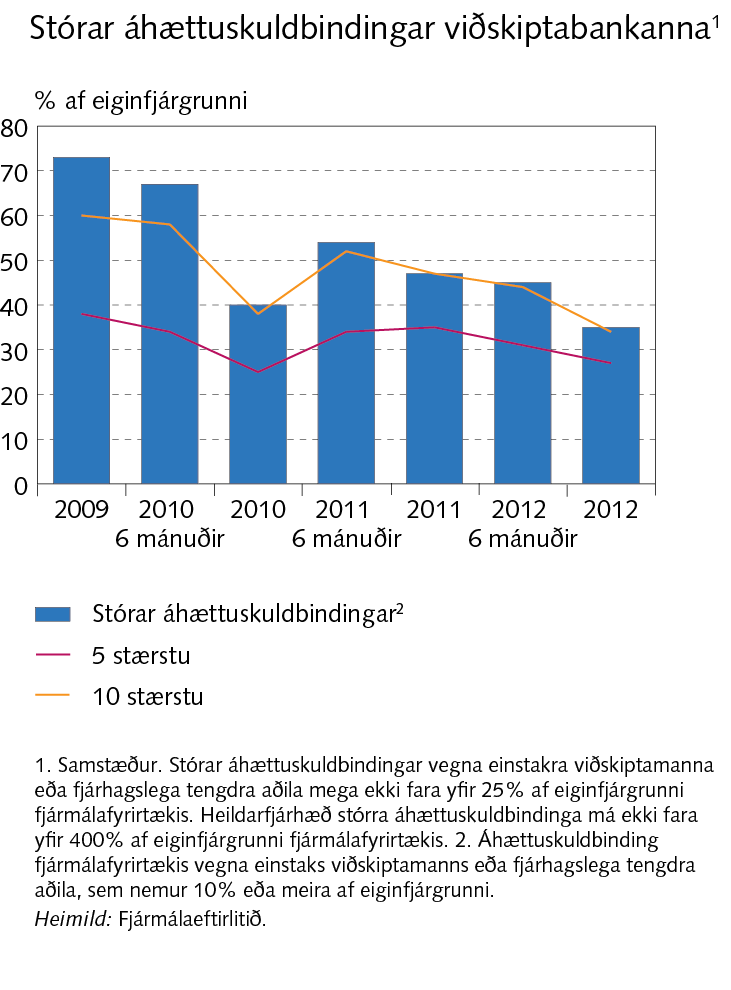 IV Eignir innlánsstofnana og staða lántakenda
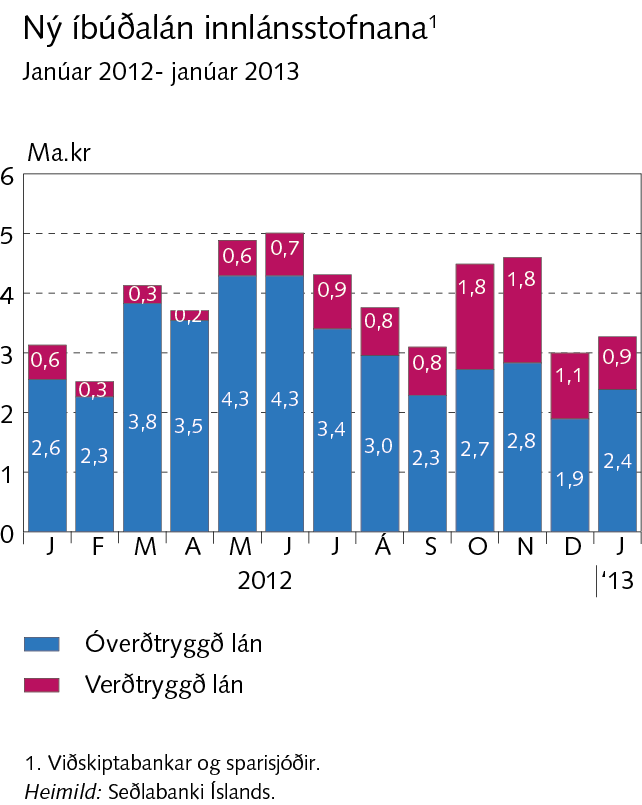 IV Eignir innlánsstofnana og staða lántakenda
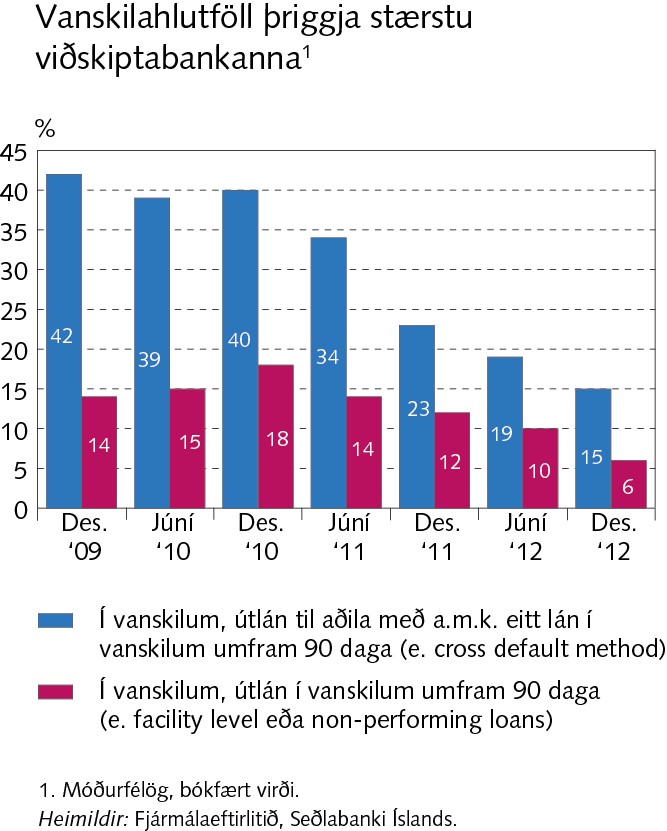 IV Eignir innlánsstofnana og staða lántakenda
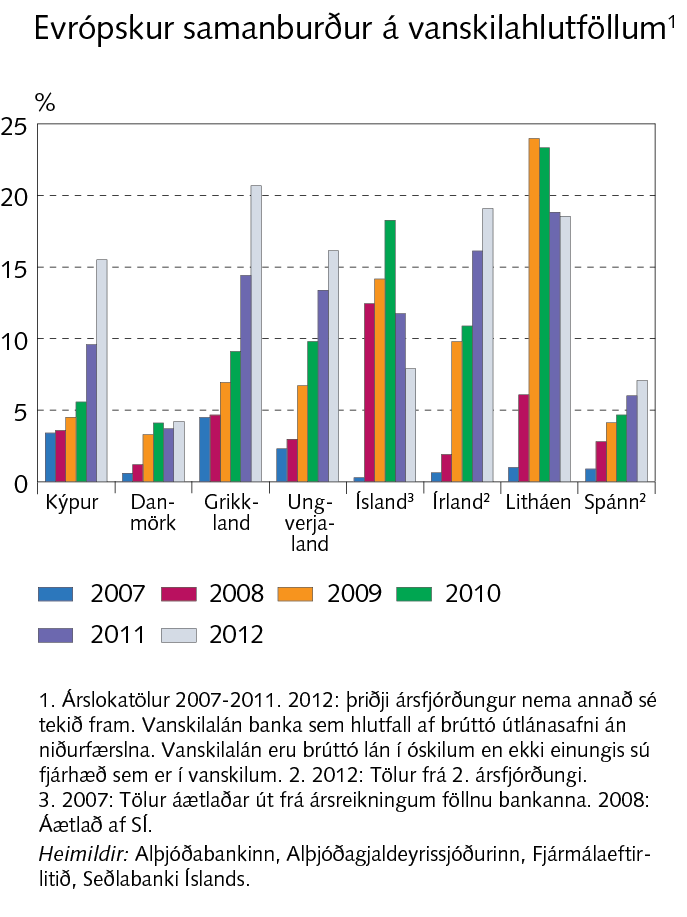 IV Eignir innlánsstofnana og staða lántakenda
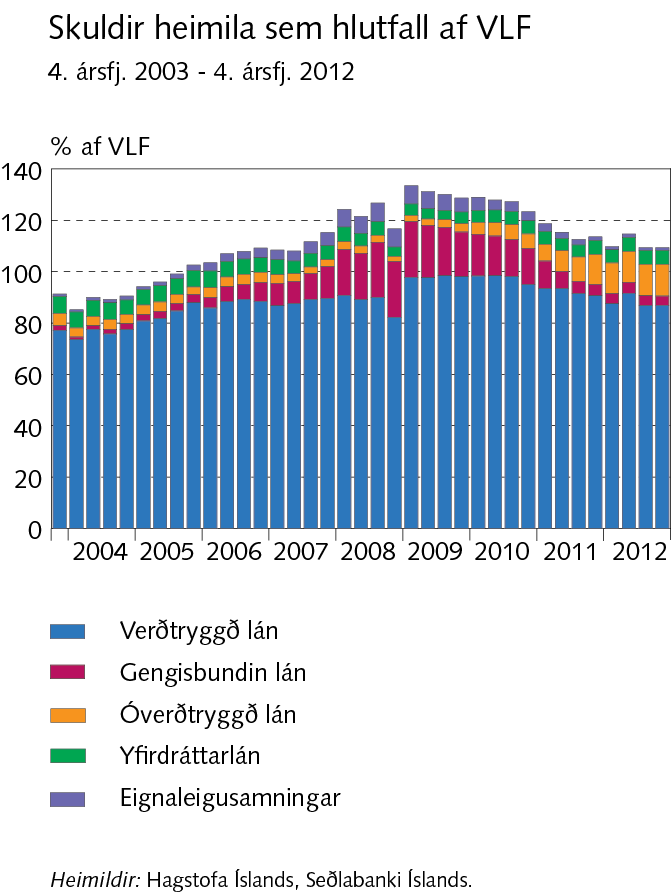 IV Eignir innlánsstofnana og staða lántakenda
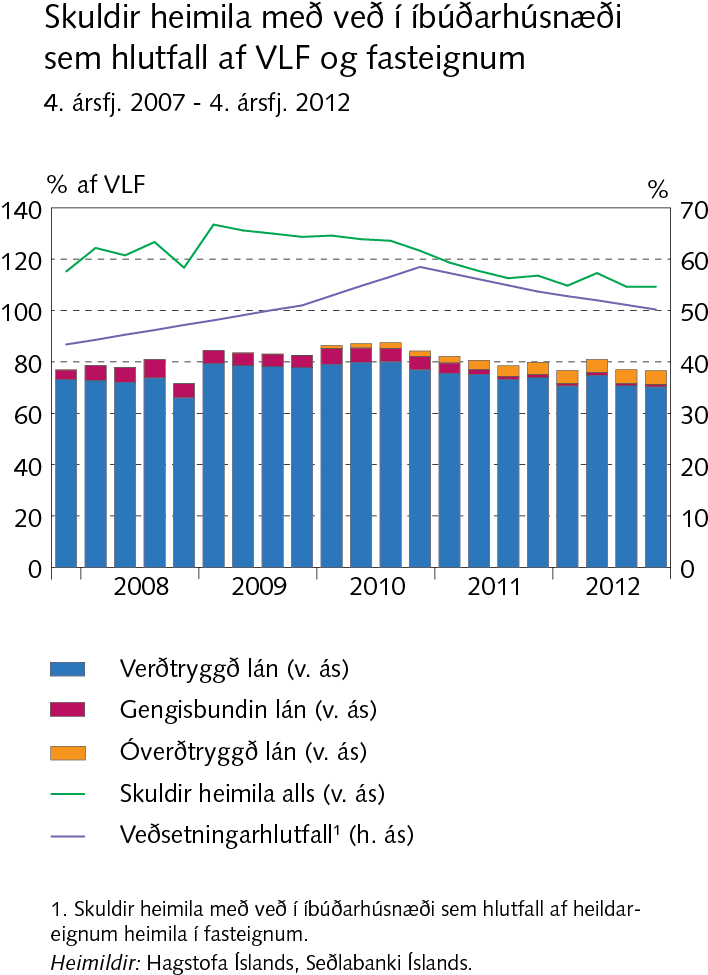 IV Eignir innlánsstofnana og staða lántakenda
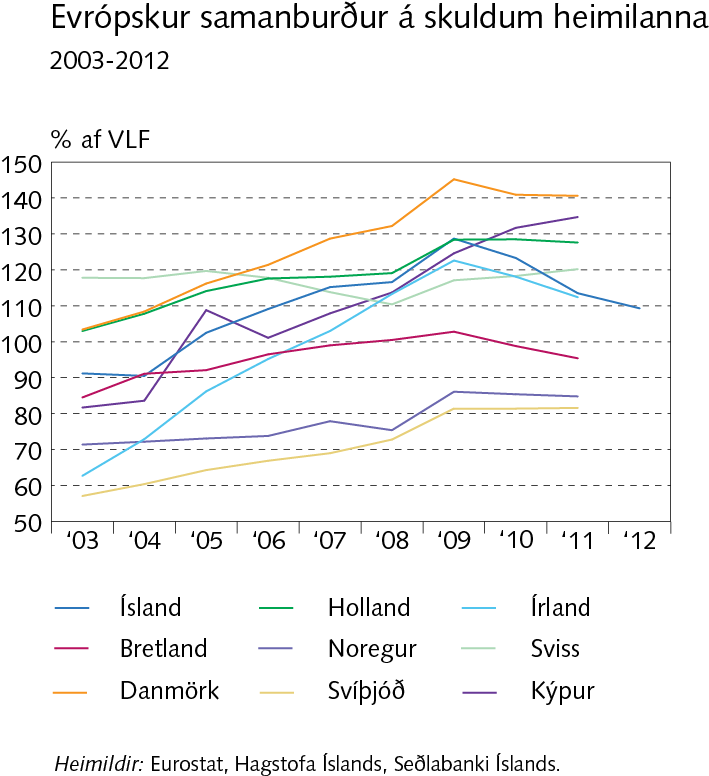 IV Eignir innlánsstofnana og staða lántakenda
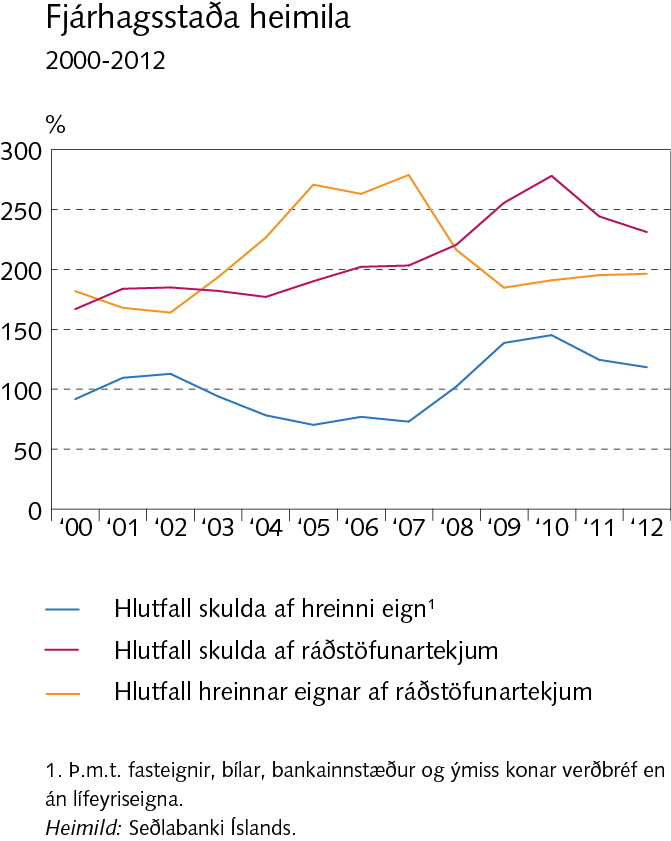 IV Eignir innlánsstofnana og staða lántakenda
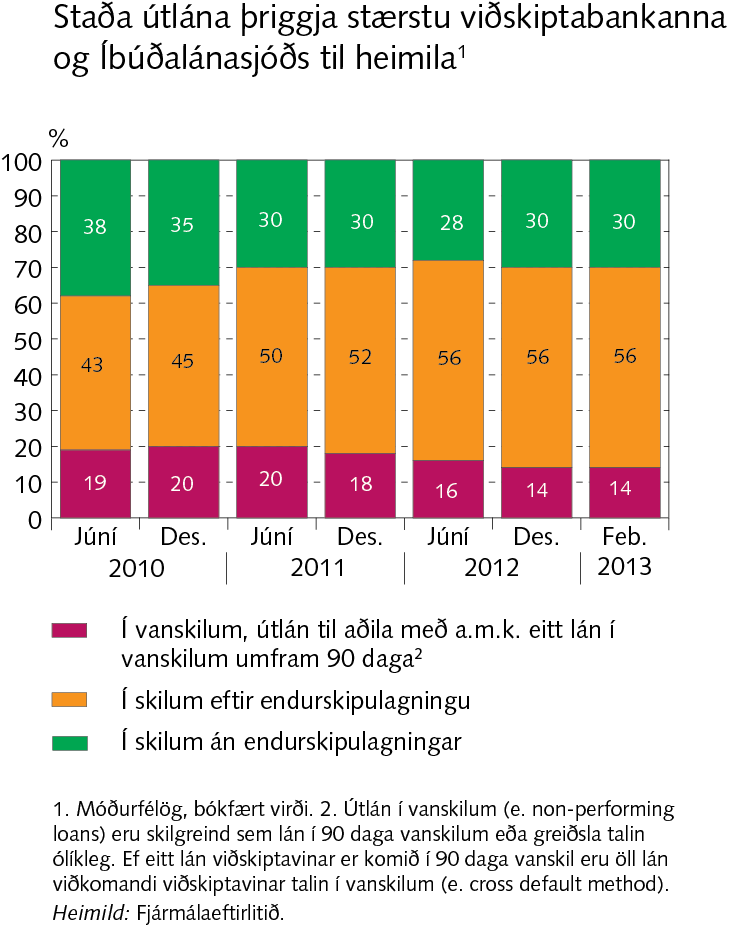 IV Eignir innlánsstofnana og staða lántakenda
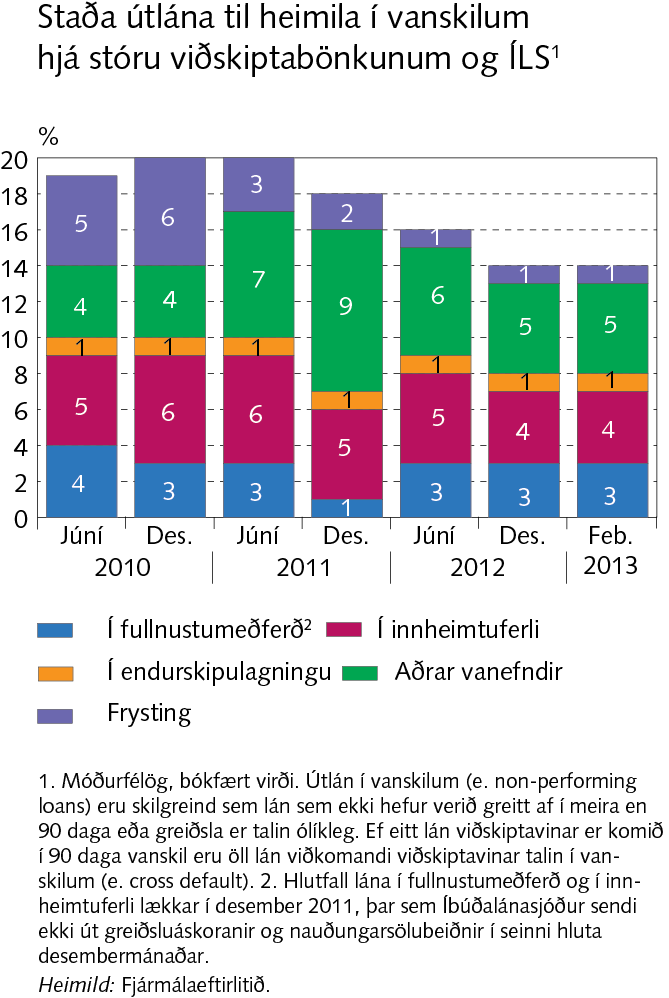 IV Eignir innlánsstofnana og staða lántakenda
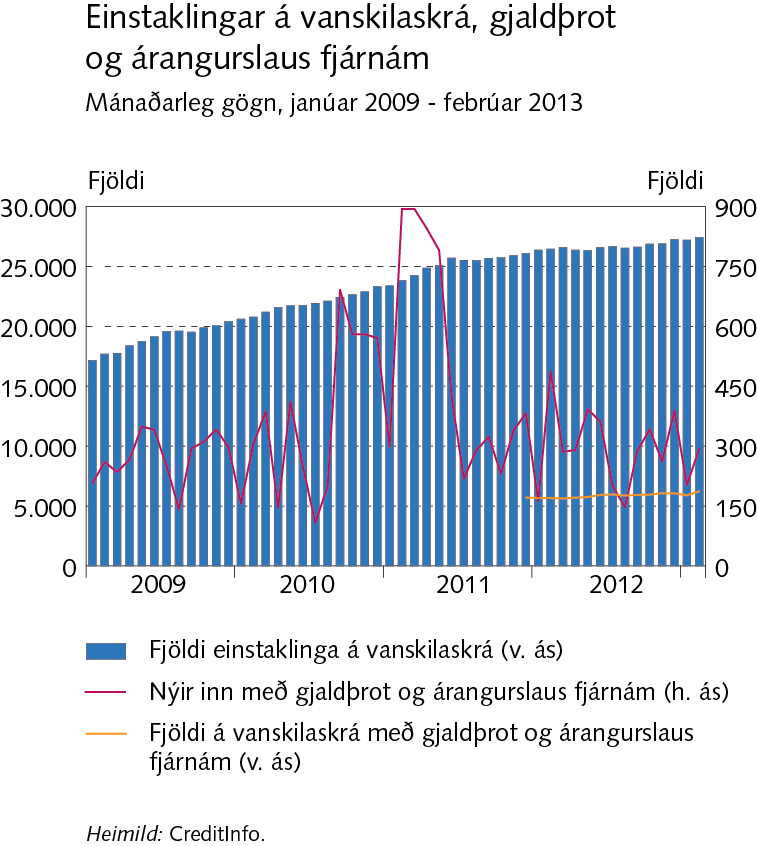 IV Eignir innlánsstofnana og staða lántakenda
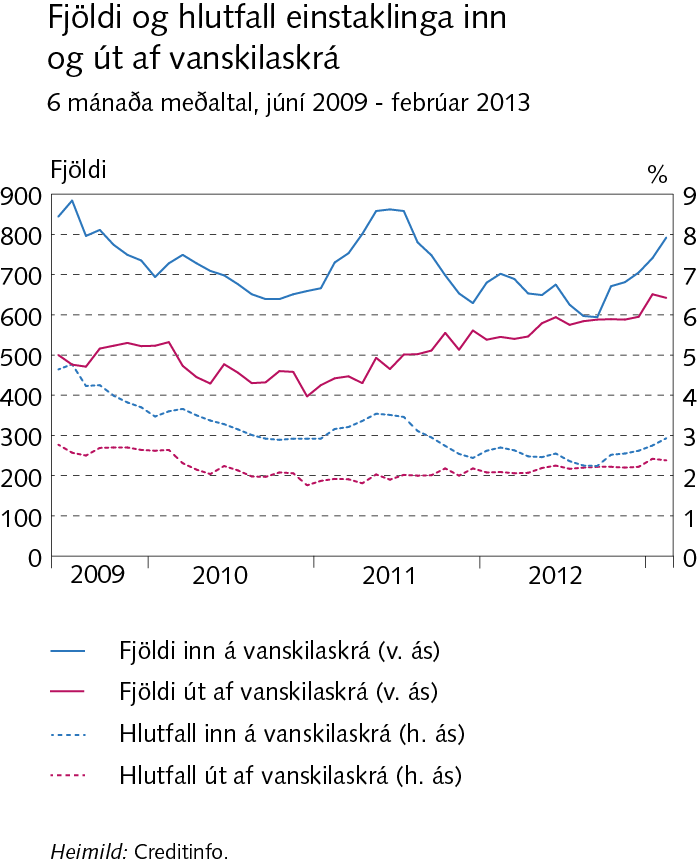 IV Eignir innlánsstofnana og staða lántakenda
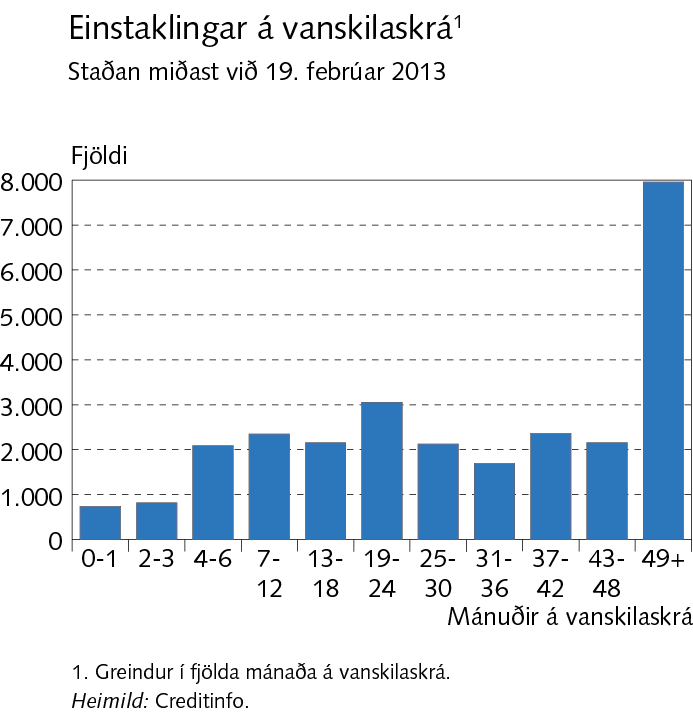 IV Eignir innlánsstofnana og staða lántakenda
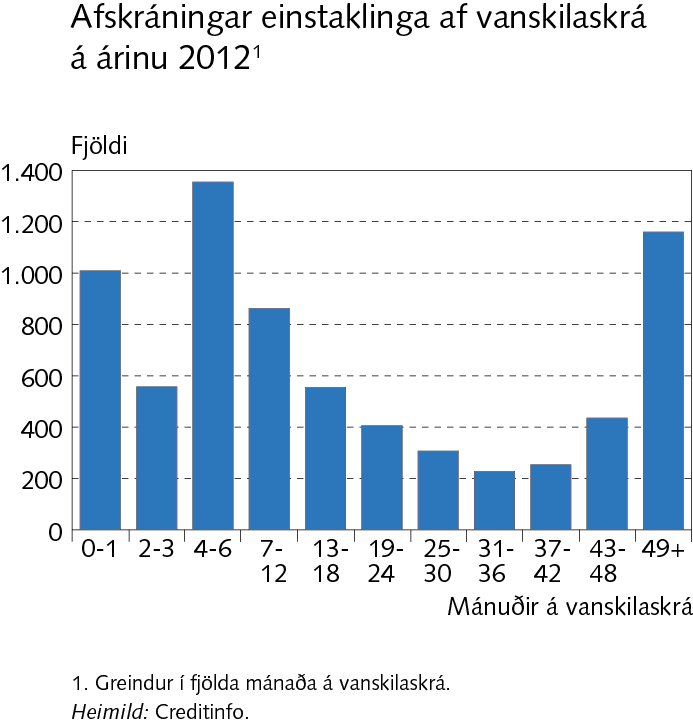 IV Eignir innlánsstofnana og staða lántakenda
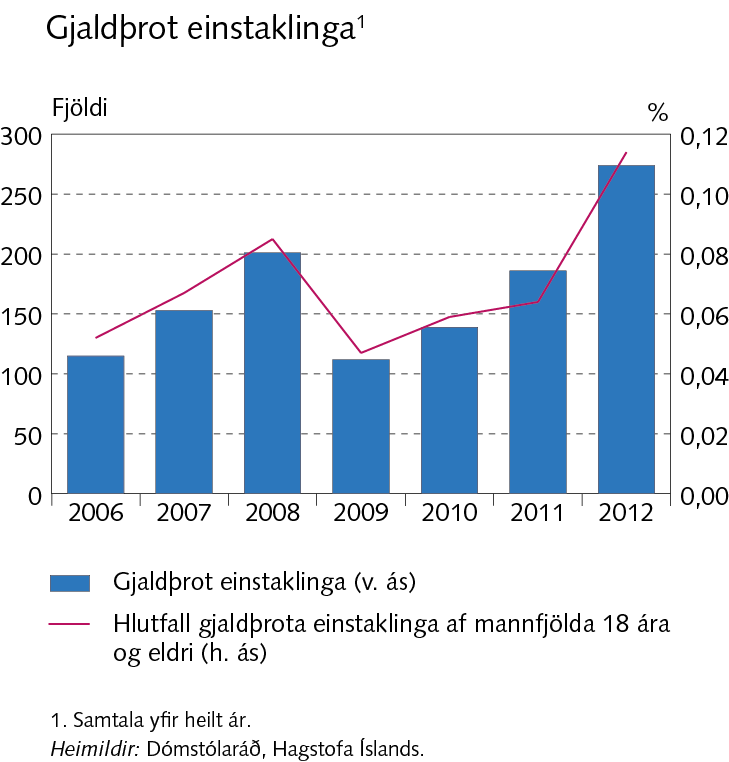 IV Eignir innlánsstofnana og staða lántakenda
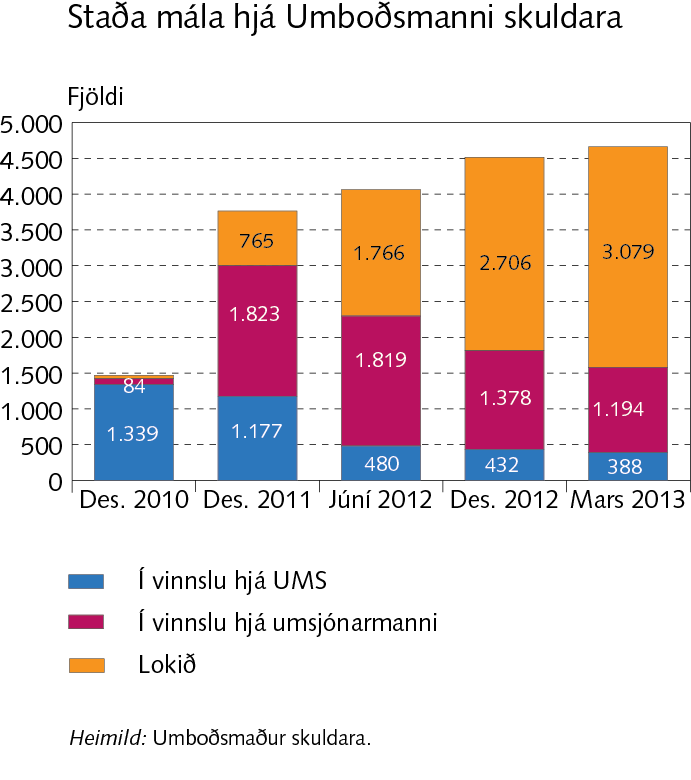 IV Eignir innlánsstofnana og staða lántakenda
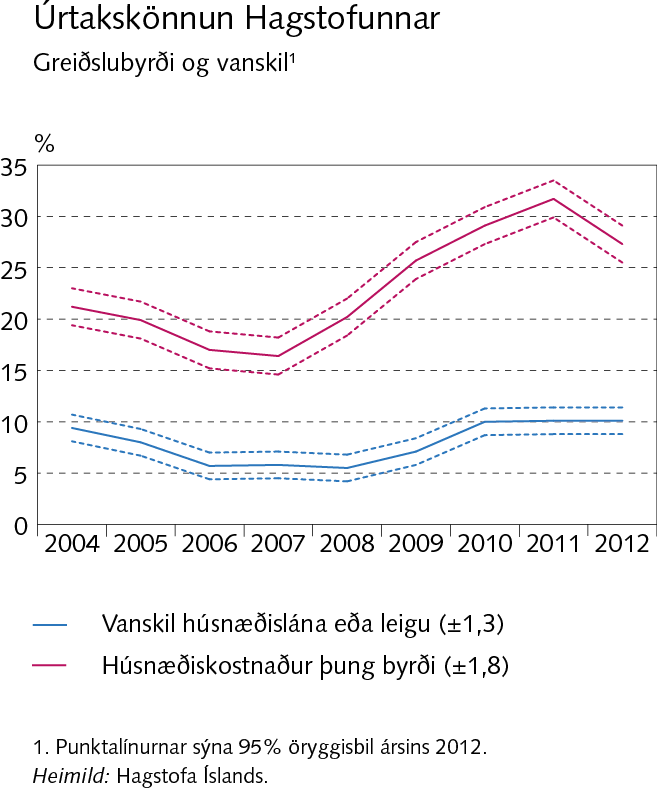 IV Eignir innlánsstofnana og staða lántakenda
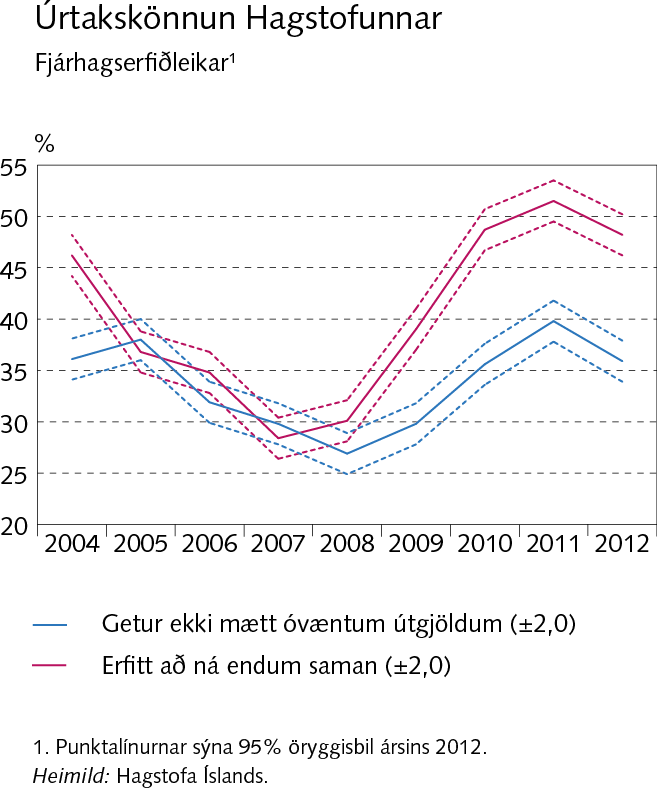 IV Eignir innlánsstofnana og staða lántakenda
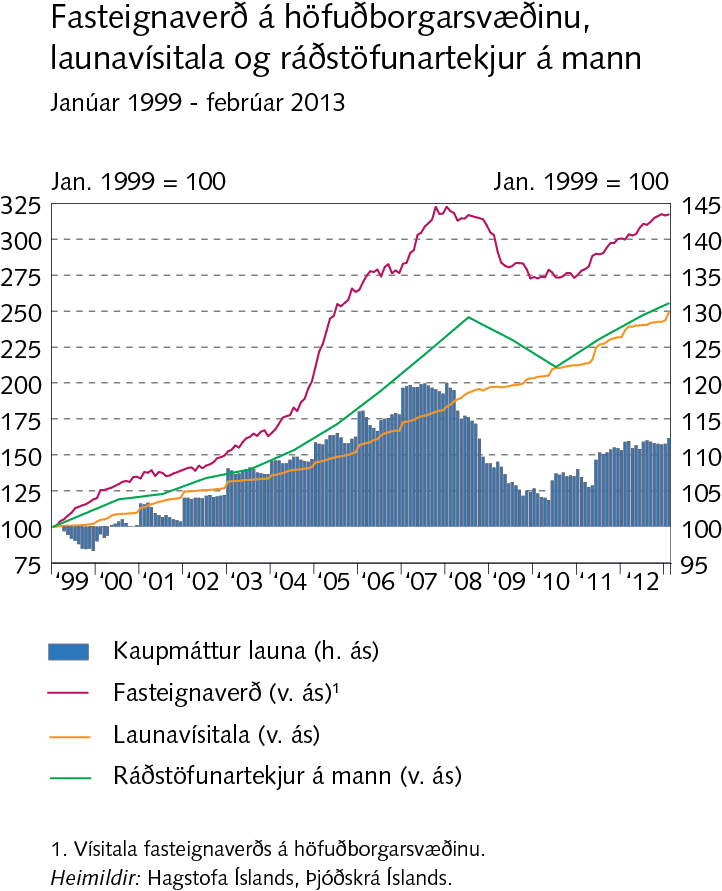 IV Eignir innlánsstofnana og staða lántakenda
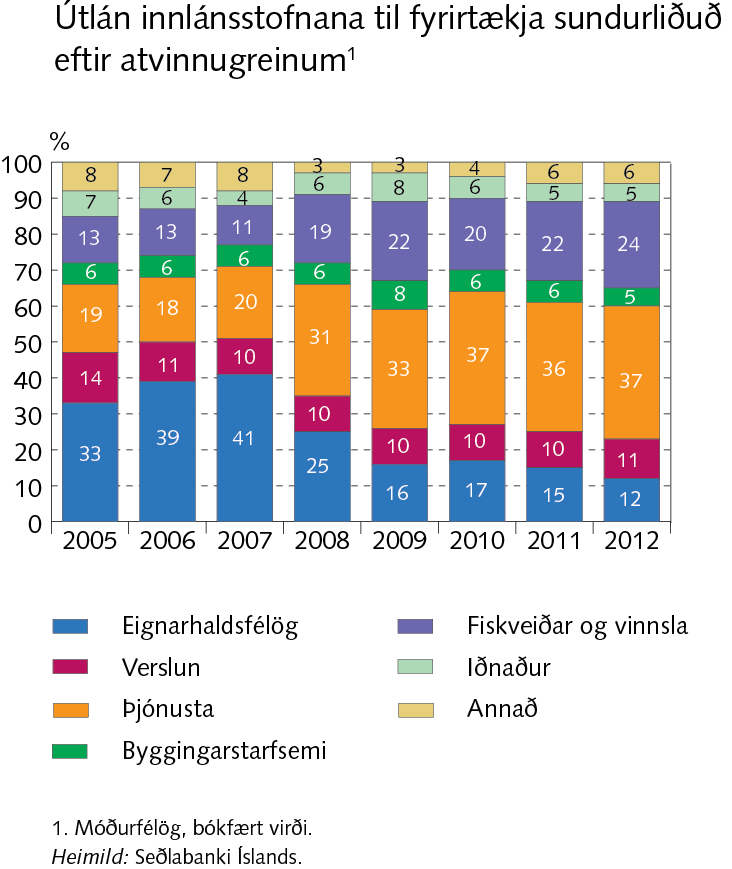 IV Eignir innlánsstofnana og staða lántakenda
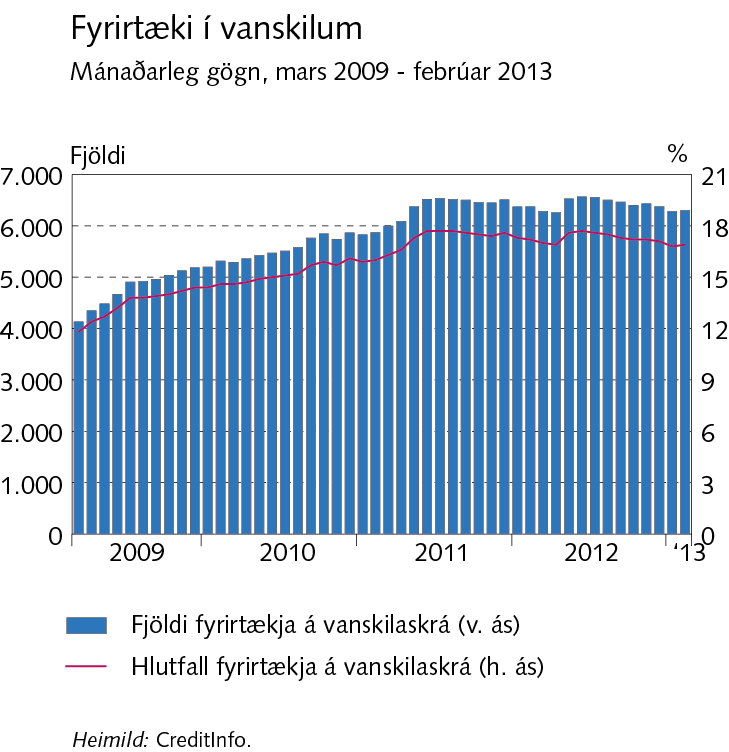 IV Eignir innlánsstofnana og staða lántakenda
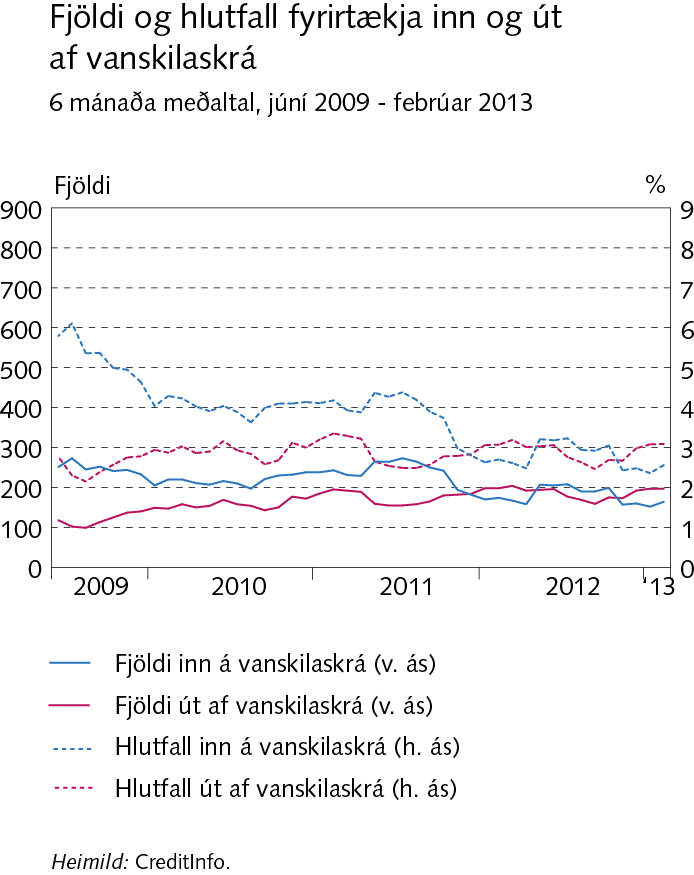 IV Eignir innlánsstofnana og staða lántakenda
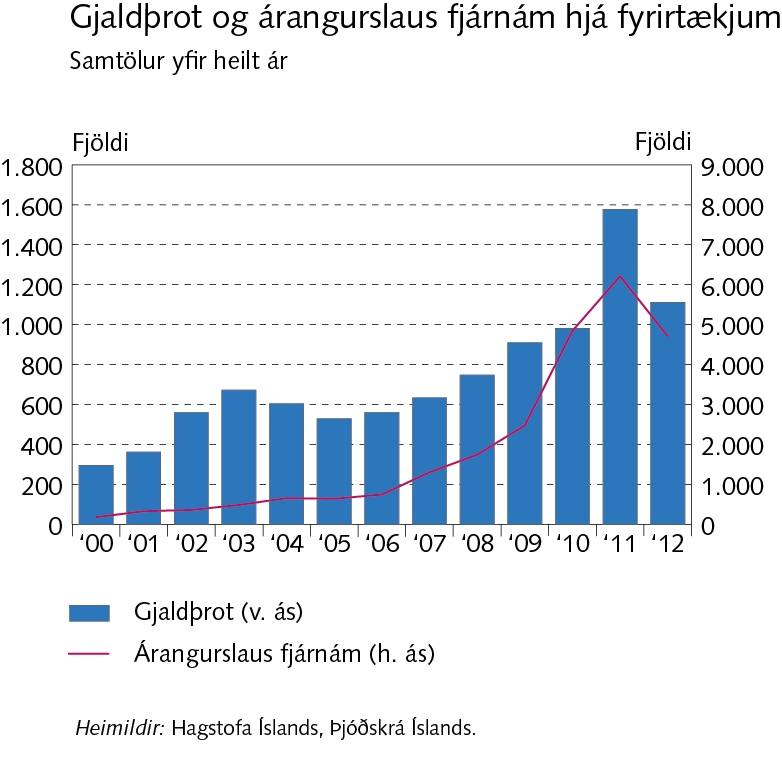 IV Eignir innlánsstofnana og staða lántakenda
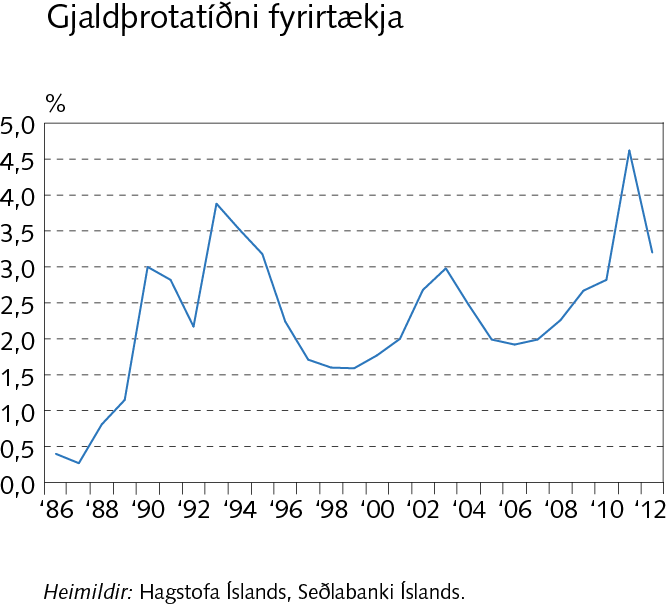 IV Eignir innlánsstofnana og staða lántakenda
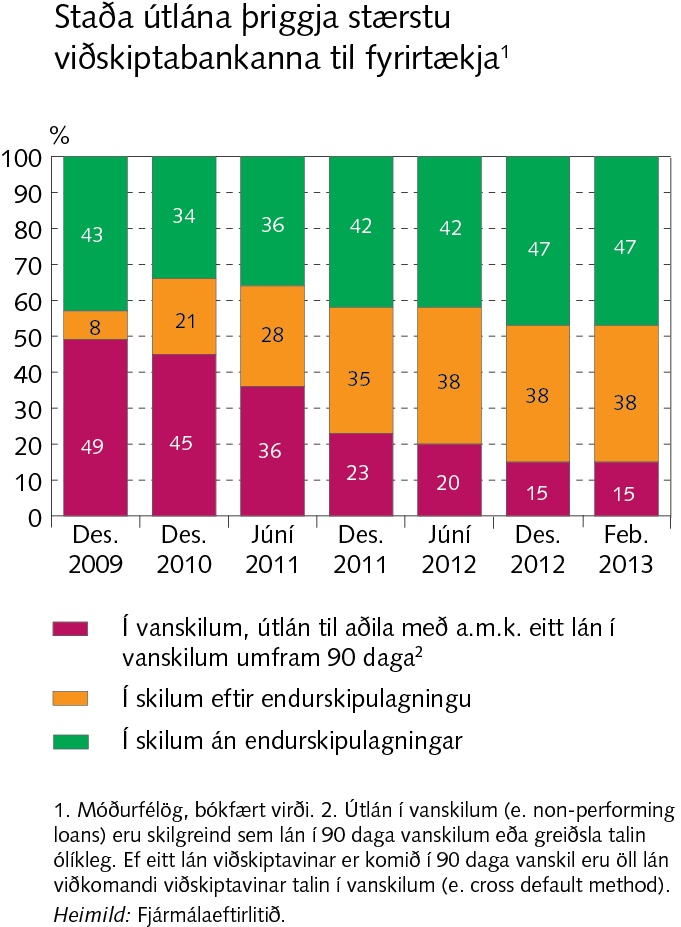 IV Eignir innlánsstofnana og staða lántakenda
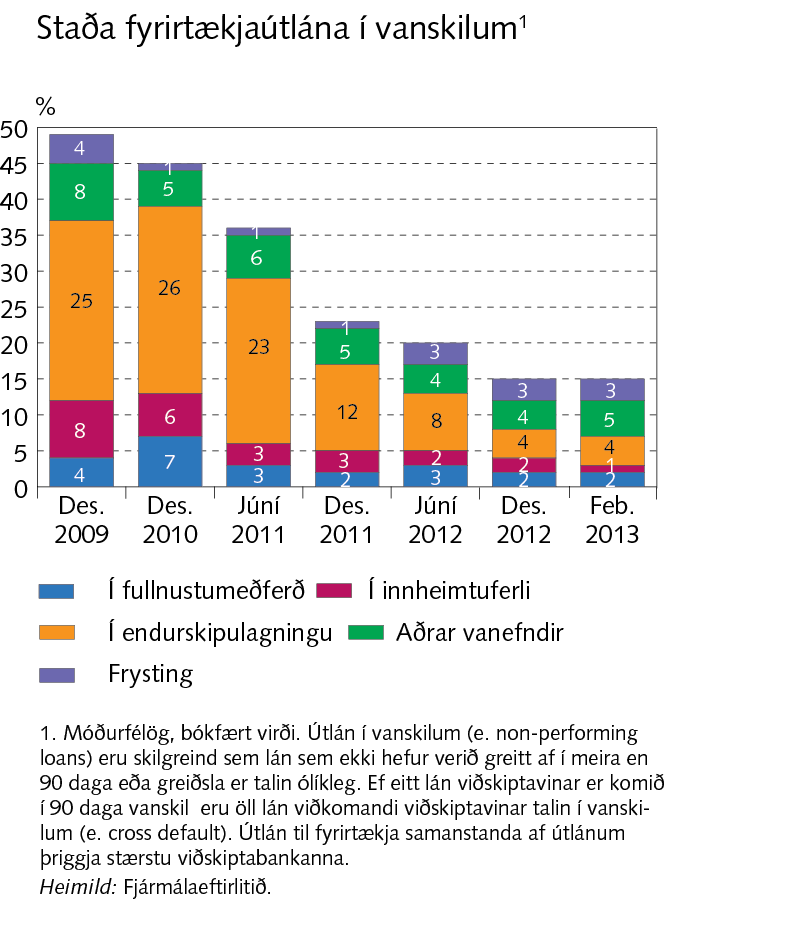 IV Eignir innlánsstofnana og staða lántakenda
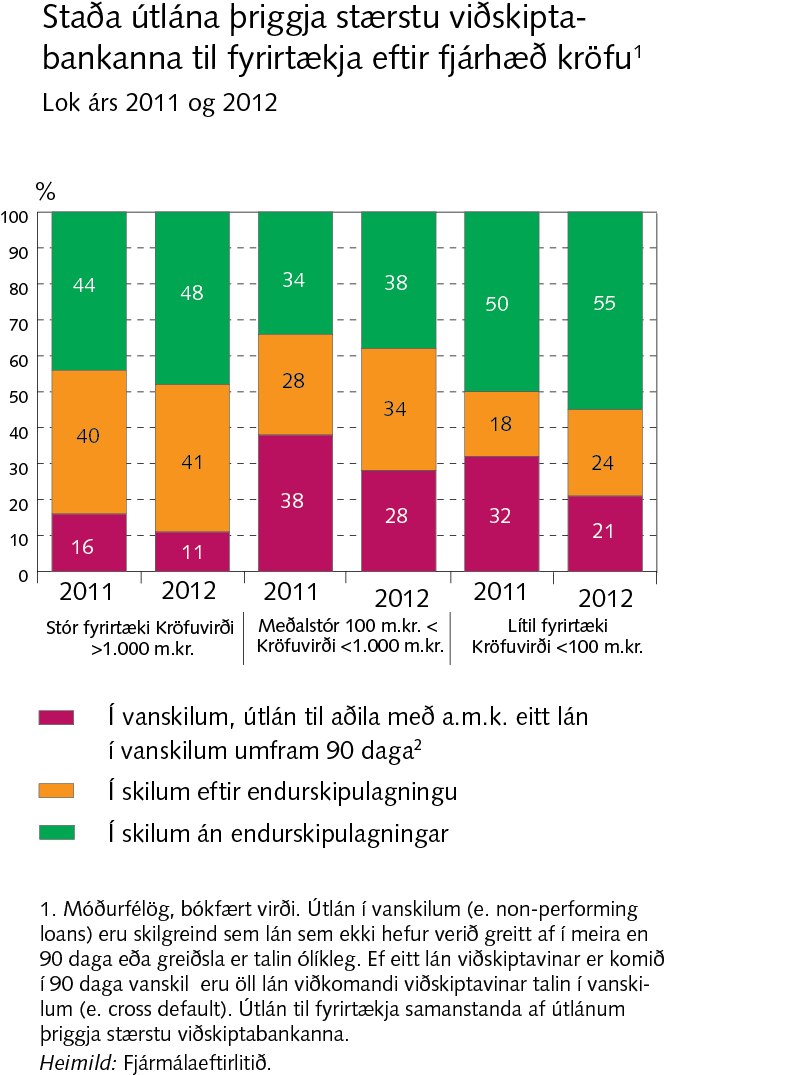 IV Eignir innlánsstofnana og staða lántakenda
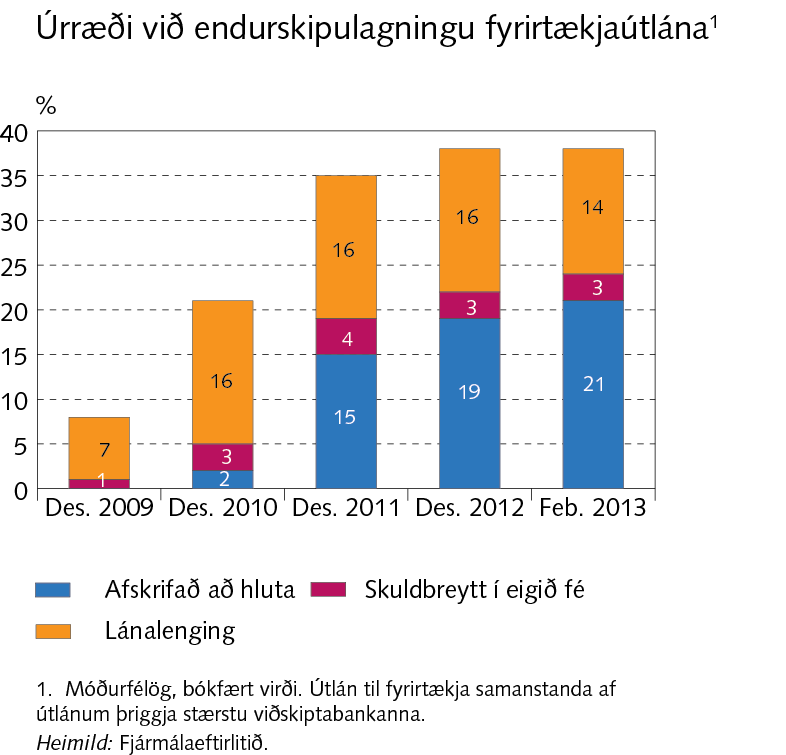 IV Eignir innlánsstofnana og staða lántakenda
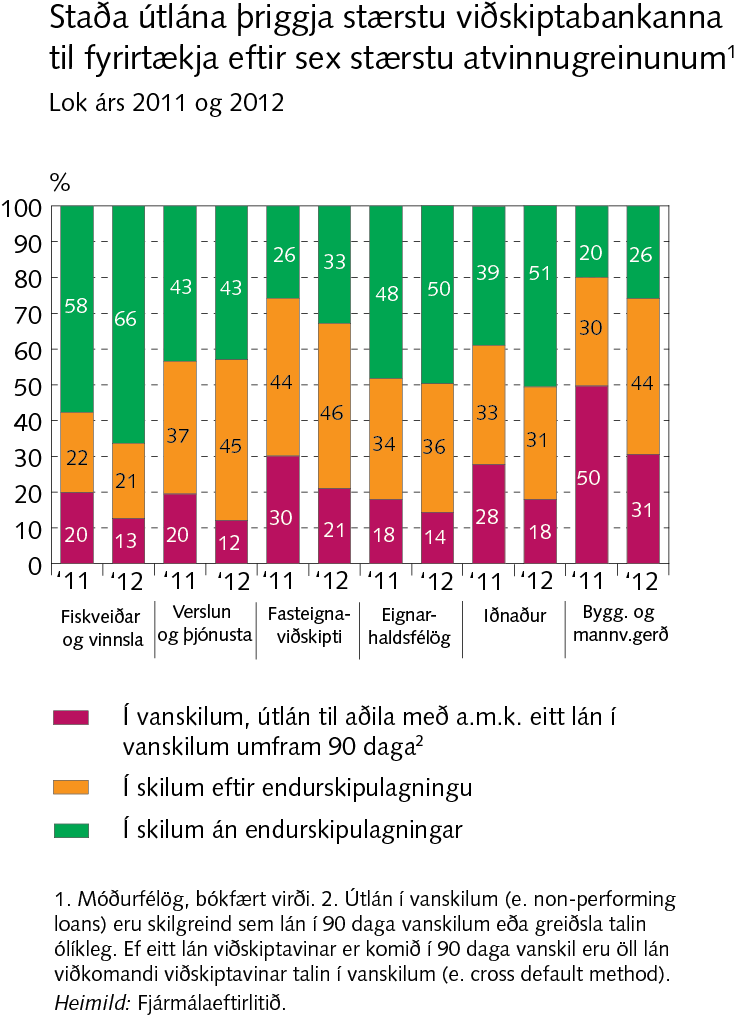 IV Eignir innlánsstofnana og staða lántakenda
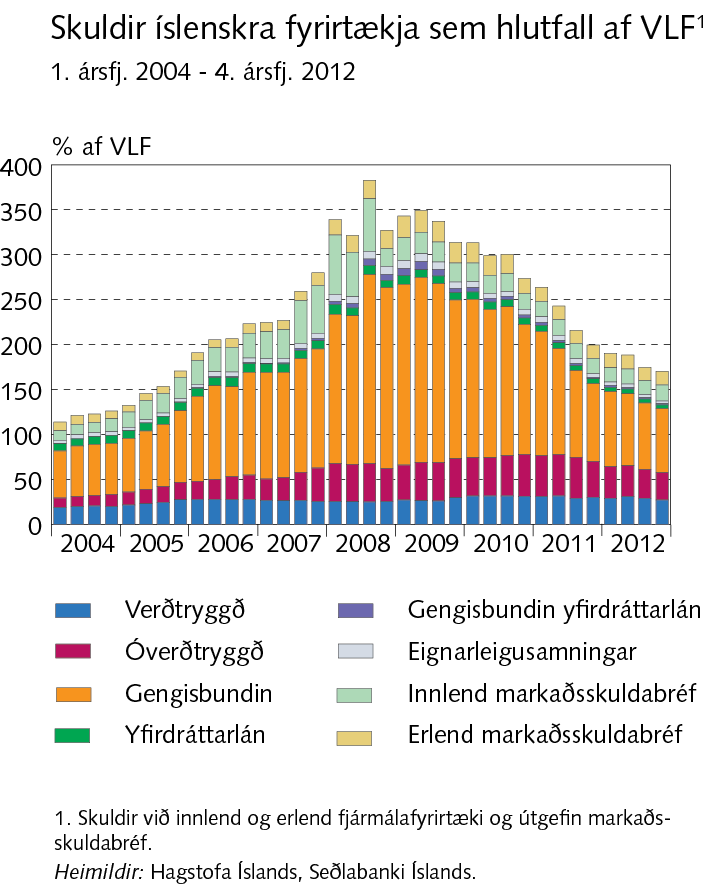 IV Eignir innlánsstofnana og staða lántakenda
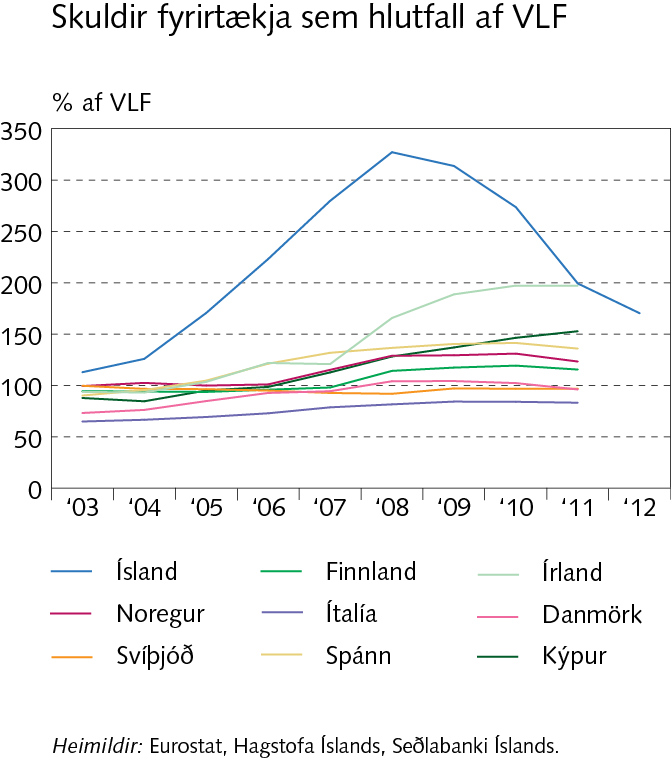 IV Eignir innlánsstofnana og staða lántakenda
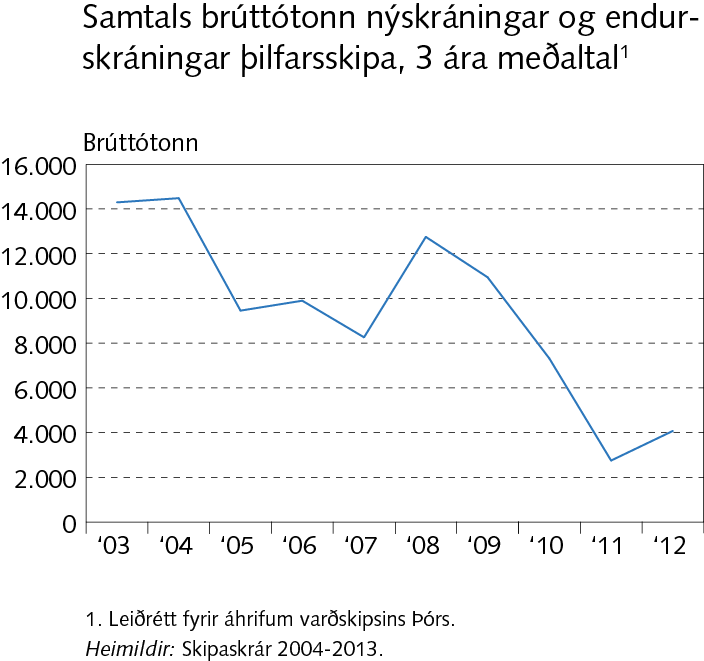 IV Eignir innlánsstofnana og staða lántakenda
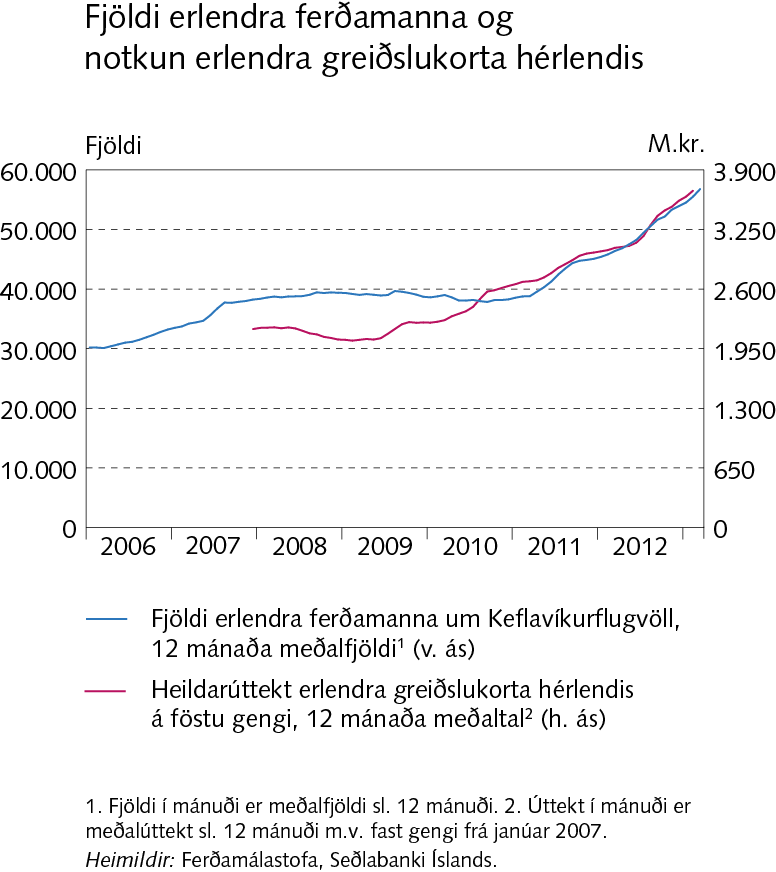 Rammagrein IV-1Lán til fasteignakaupa: Óverðtryggð eða verðtryggð
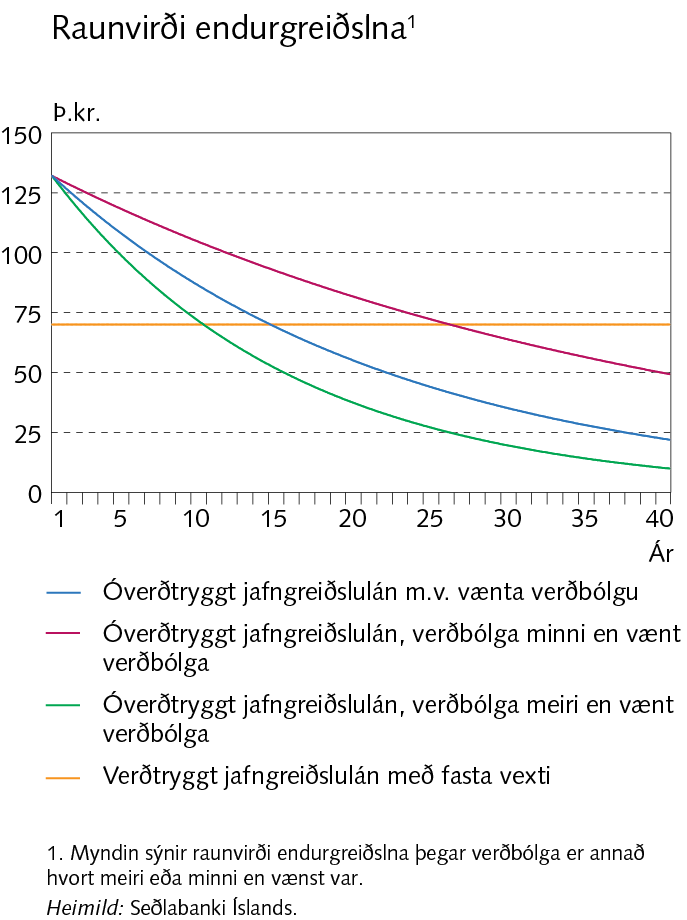 Rammagrein IV-1Lán til fasteignakaupa: Óverðtryggð eða verðtryggð
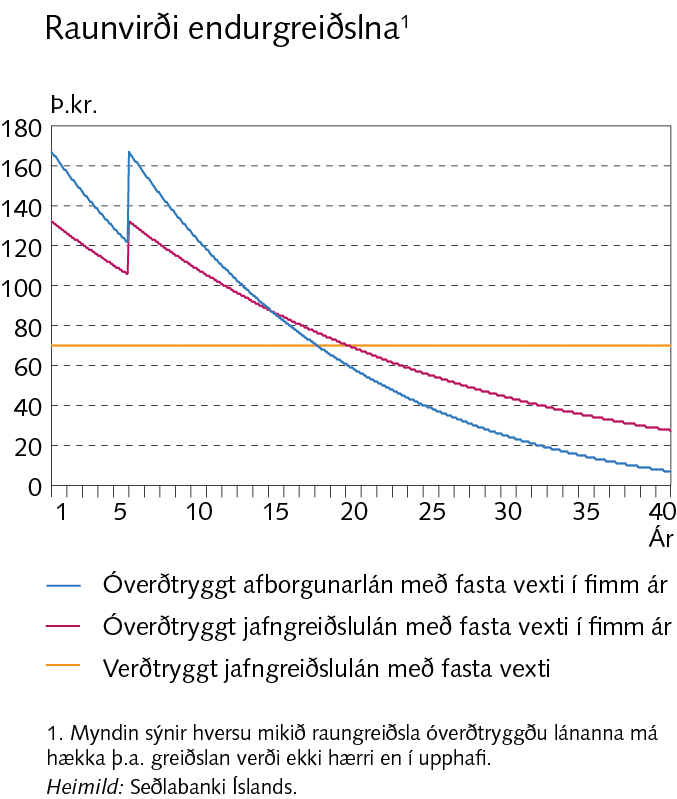 Rammagrein IV-1Lán til fasteignakaupa: Óverðtryggð eða verðtryggð
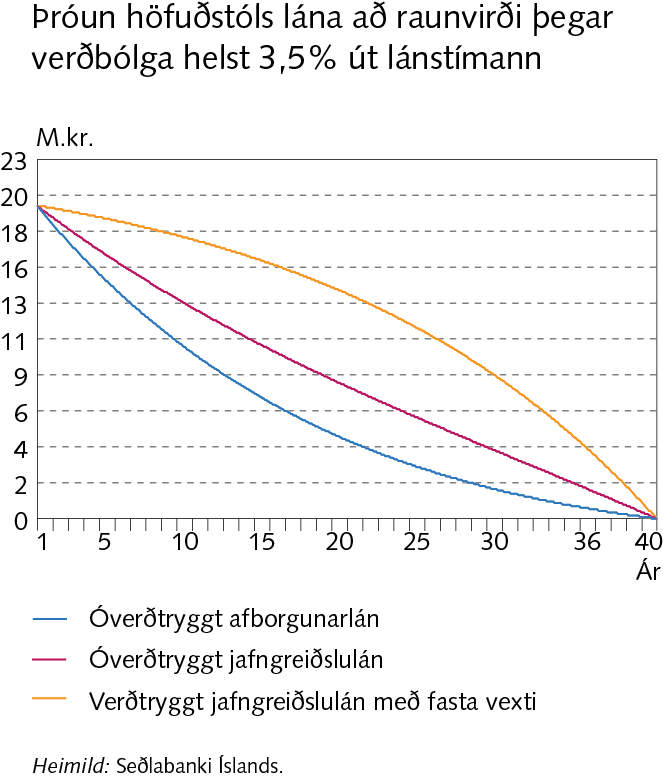 Rammagrein IV-1Lán til fasteignakaupa: Óverðtryggð eða verðtryggð
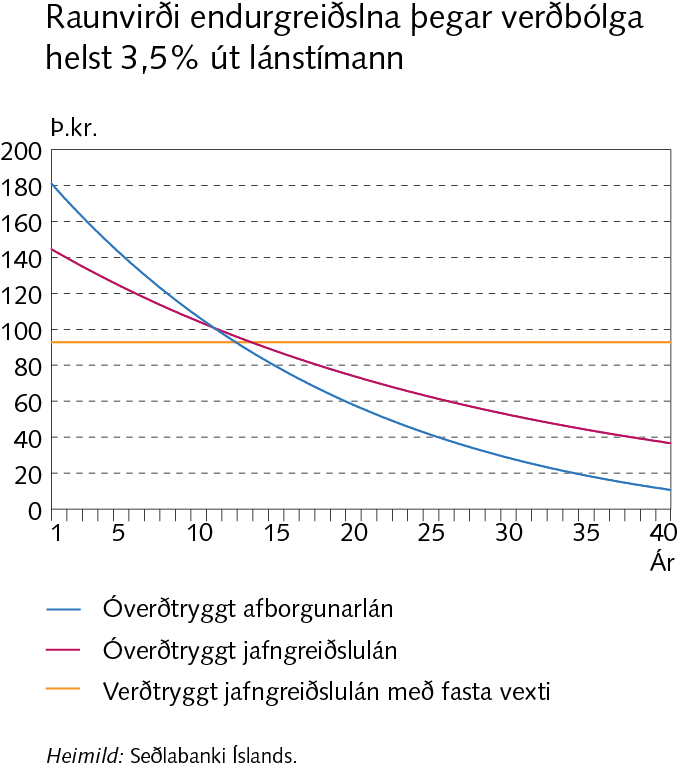 Rammagrein IV-1Lán til fasteignakaupa: Óverðtryggð eða verðtryggð
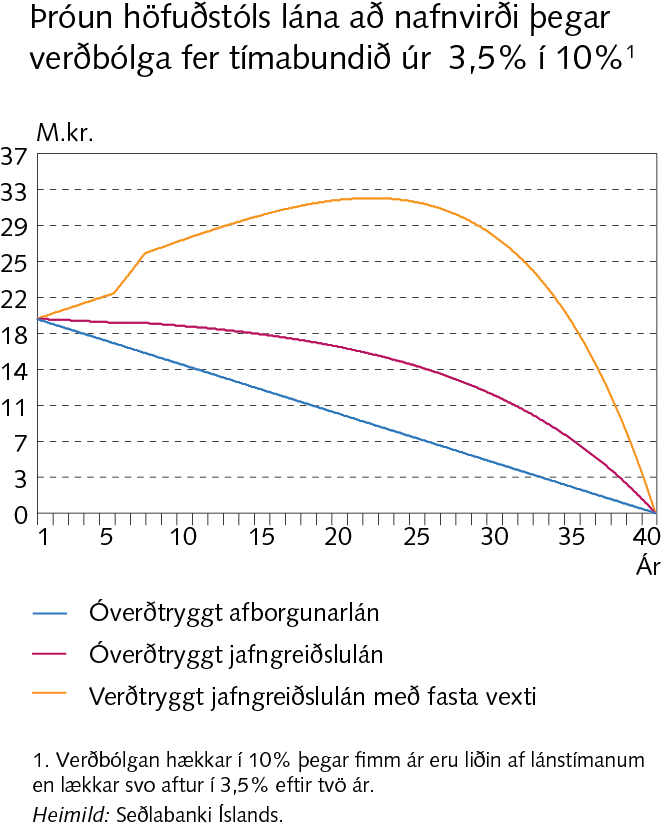 Rammagrein IV-1Lán til fasteignakaupa: Óverðtryggð eða verðtryggð
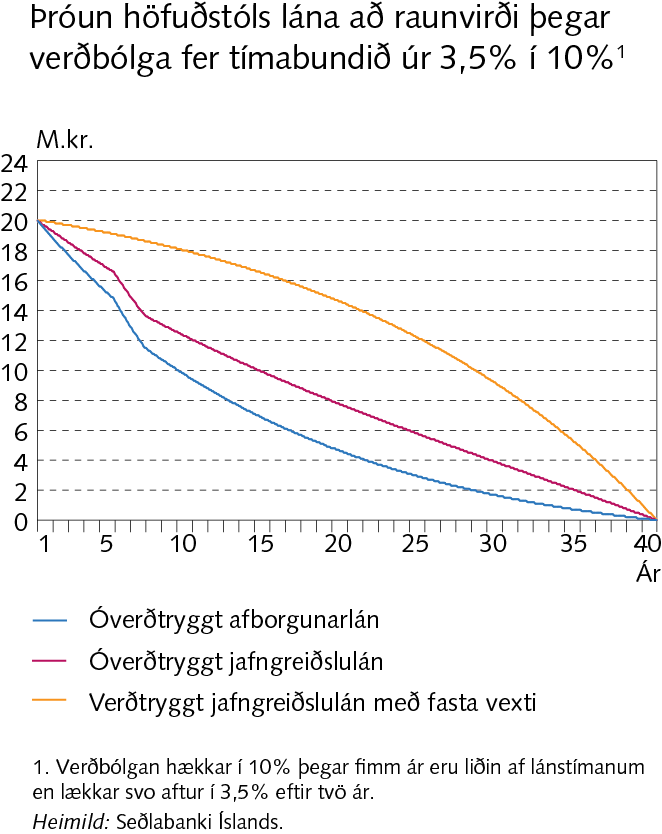 Rammagrein IV-1Lán til fasteignakaupa: Óverðtryggð eða verðtryggð
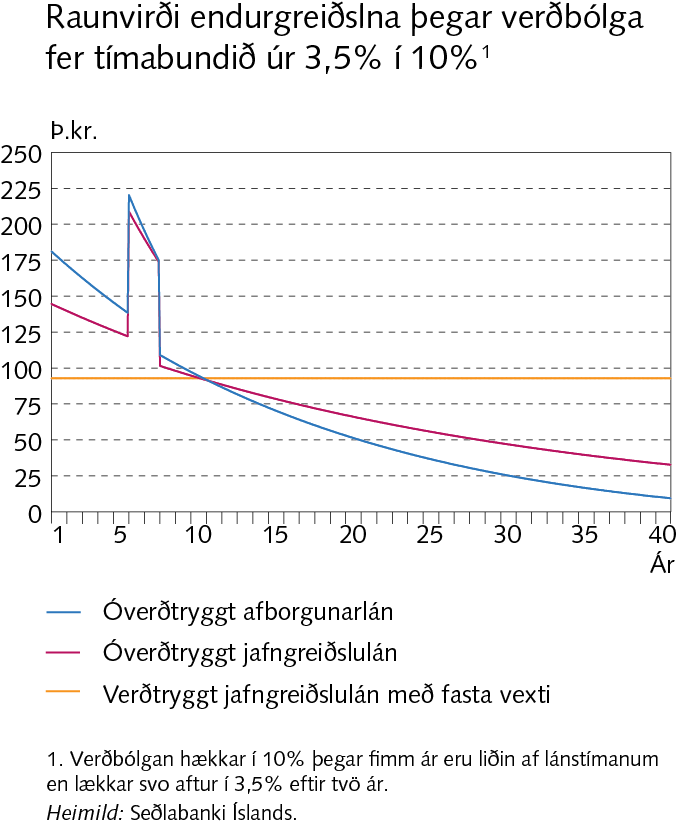 Rammagrein IV-2Skuldir, tekjur og greiðslubyrði lána samkvæmt framtalsgögnum
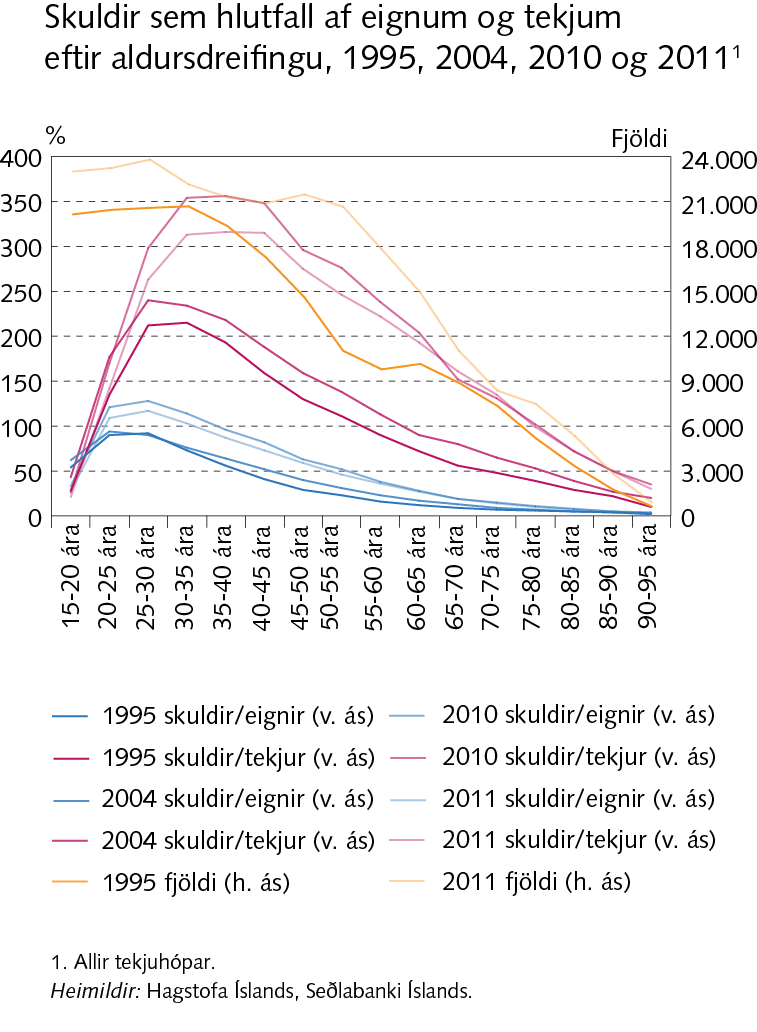 Rammagrein IV-2Skuldir, tekjur og greiðslubyrði lána samkvæmt framtalsgögnum
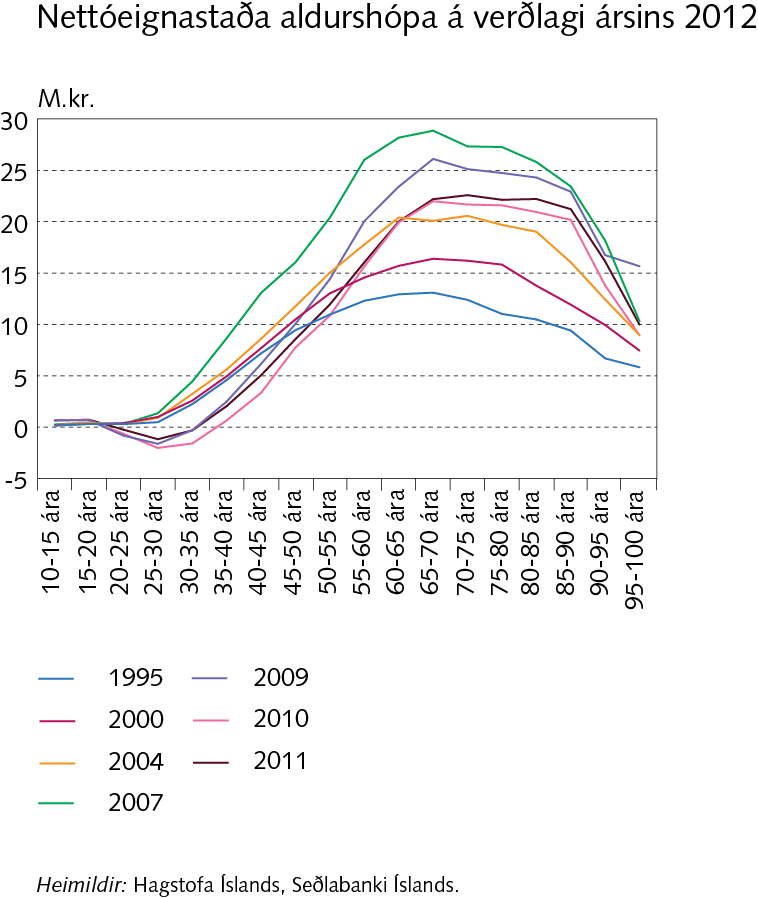 Rammagrein IV-2Skuldir, tekjur og greiðslubyrði lána samkvæmt framtalsgögnum
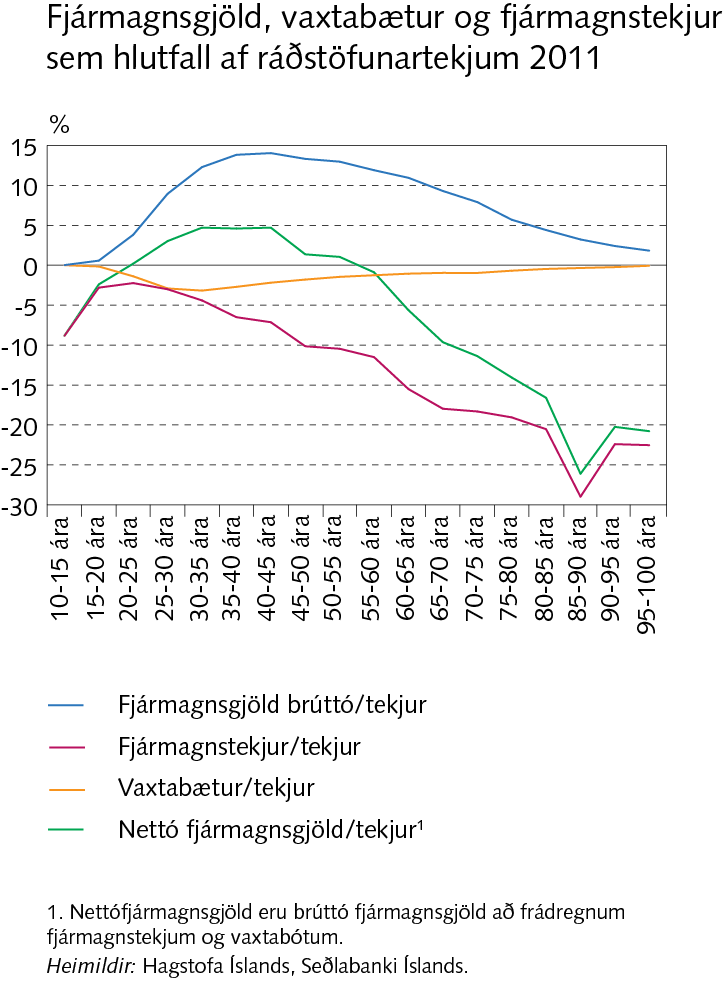 Rammagrein IV-2Skuldir, tekjur og greiðslubyrði lána samkvæmt framtalsgögnum
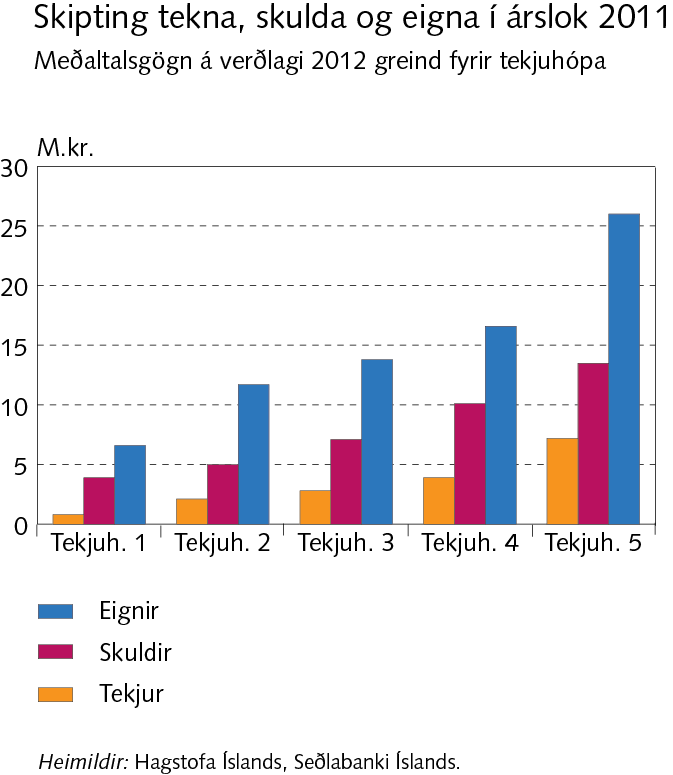 Rammagrein IV-2Skuldir, tekjur og greiðslubyrði lána samkvæmt framtalsgögnum
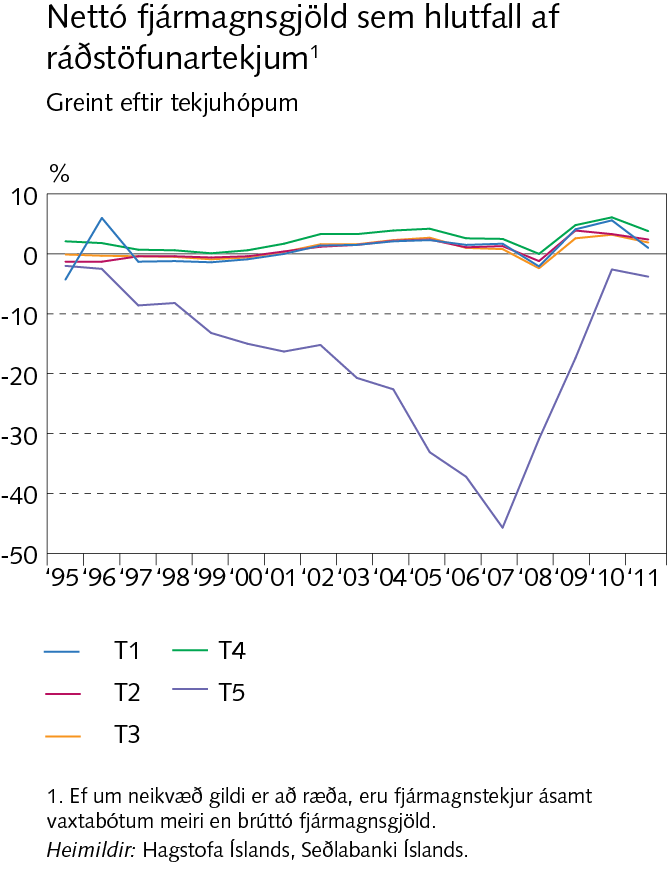 Rammagrein IV-2Skuldir, tekjur og greiðslubyrði lána samkvæmt framtalsgögnum
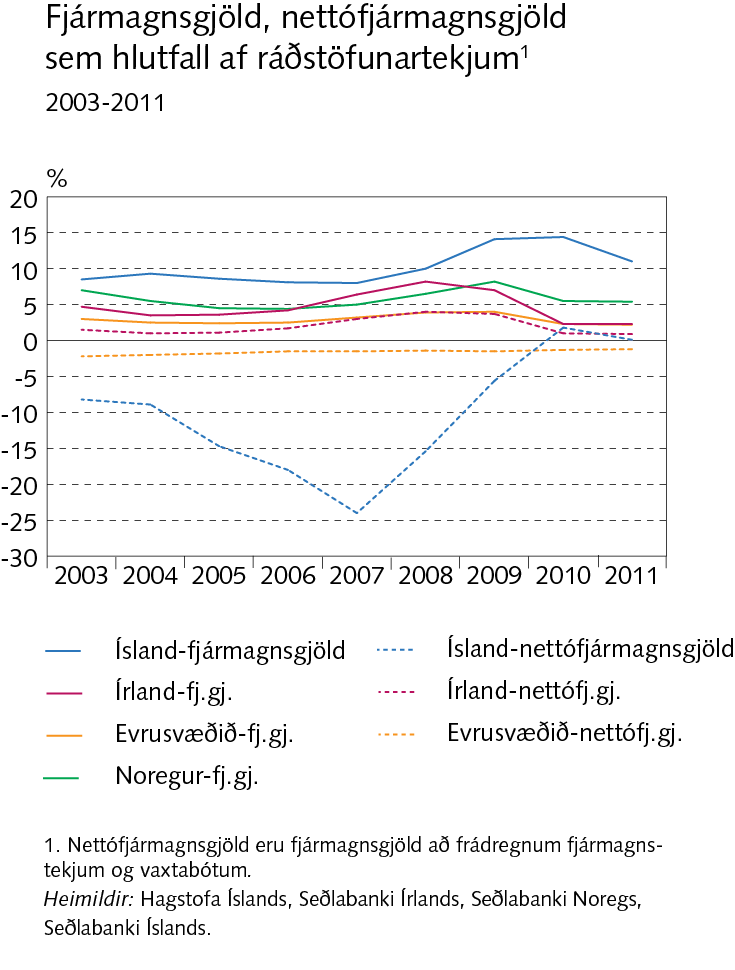 Rammagrein IV-2Skuldir, tekjur og greiðslubyrði lána samkvæmt framtalsgögnum
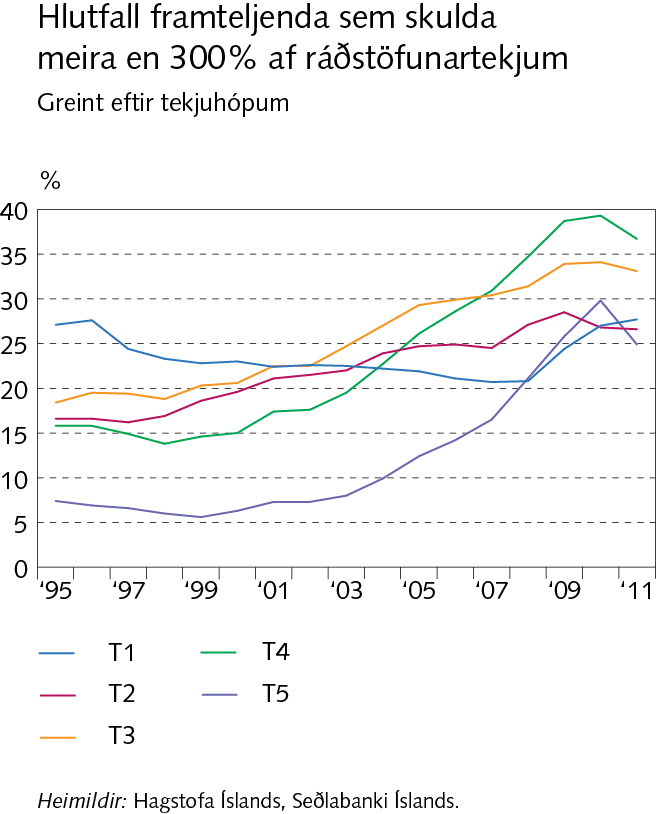 Rammagrein IV-2Skuldir, tekjur og greiðslubyrði lána samkvæmt framtalsgögnum
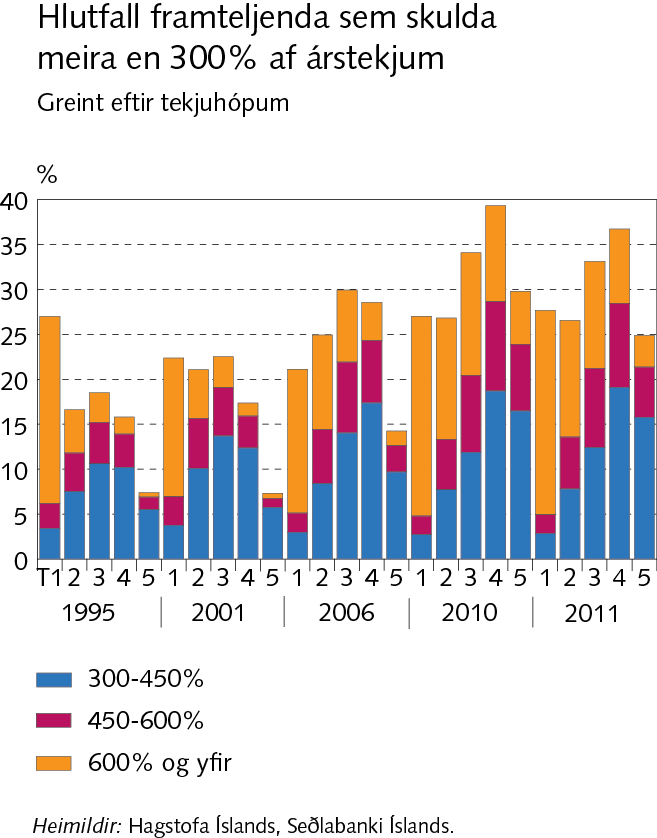 Rammagrein IV-2Skuldir, tekjur og greiðslubyrði lána samkvæmt framtalsgögnum
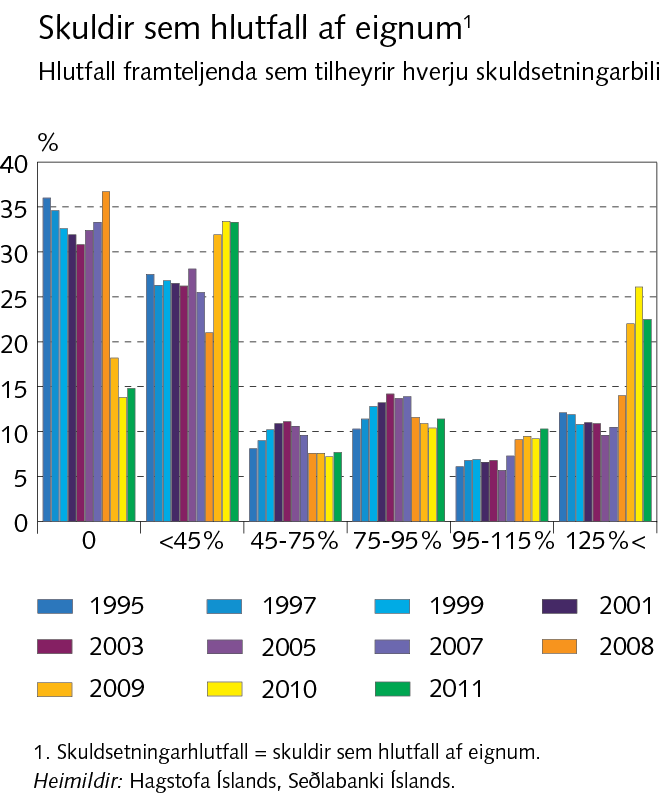 Rammagrein IV-2Skuldir, tekjur og greiðslubyrði lána samkvæmt framtalsgögnum
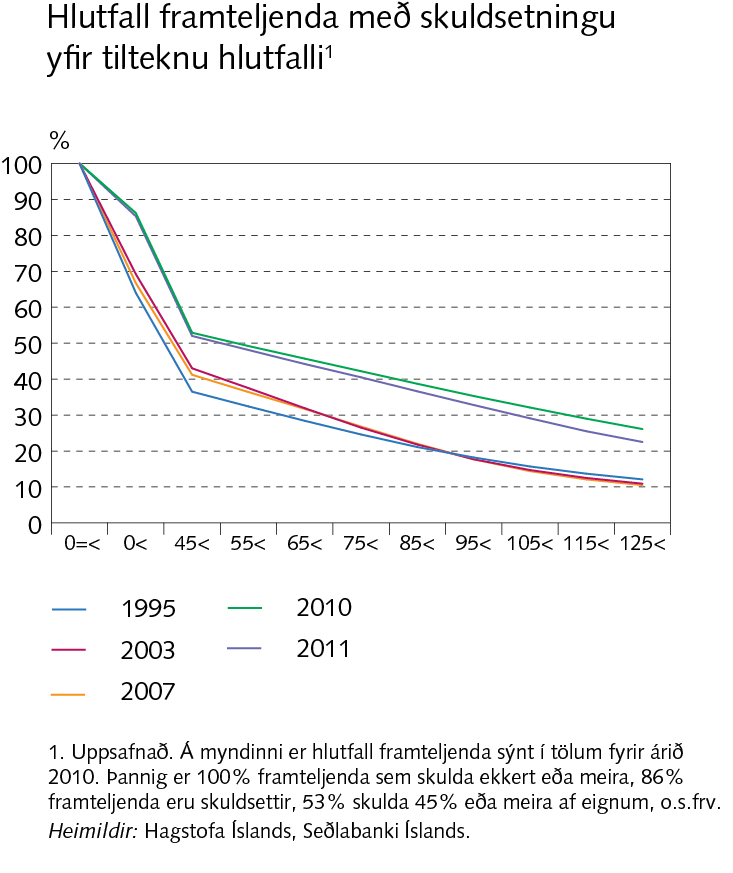 Rammagrein IV-2Skuldir, tekjur og greiðslubyrði lána samkvæmt framtalsgögnum
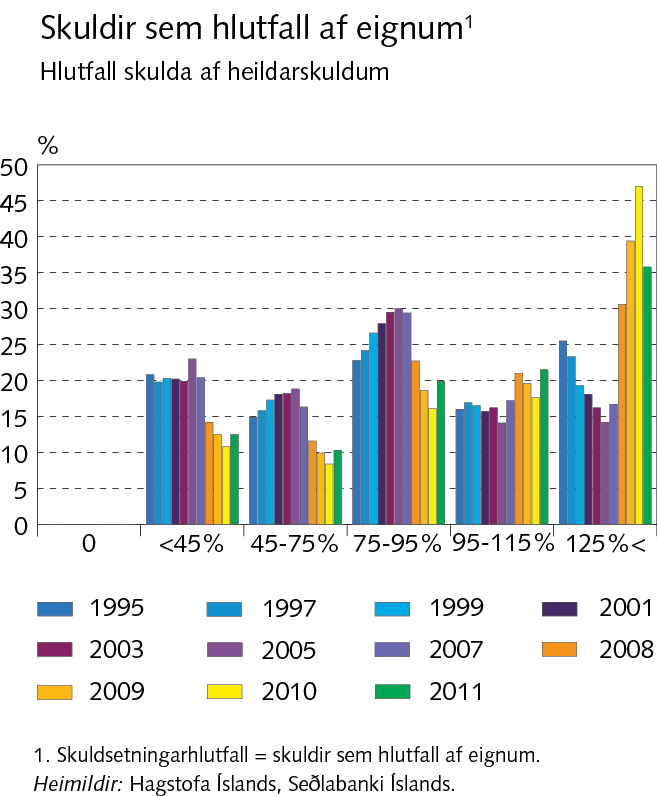 Rammagrein IV-2Skuldir, tekjur og greiðslubyrði lána samkvæmt framtalsgögnum
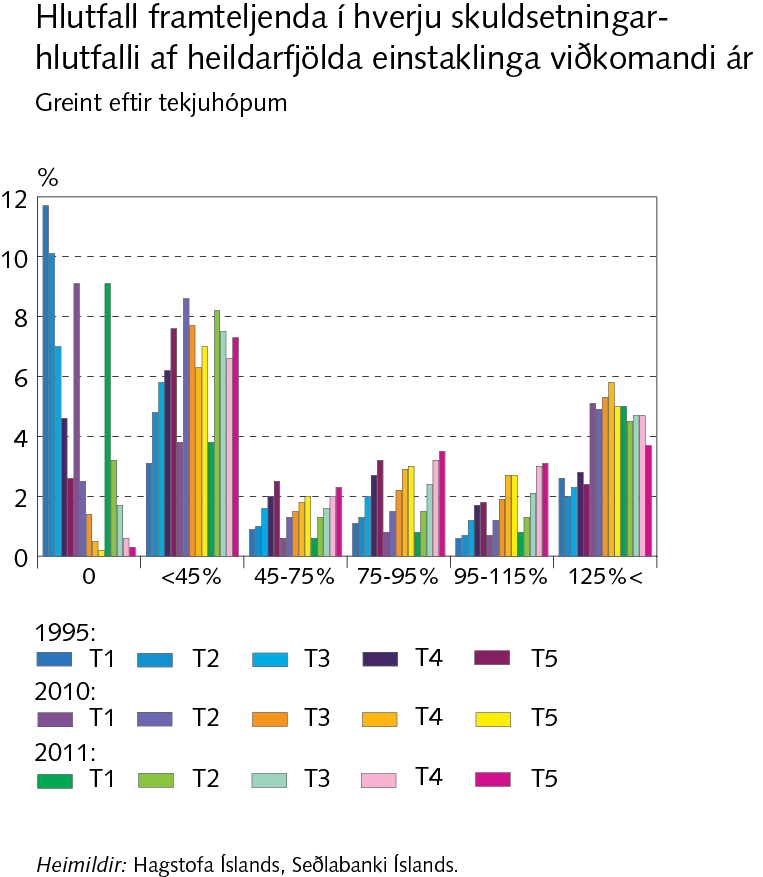 Rammagrein IV-2Skuldir, tekjur og greiðslubyrði lána samkvæmt framtalsgögnum
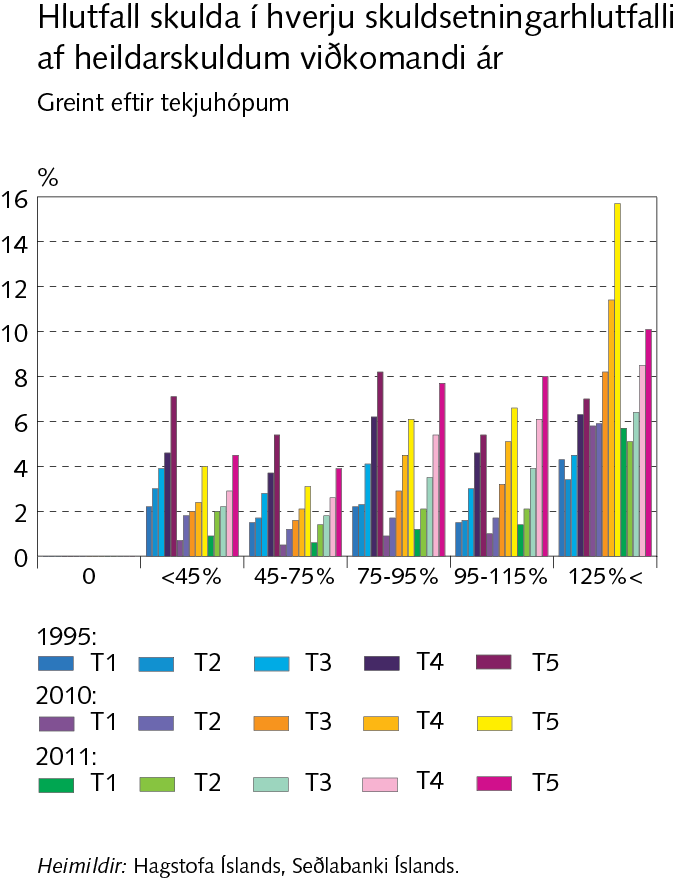 V Fjármögnun og laust fé
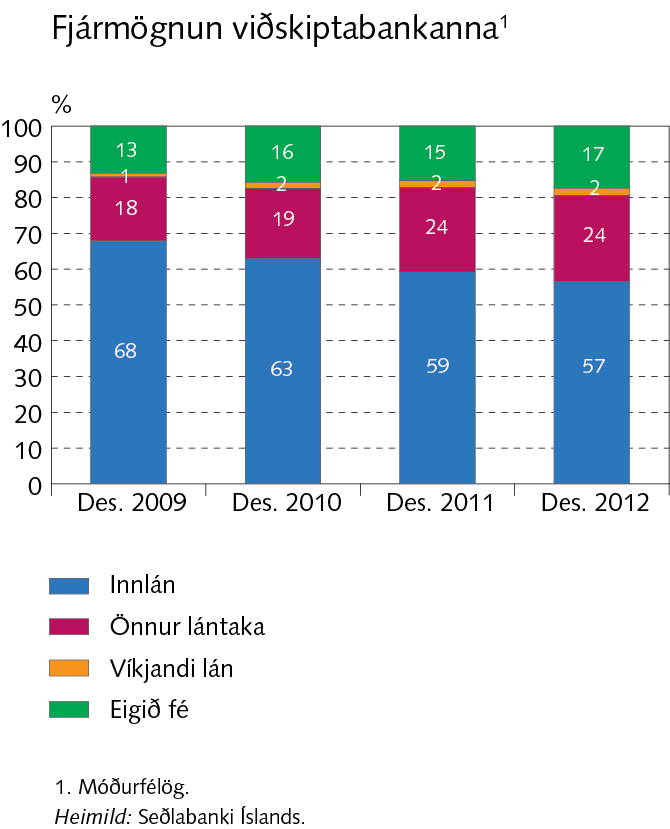 V Fjármögnun og laust fé
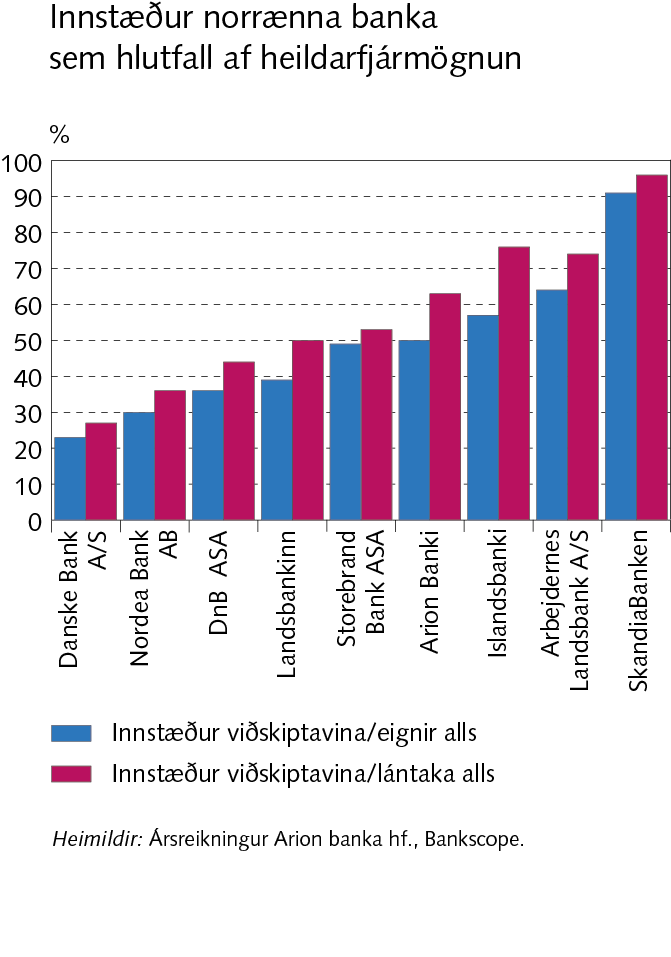 V Fjármögnun og laust fé
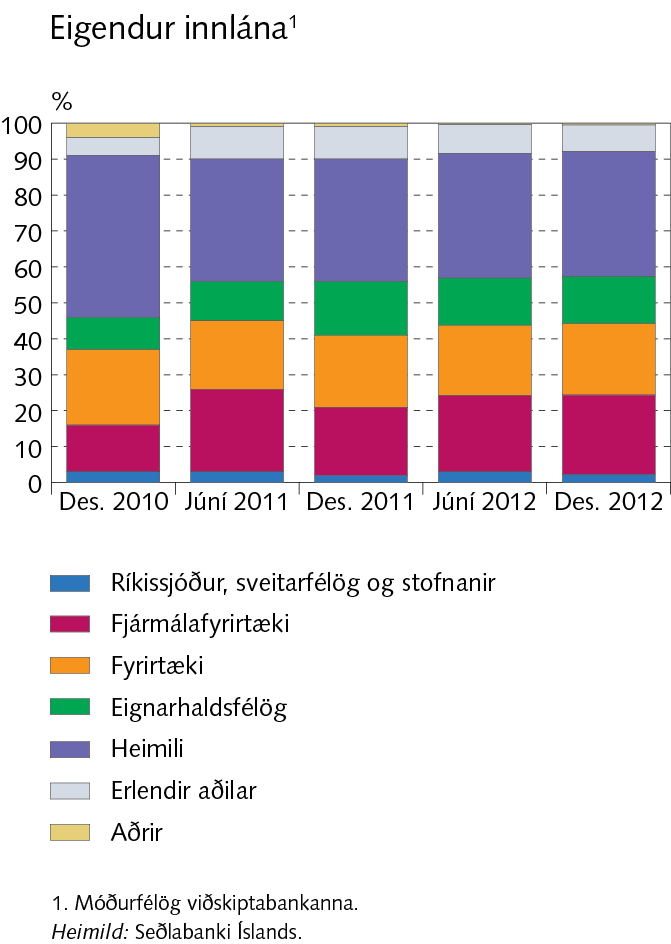 V Fjármögnun og laust fé
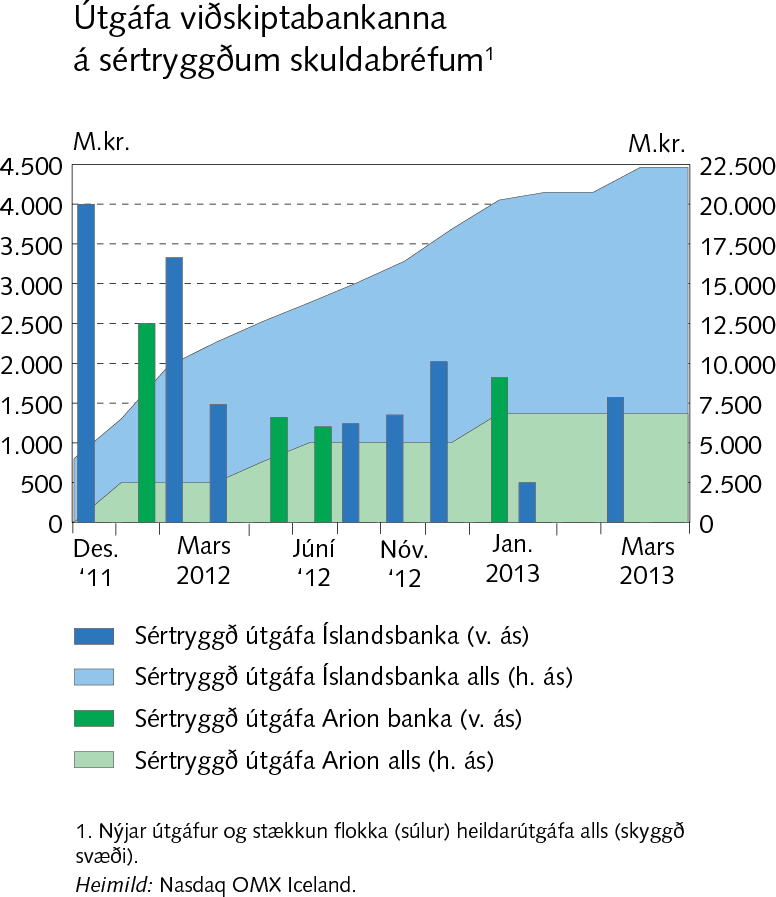 V Fjármögnun og laust fé
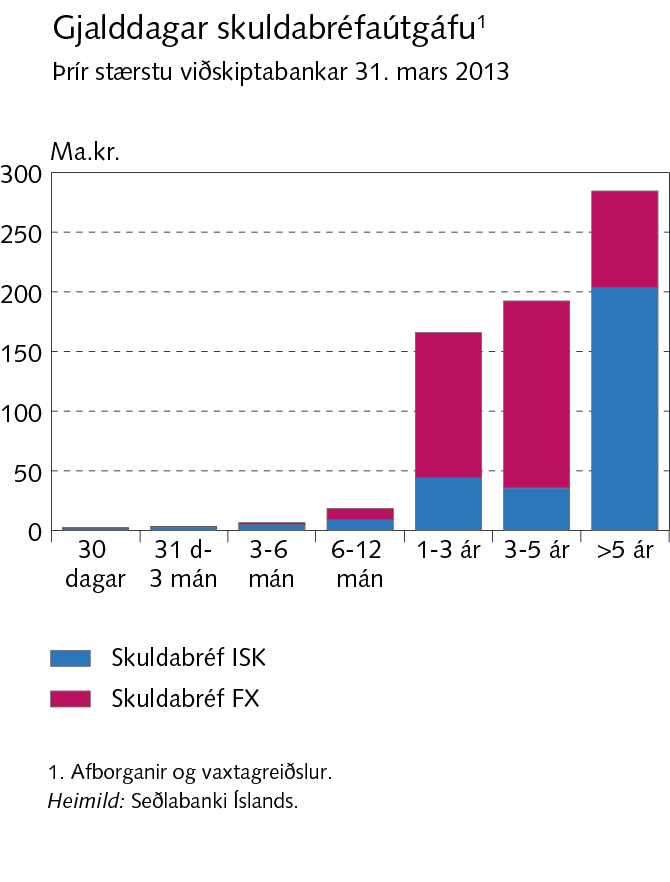 V Fjármögnun og laust fé
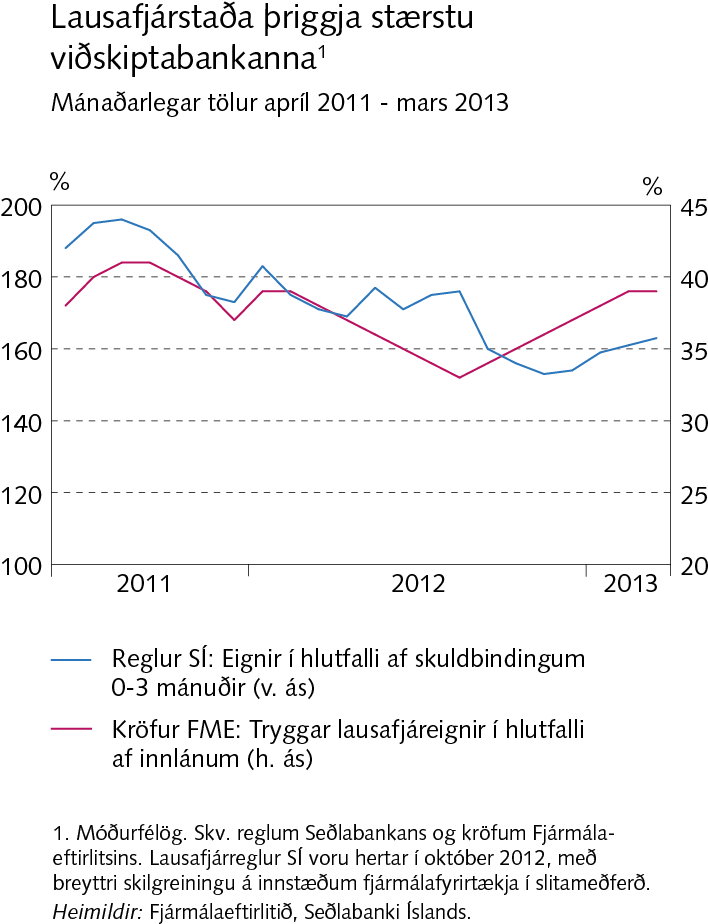 V Fjármögnun og laust fé
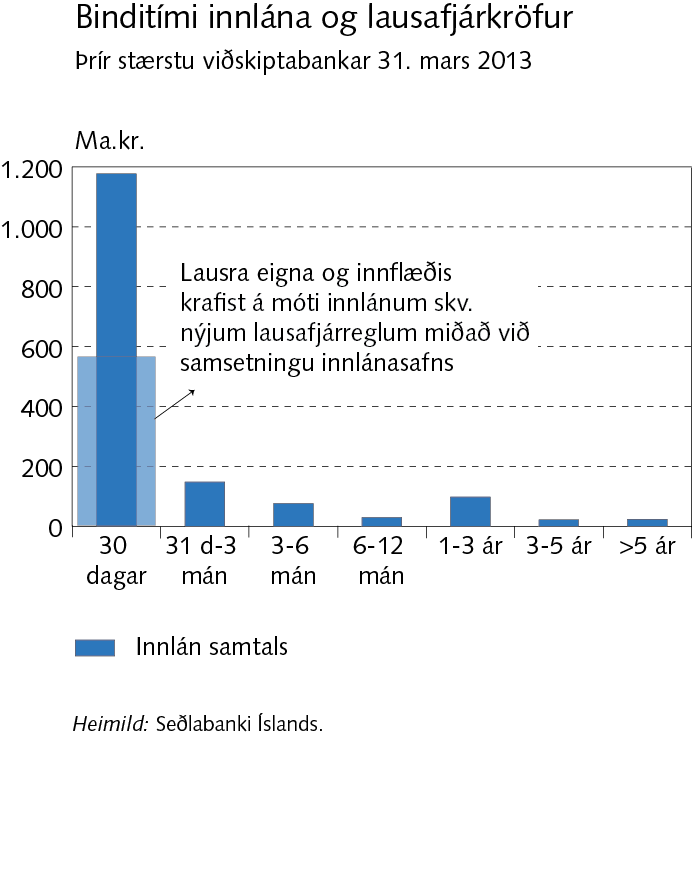 V Fjármögnun og laust fé
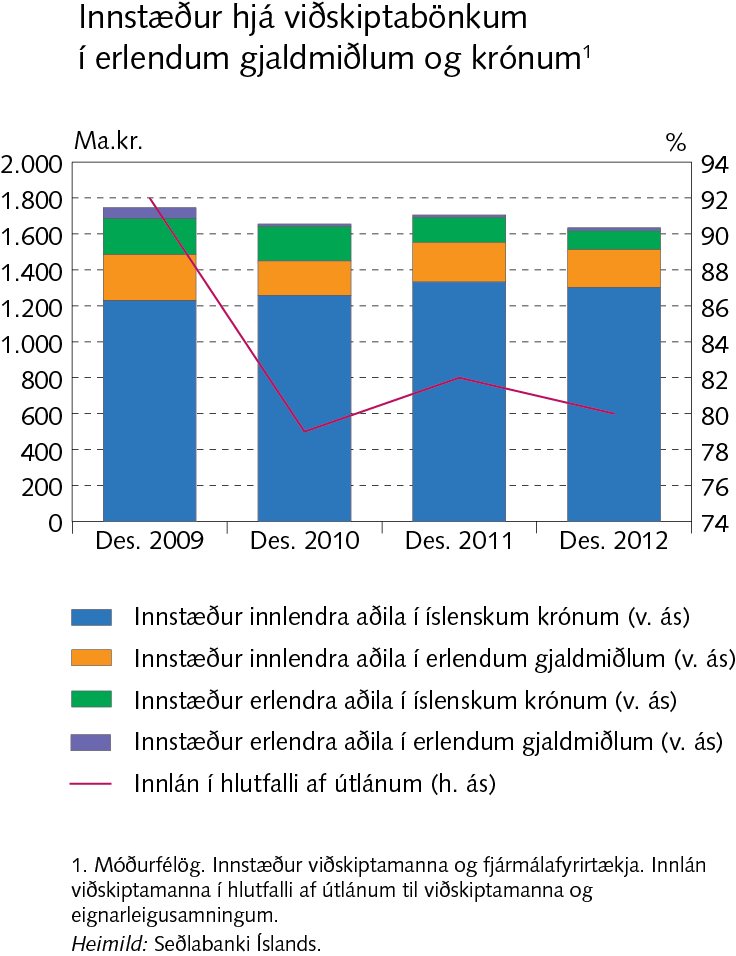 Rammagrein VNýjar lausafjárreglur
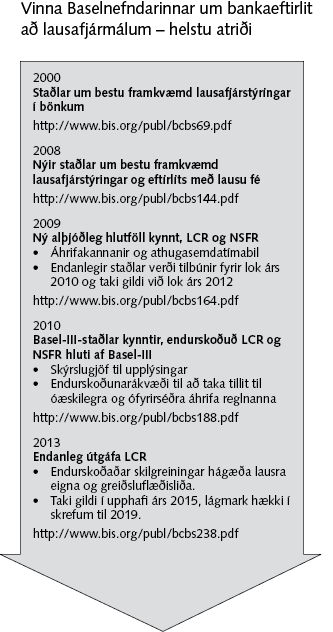 VI Rekstur og eigið fé
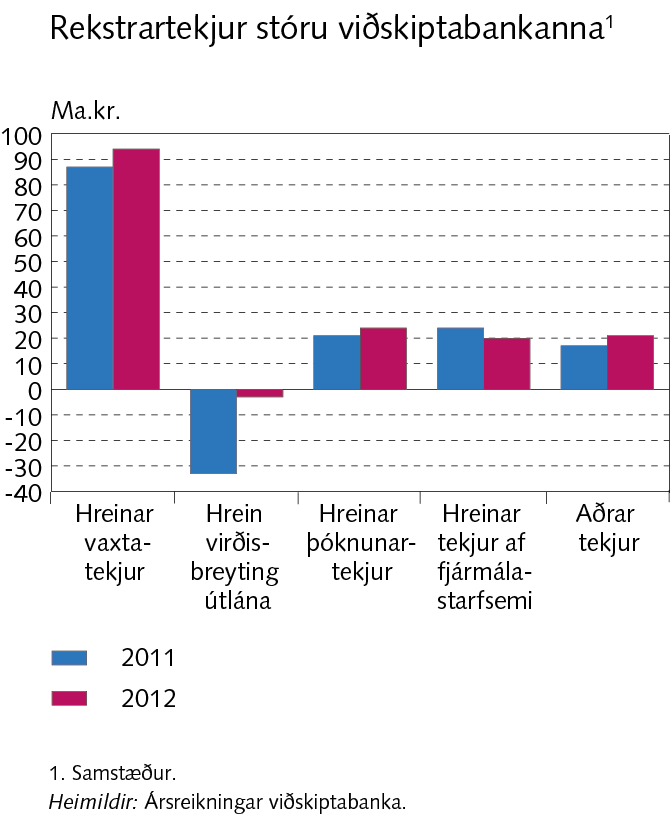 VI Rekstur og eigið fé
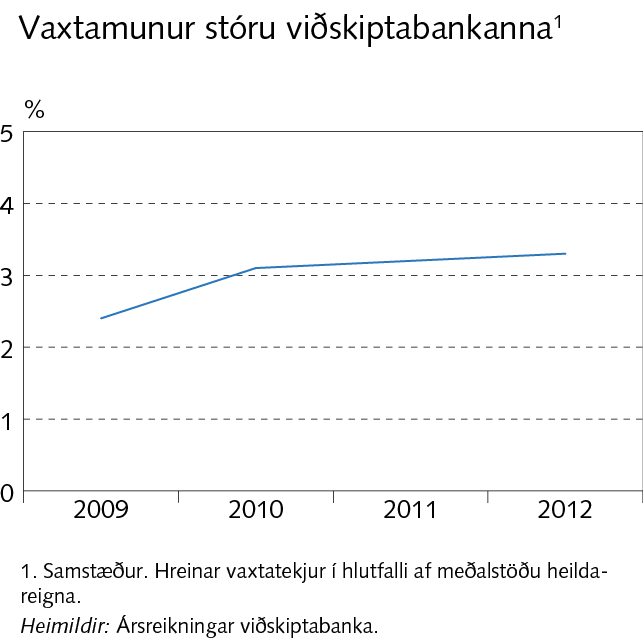 VI Rekstur og eigið fé
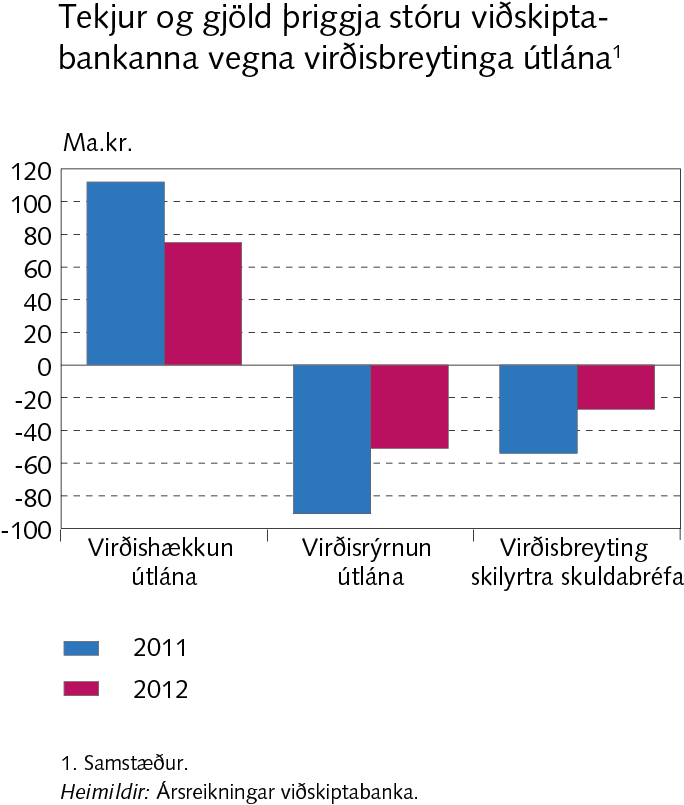 VI Rekstur og eigið fé
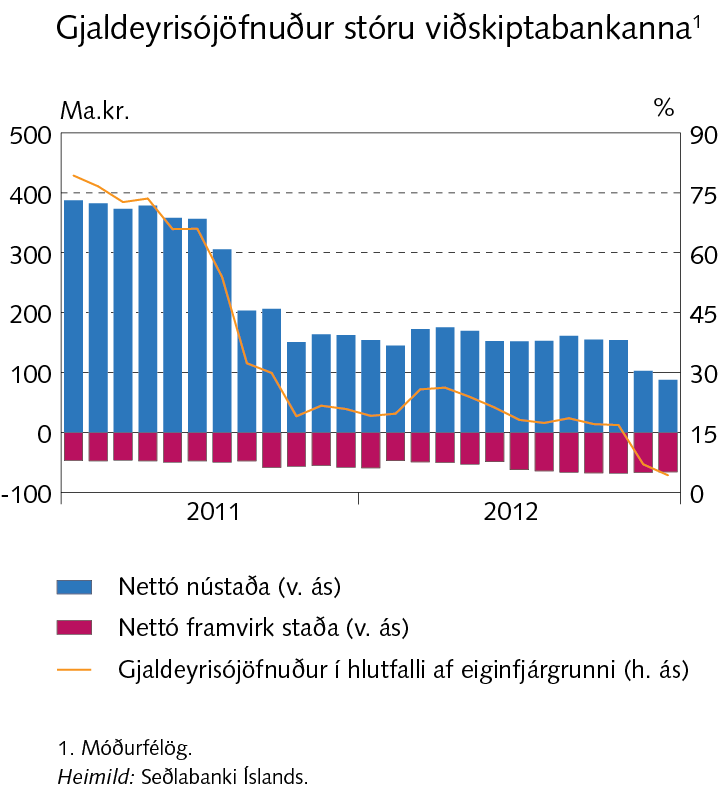 VI Rekstur og eigið fé
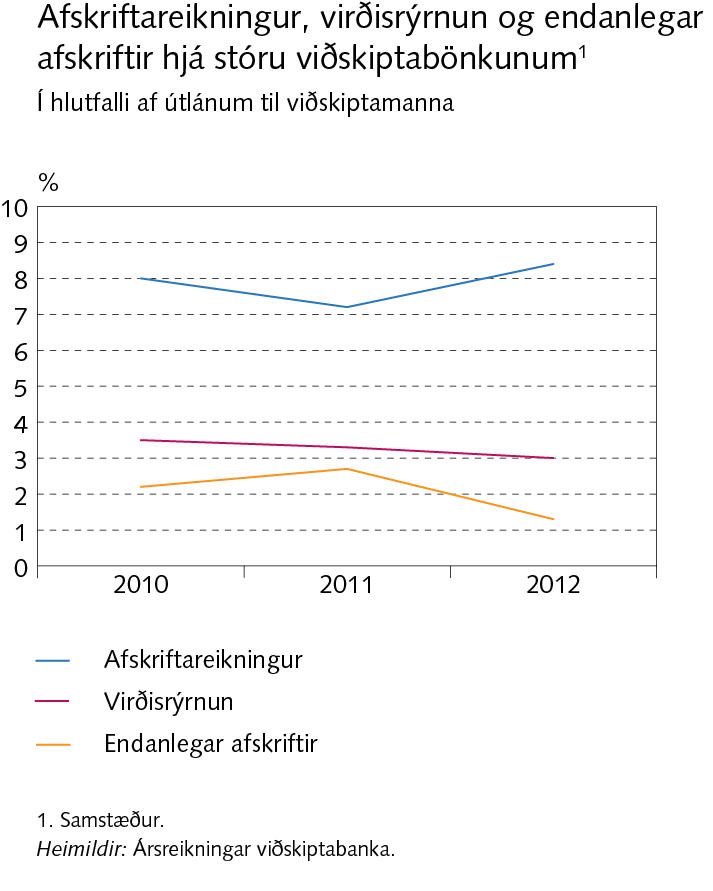 VI Rekstur og eigið fé
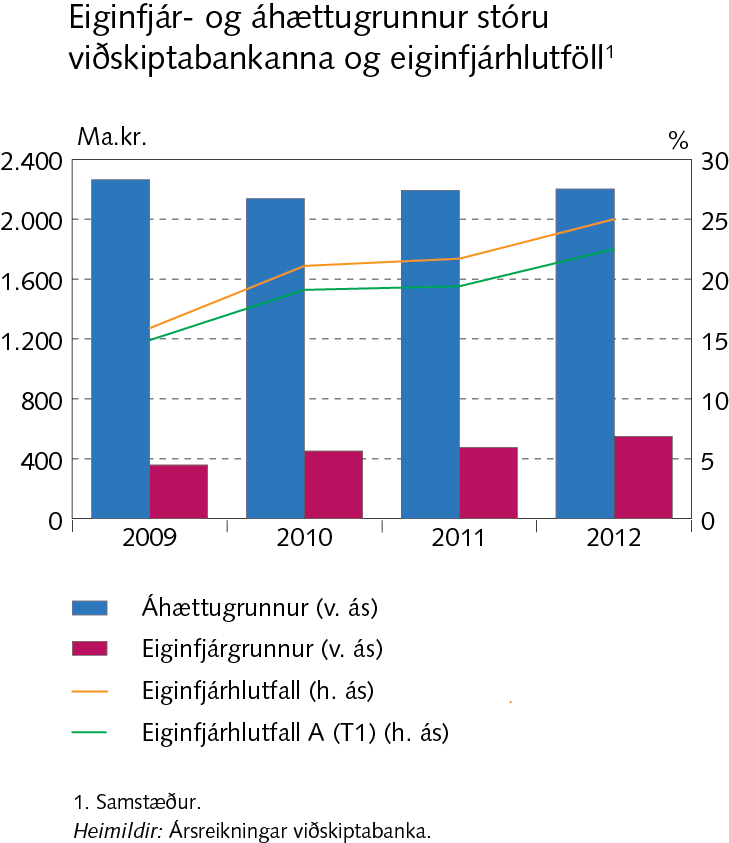 VI Rekstur og eigið fé
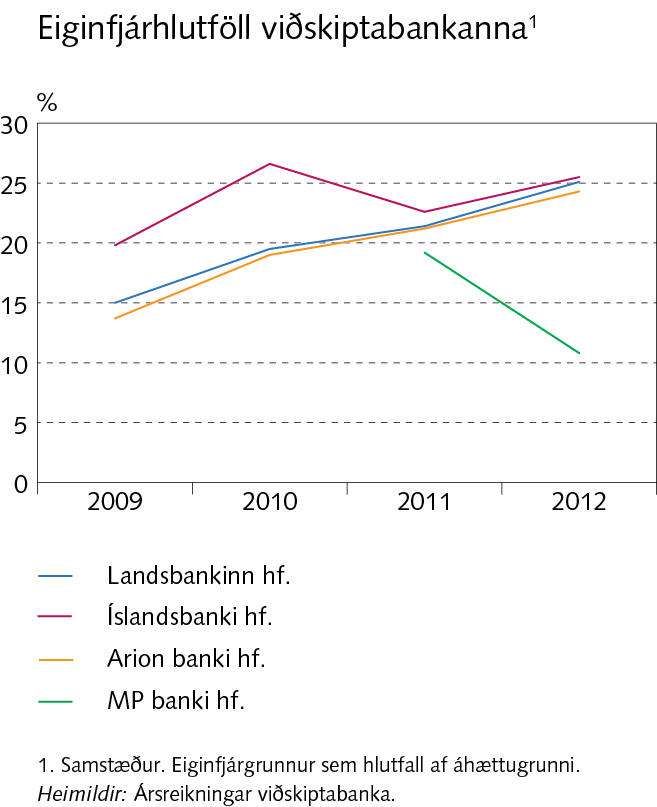 VI Rekstur og eigið fé
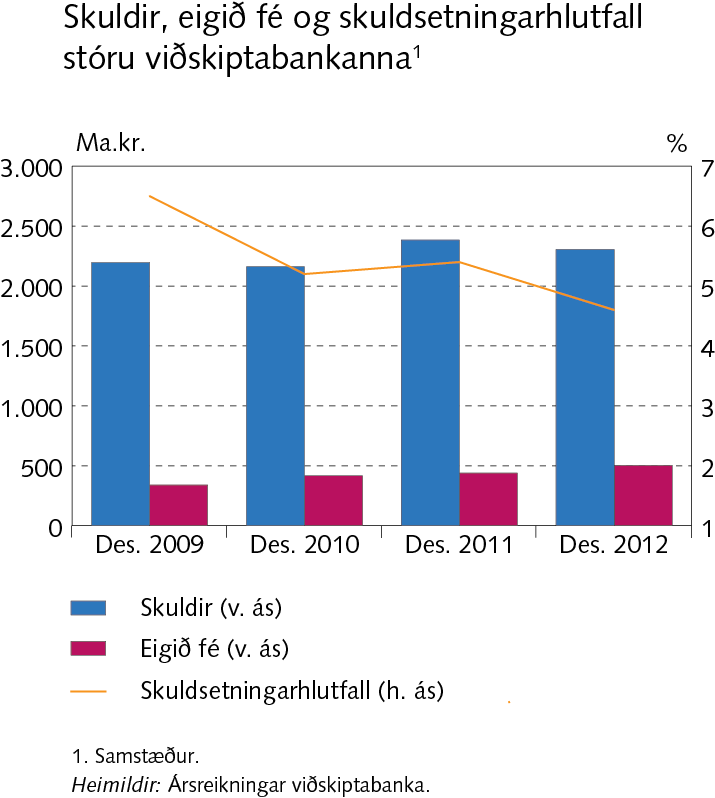 VI Rekstur og eigið fé
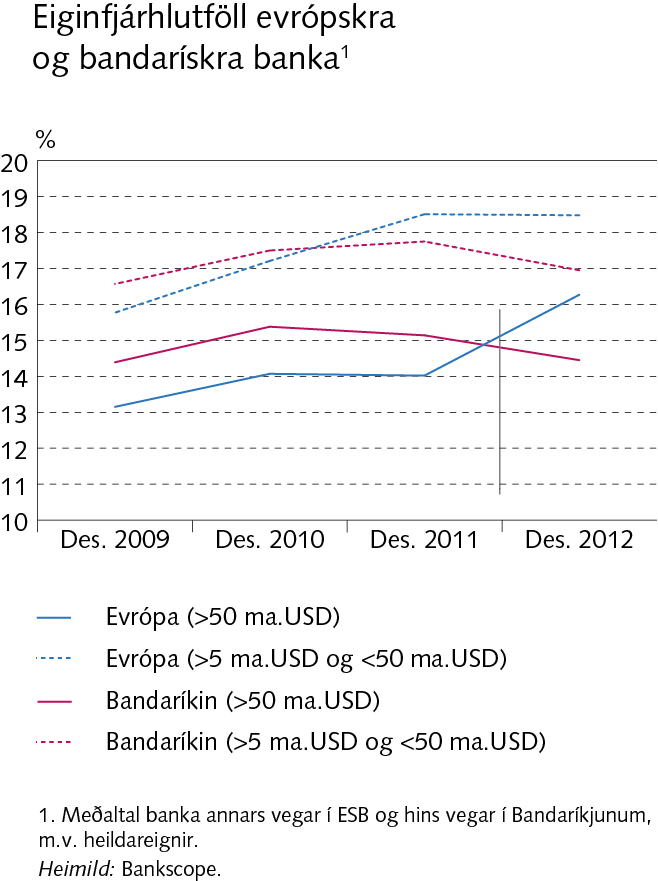 VI Rekstur og eigið fé
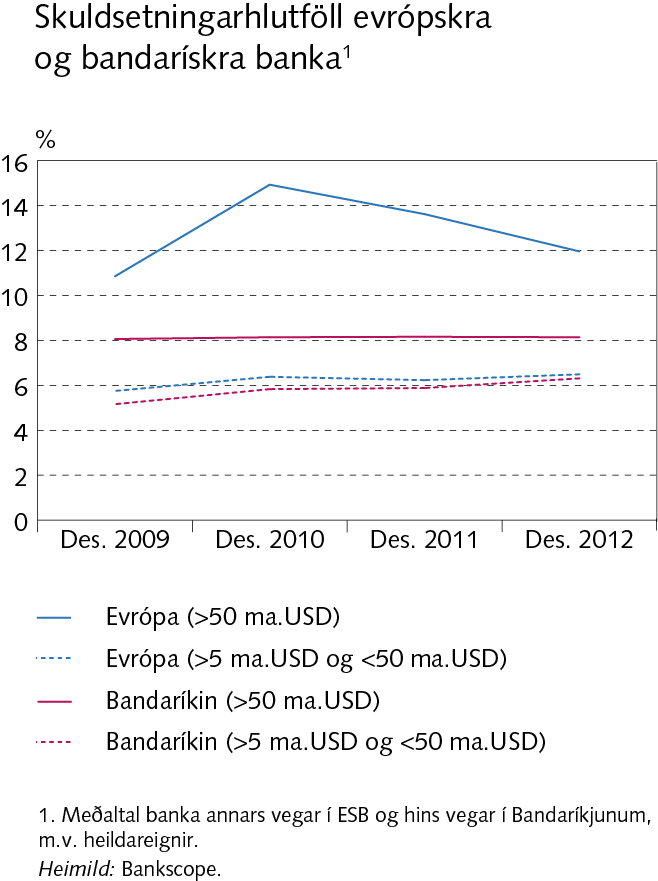 Rammagrein VI-1Verðtryggingarmisvægi
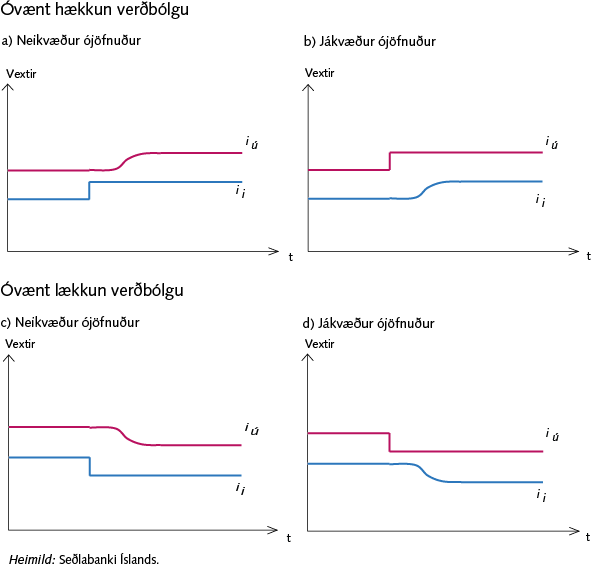 Rammagrein VI-1Verðtryggingarmisvægi
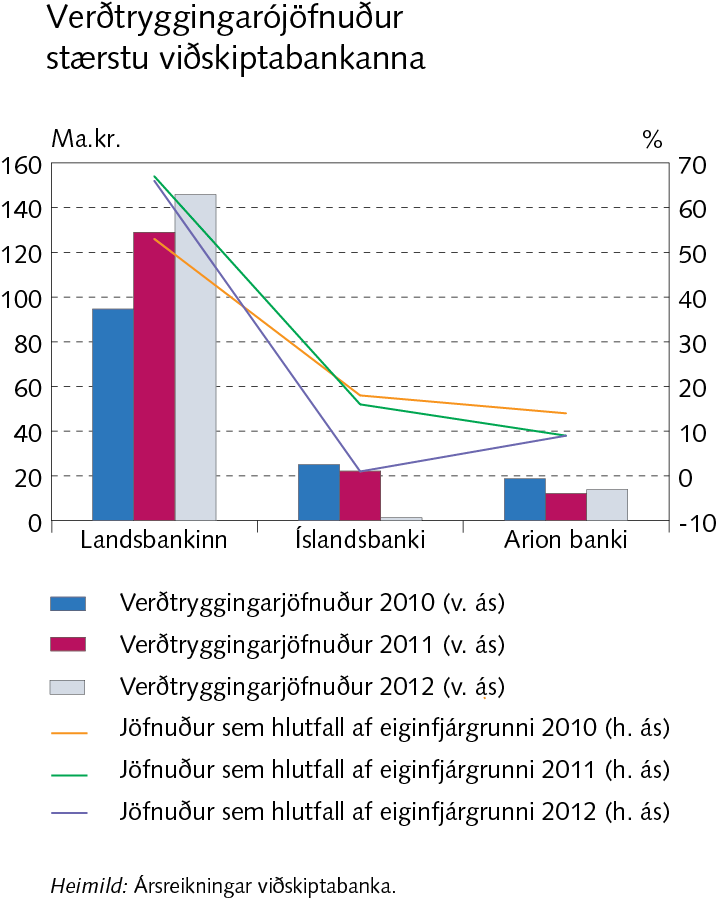 Rammagrein VI-2Sveifluháð eiginfjárálag
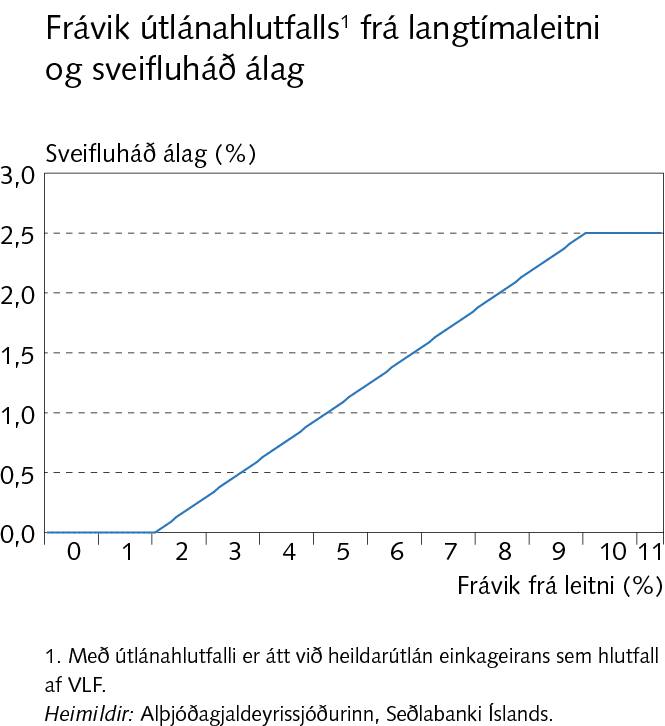 Rammagrein VI-2Sveifluháð eiginfjárálag
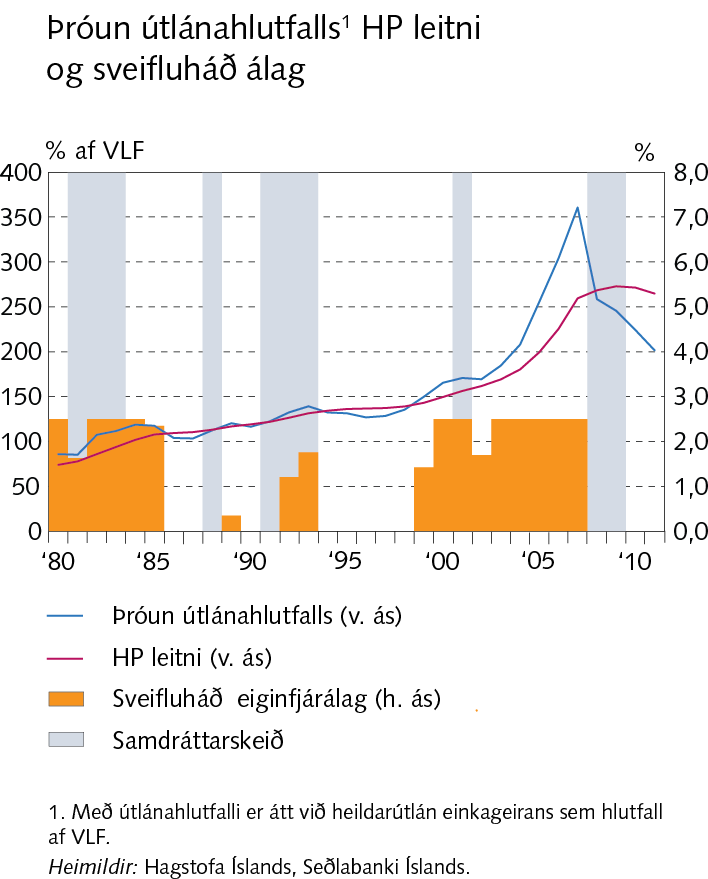 Rammagrein VI-2Sveifluháð eiginfjárálag
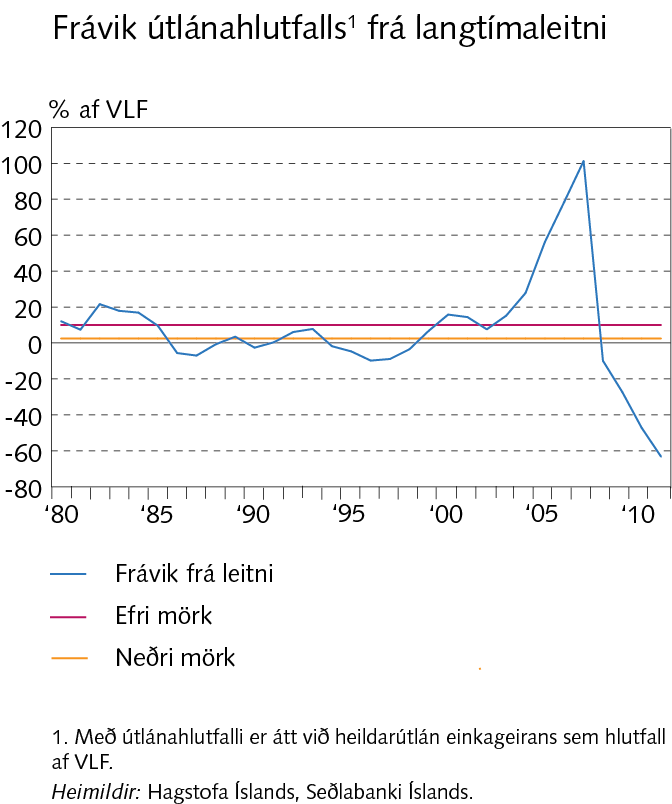 Rammagrein VI-2Sveifluháð eiginfjárálag
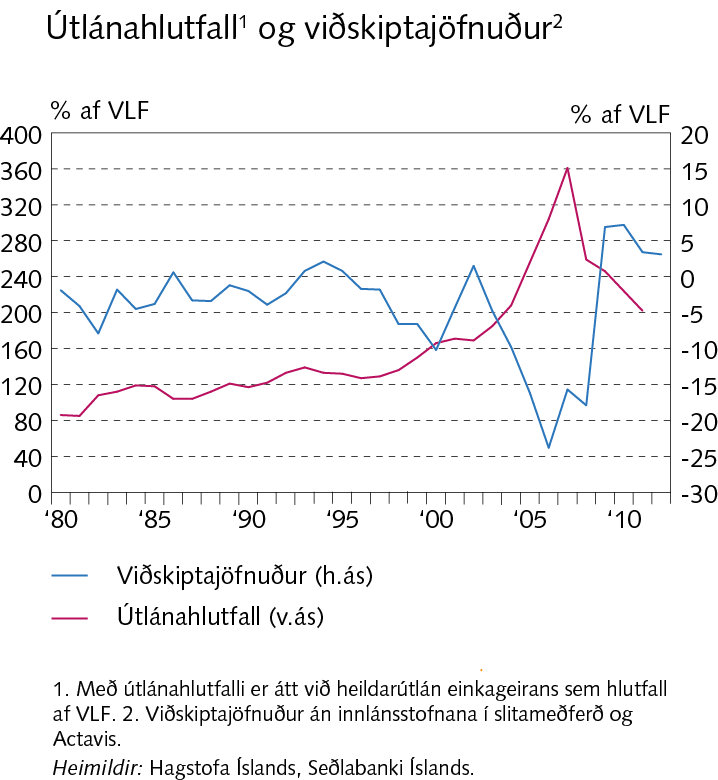 Rammagrein VI-2Sveifluháð eiginfjárálag
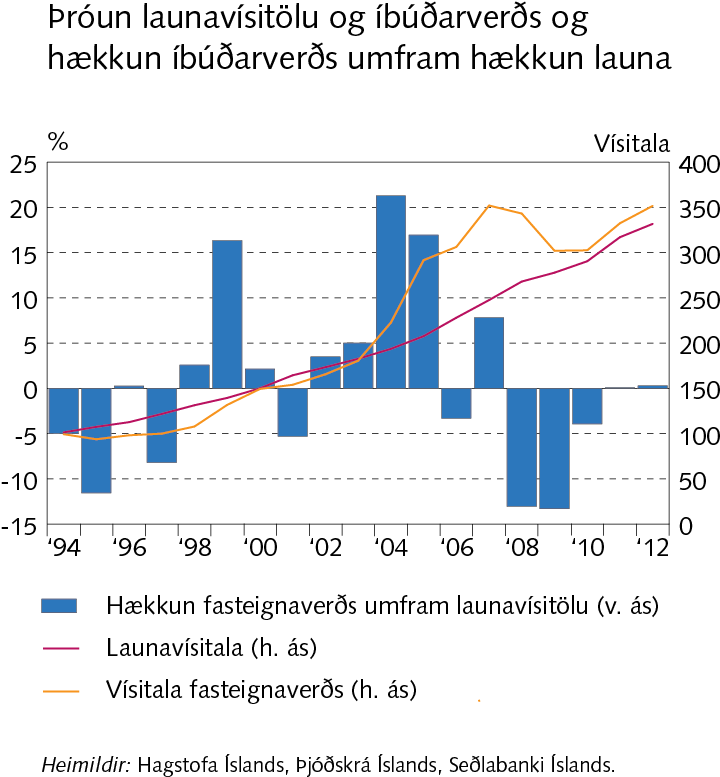 Rammagrein VI-2Sveifluháð eiginfjárálag
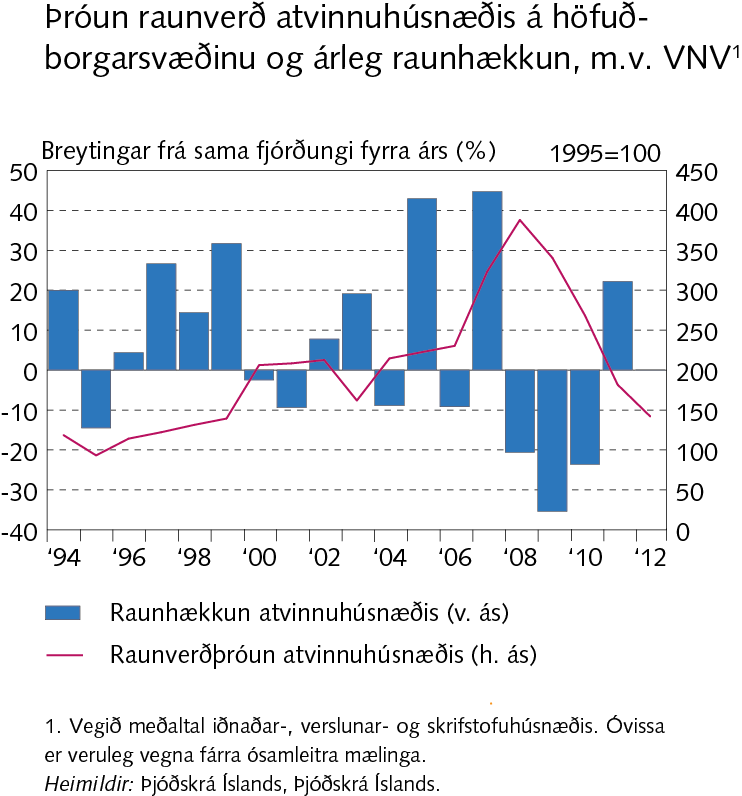 VII Uppgjör fallinna fjármálafyrirtækja
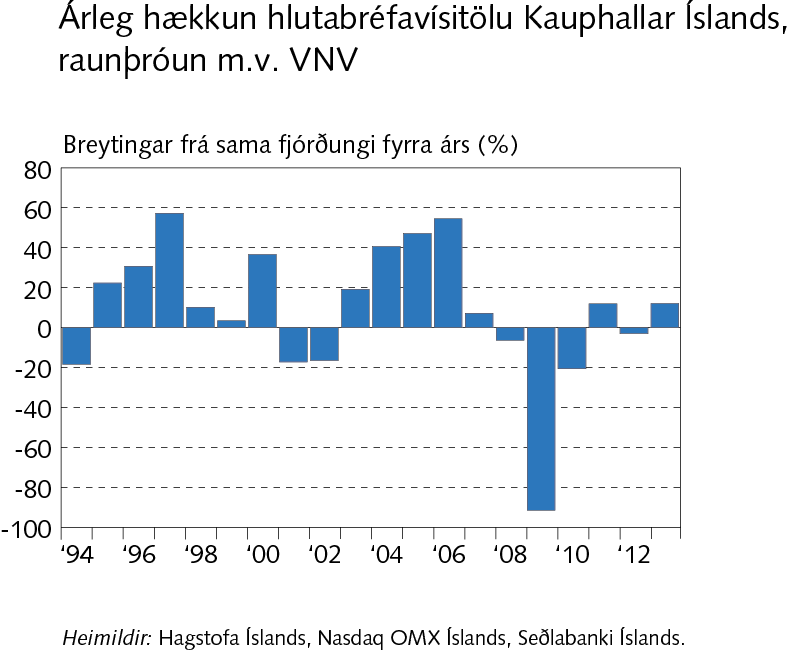 VII Uppgjör fallinna fjármálafyrirtækja
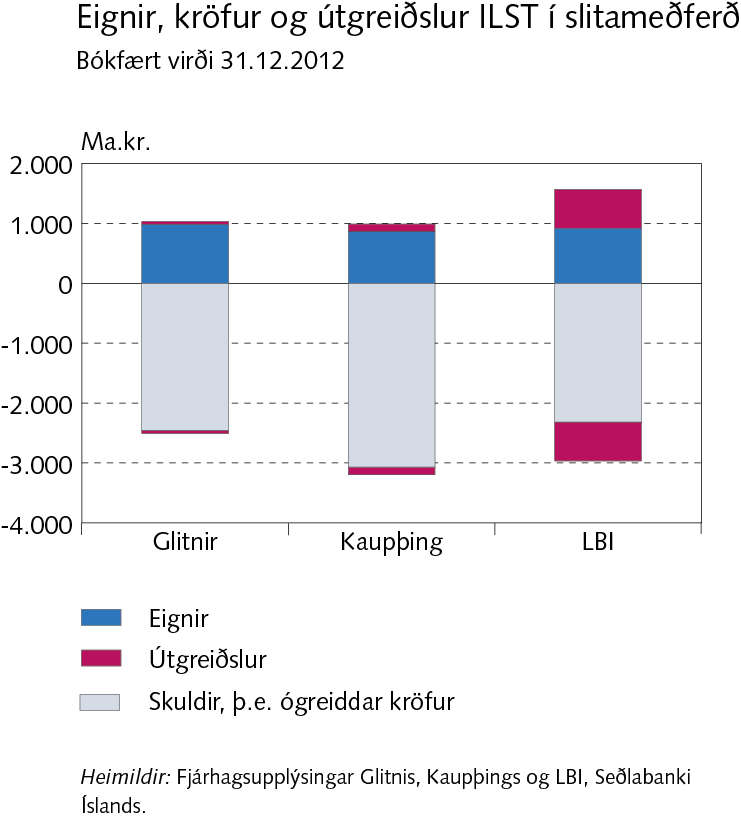 VII Uppgjör fallinna fjármálafyrirtækja
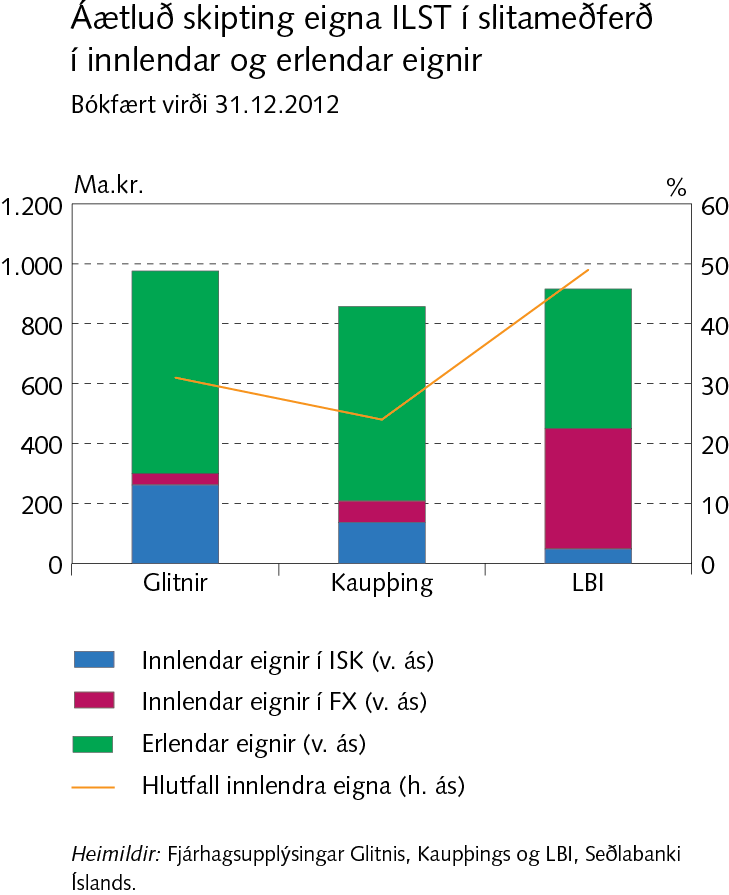 VII Uppgjör fallinna fjármálafyrirtækja
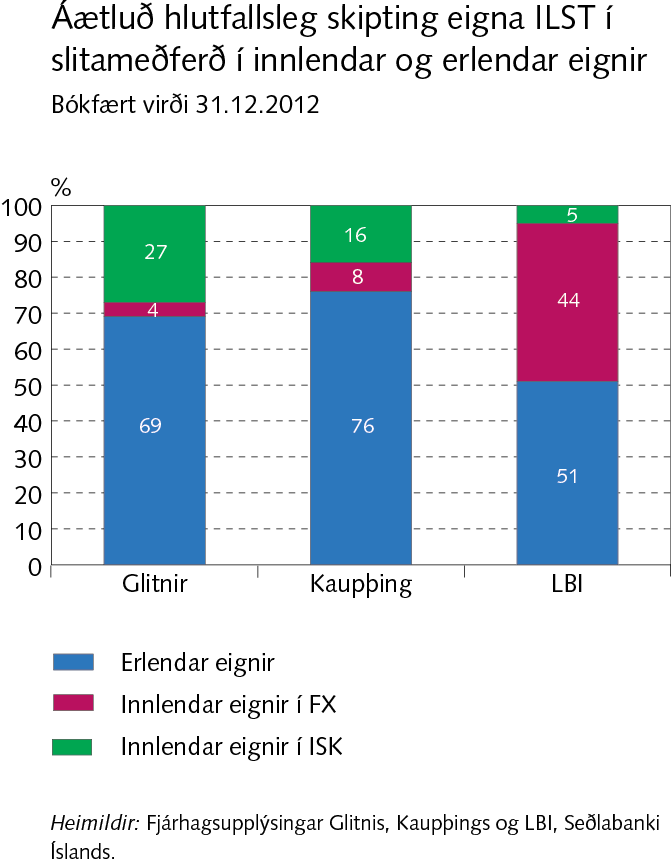 VII Uppgjör fallinna fjármálafyrirtækja
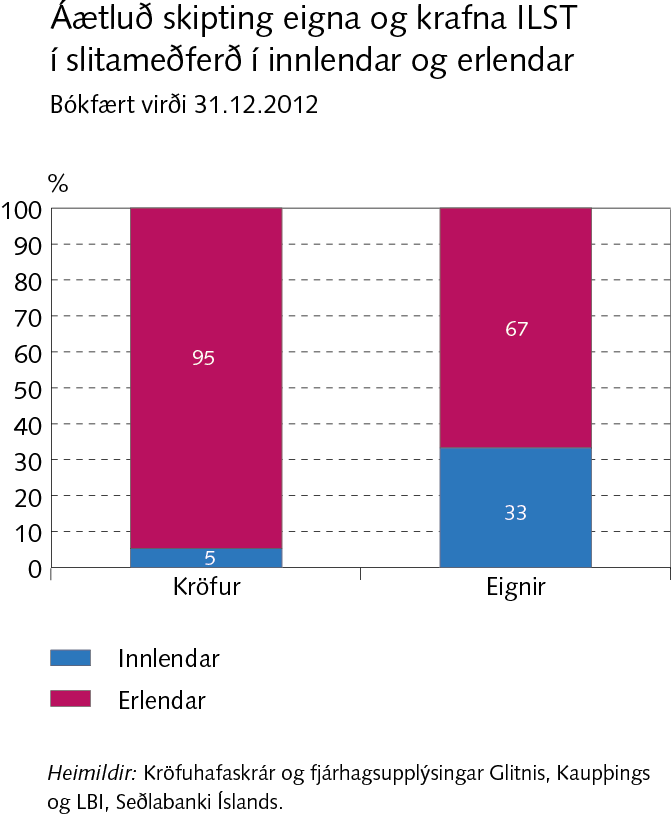 VII Uppgjör fallinna fjármálafyrirtækja
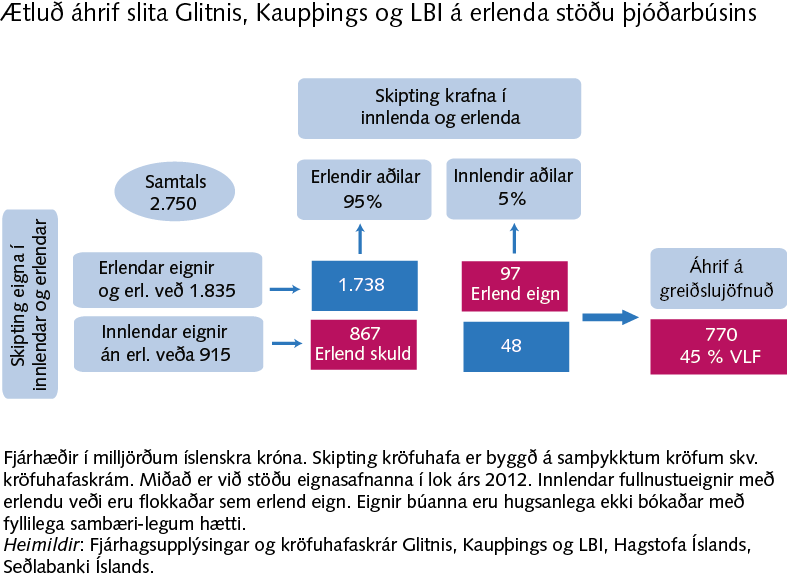 VII Uppgjör fallinna fjármálafyrirtækja
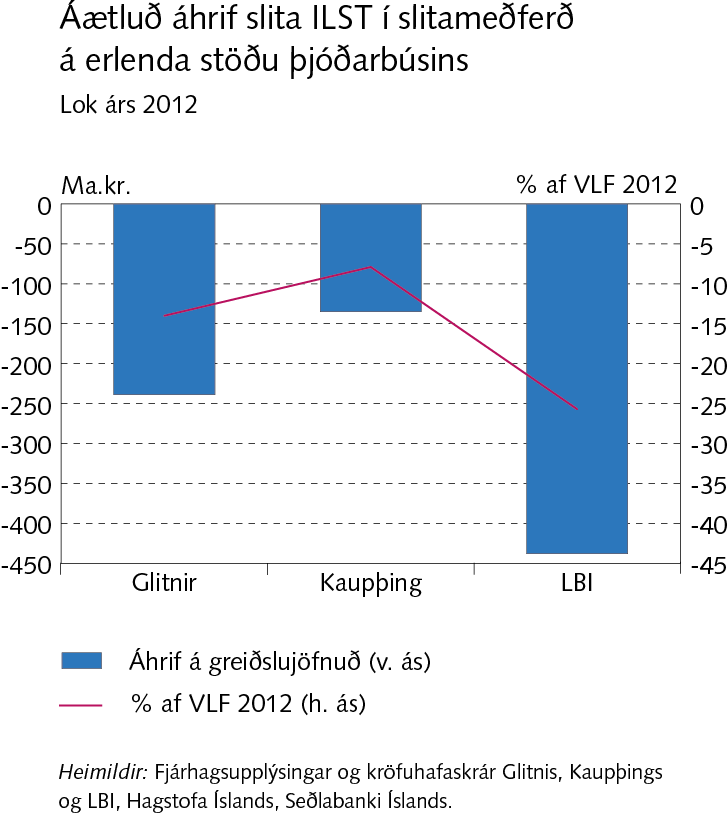 VII Uppgjör fallinna fjármálafyrirtækja
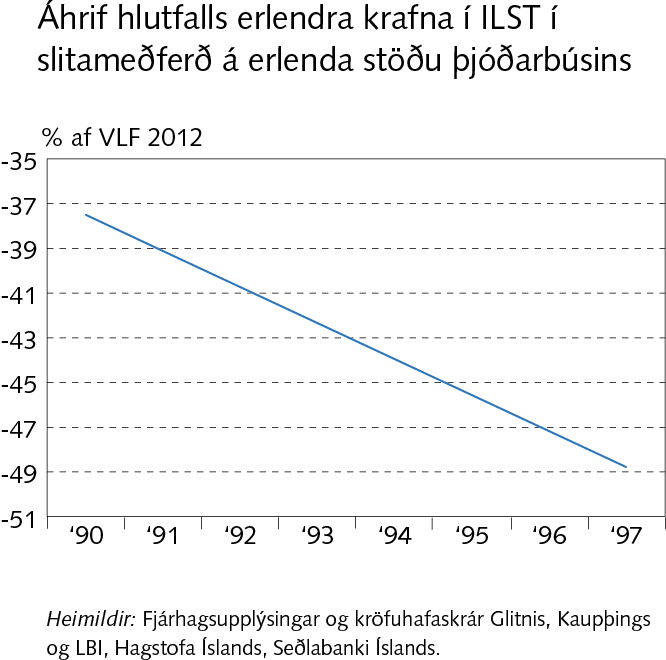 VII Uppgjör fallinna fjármálafyrirtækja
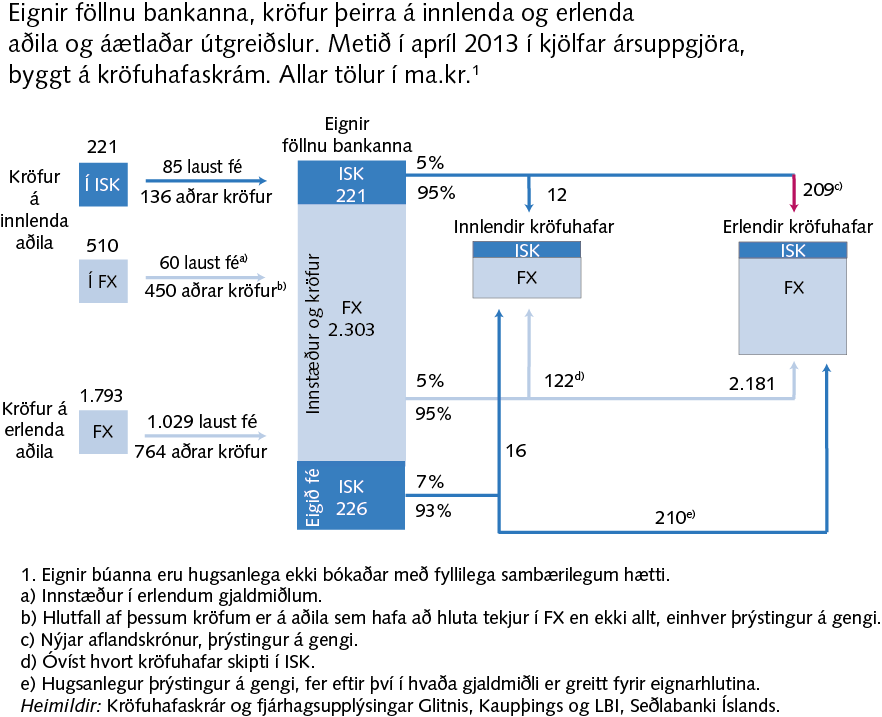 VII Uppgjör fallinna fjármálafyrirtækja
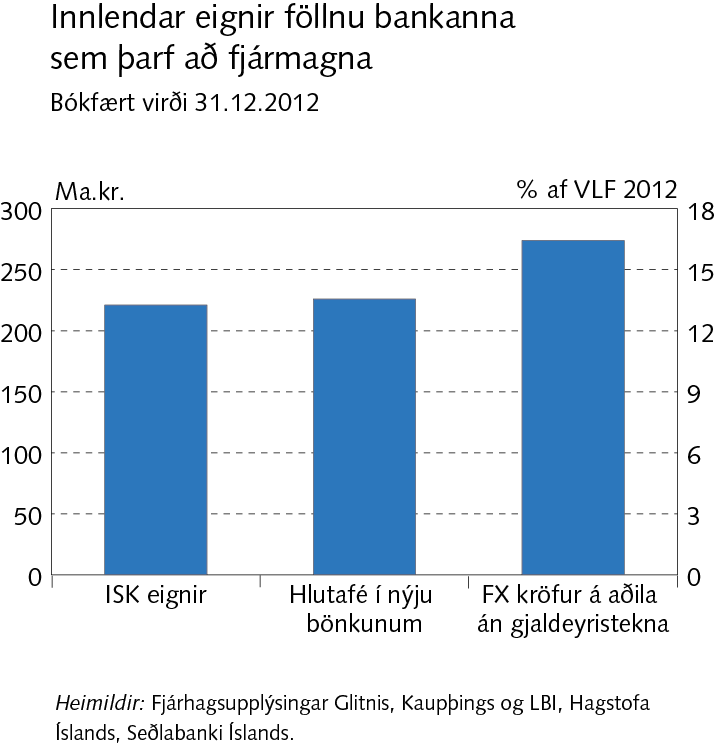 Rammagrein VII-1Kröfur á föllnu bankana, útgreiðslur og fjárhæð útistandandi krafna
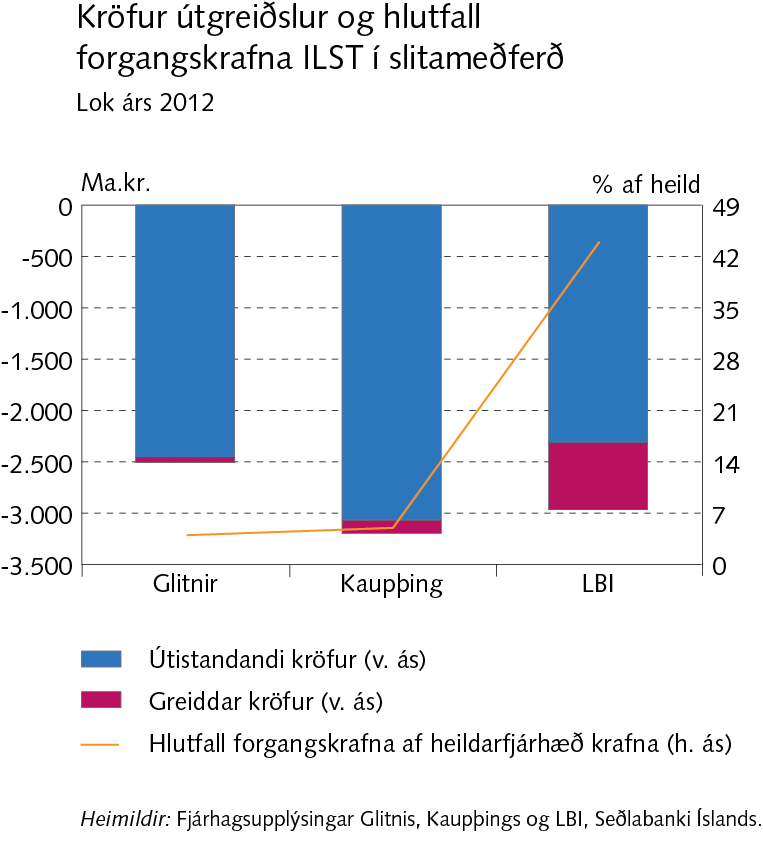 Rammagrein VII-2Minni fjármálafyrirtæki í slitameðferð
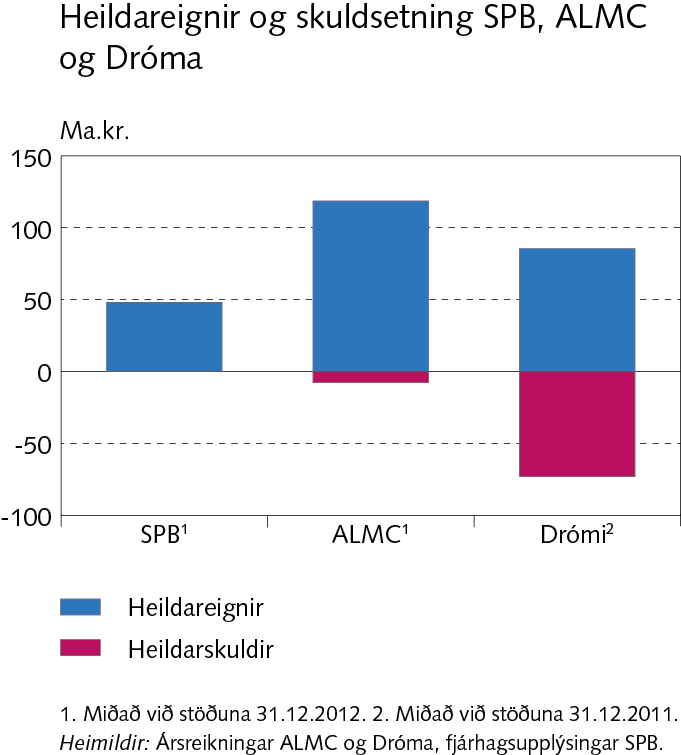 Viðauki IErlendur samanburður
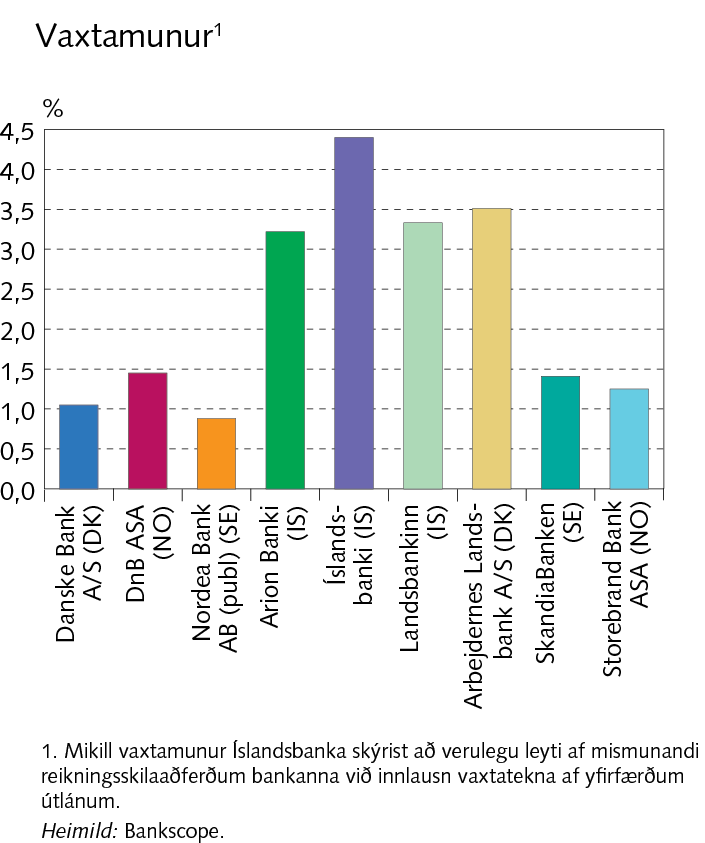 Viðauki IErlendur samanburður
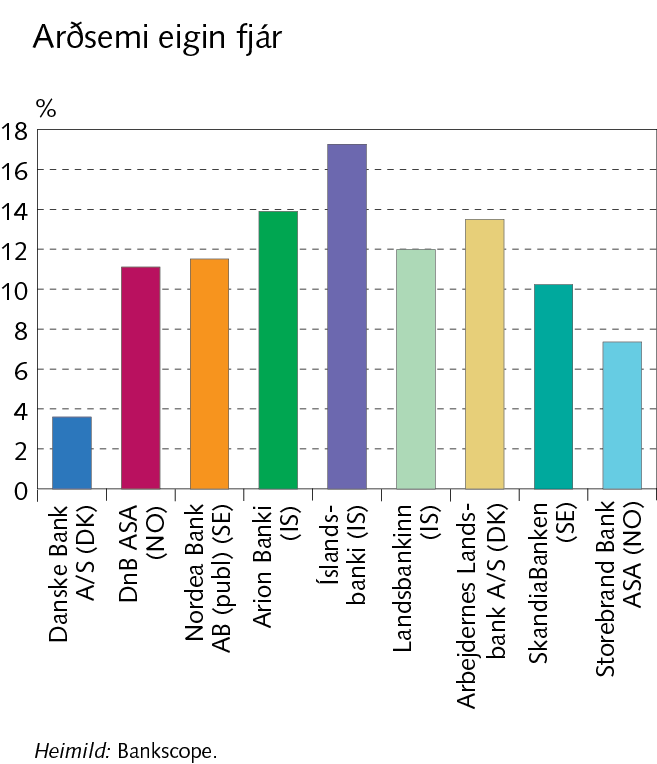 Viðauki IErlendur samanburður
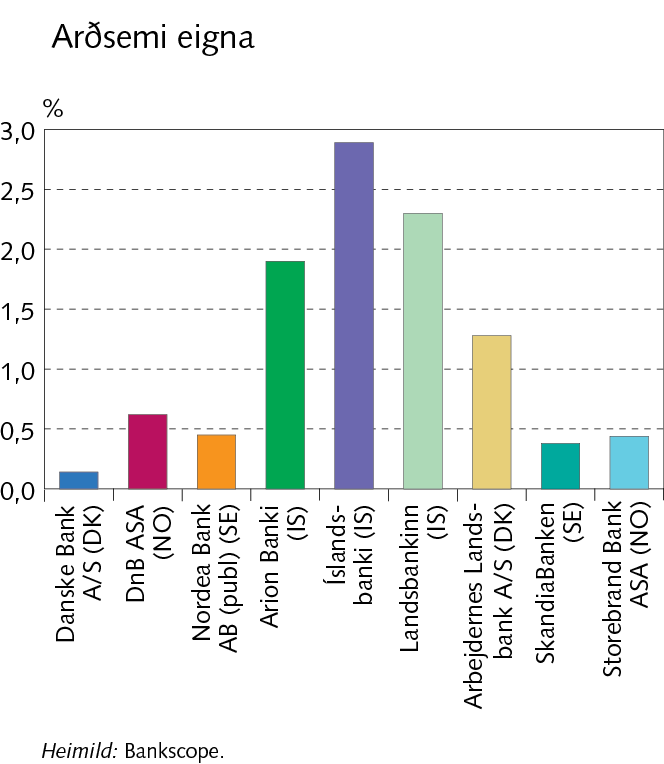 Viðauki IErlendur samanburður
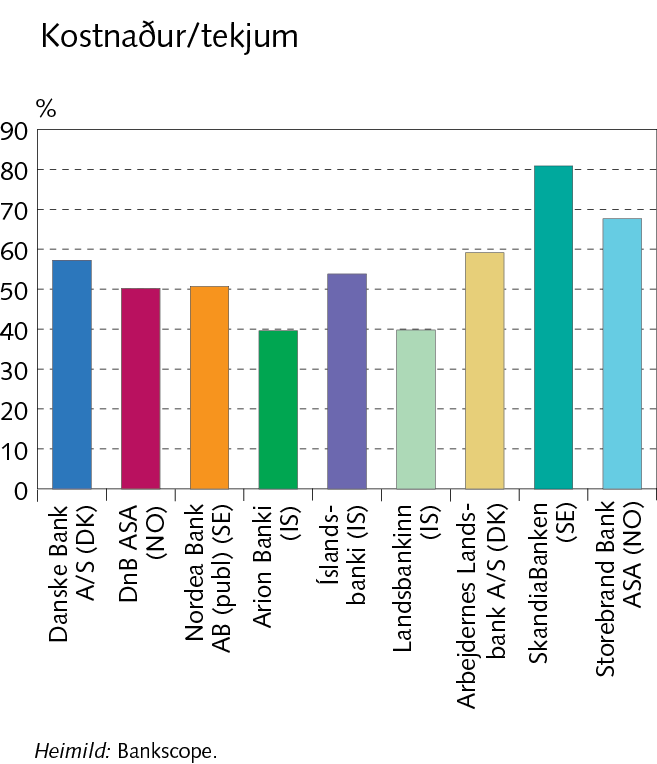 Viðauki IErlendur samanburður
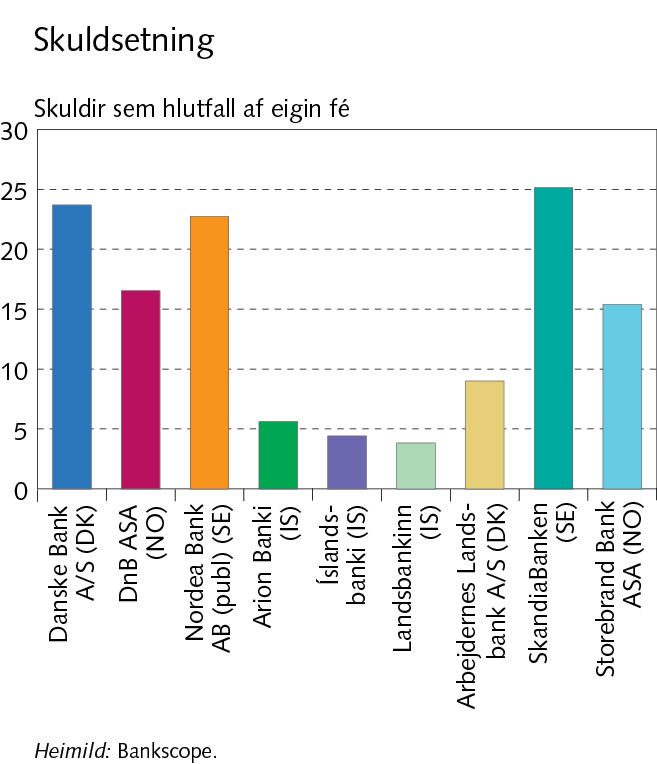 Viðauki IErlendur samanburður
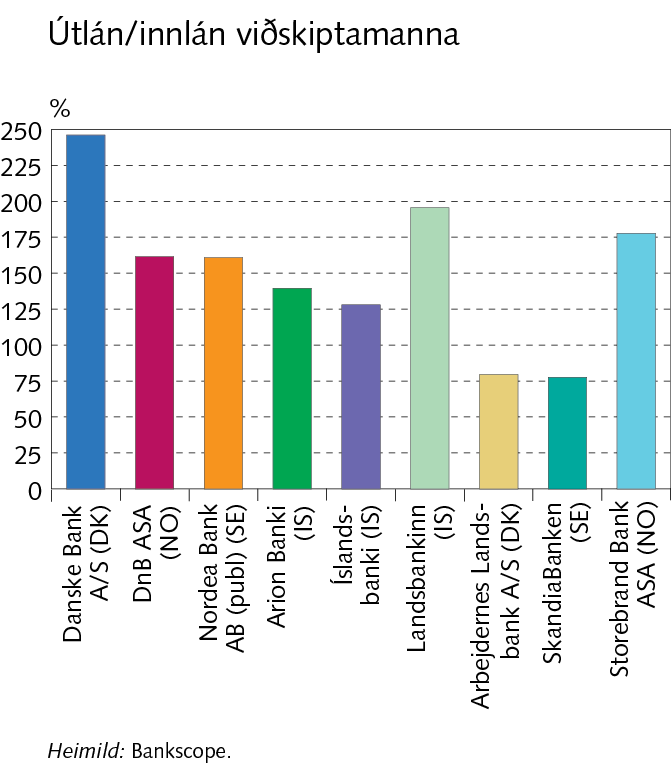